Randomness and Modularity in 
2D CFT and Gravity
Eric Perlmutter, IPhT Saclay & IHES

56th IPPP Annual Theory Meeting 
December 16 2024
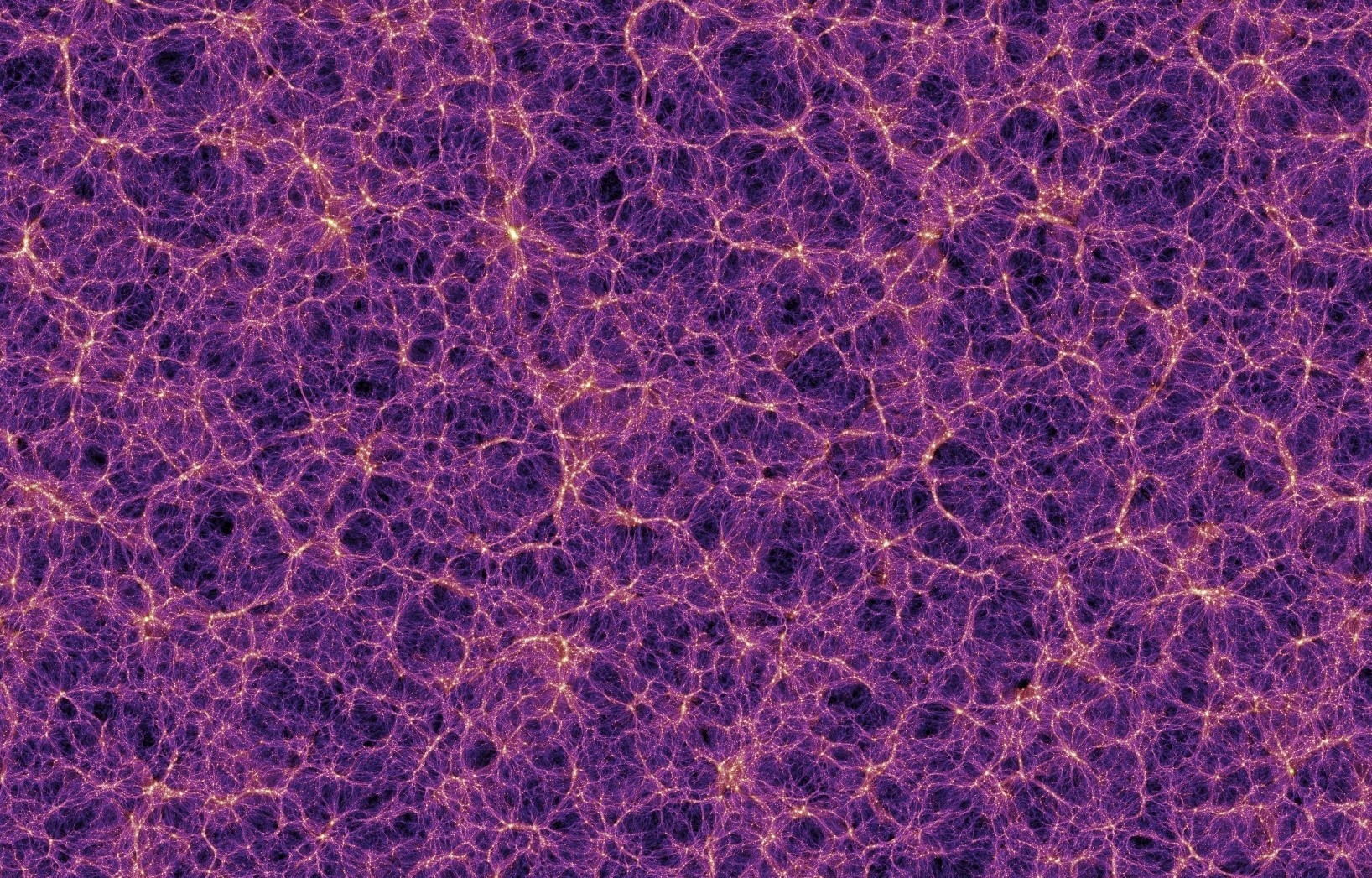 What is the large scale structure of QFT space?
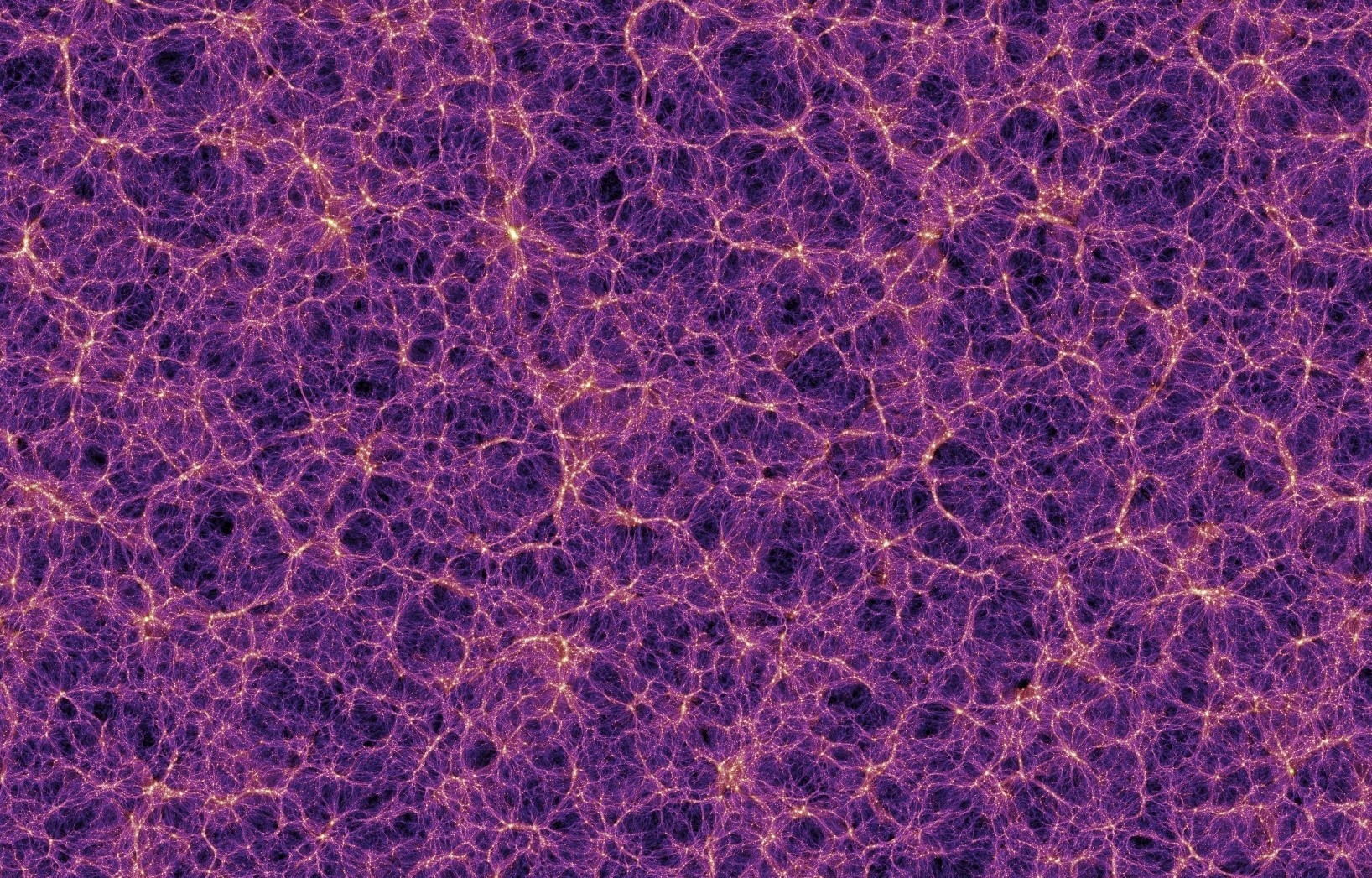 What is the large scale structure of CFT space?
Spectrum
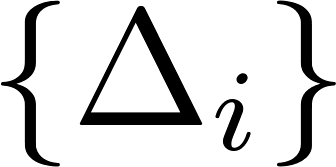 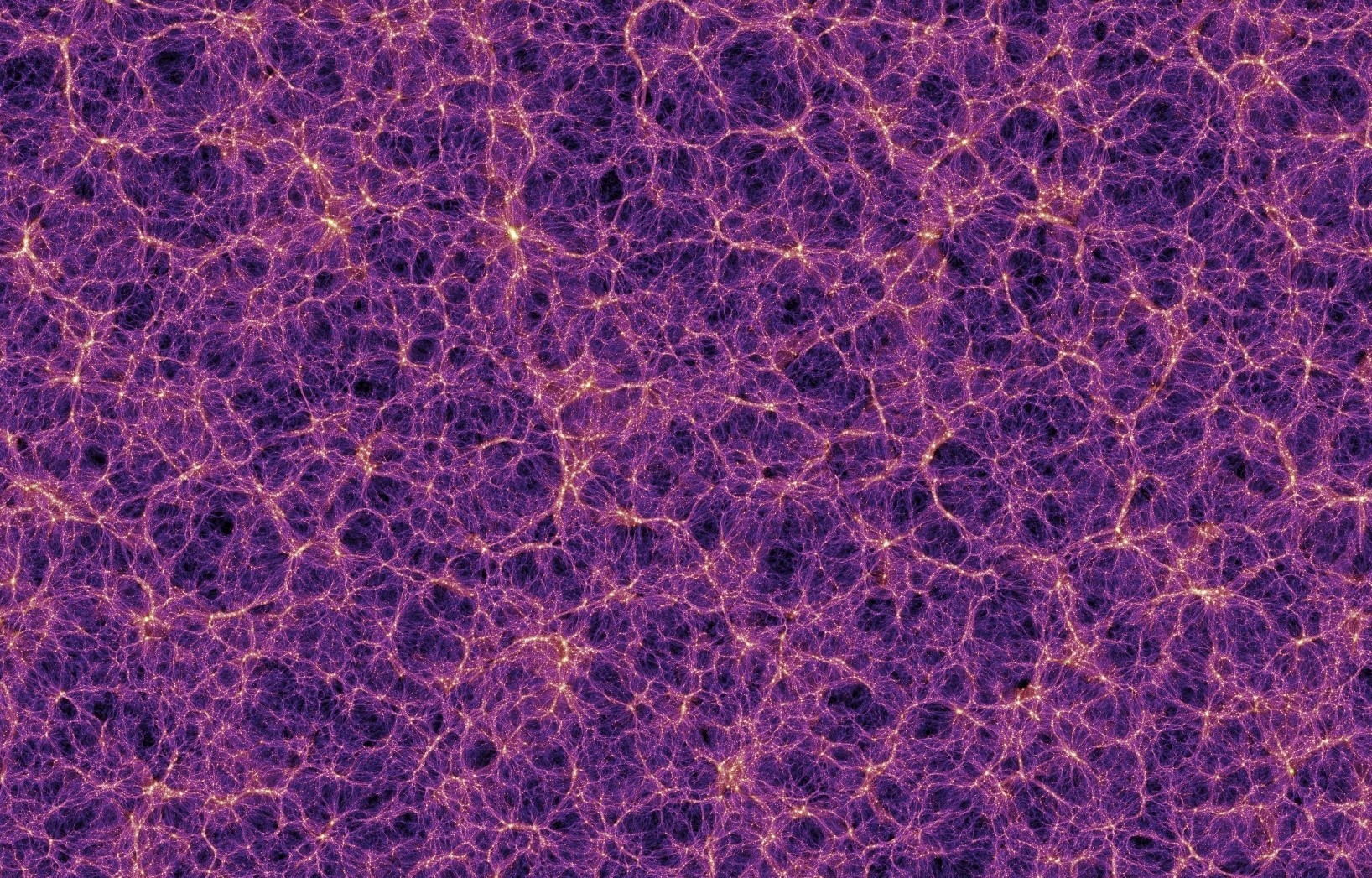 Interactions
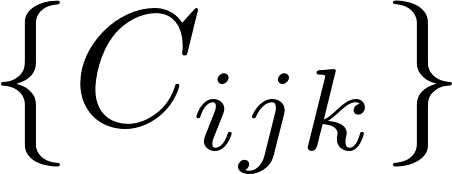 What is the large scale structure of CFT space?
Spectrum
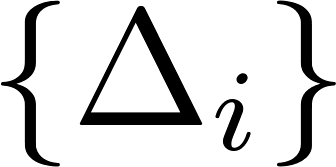 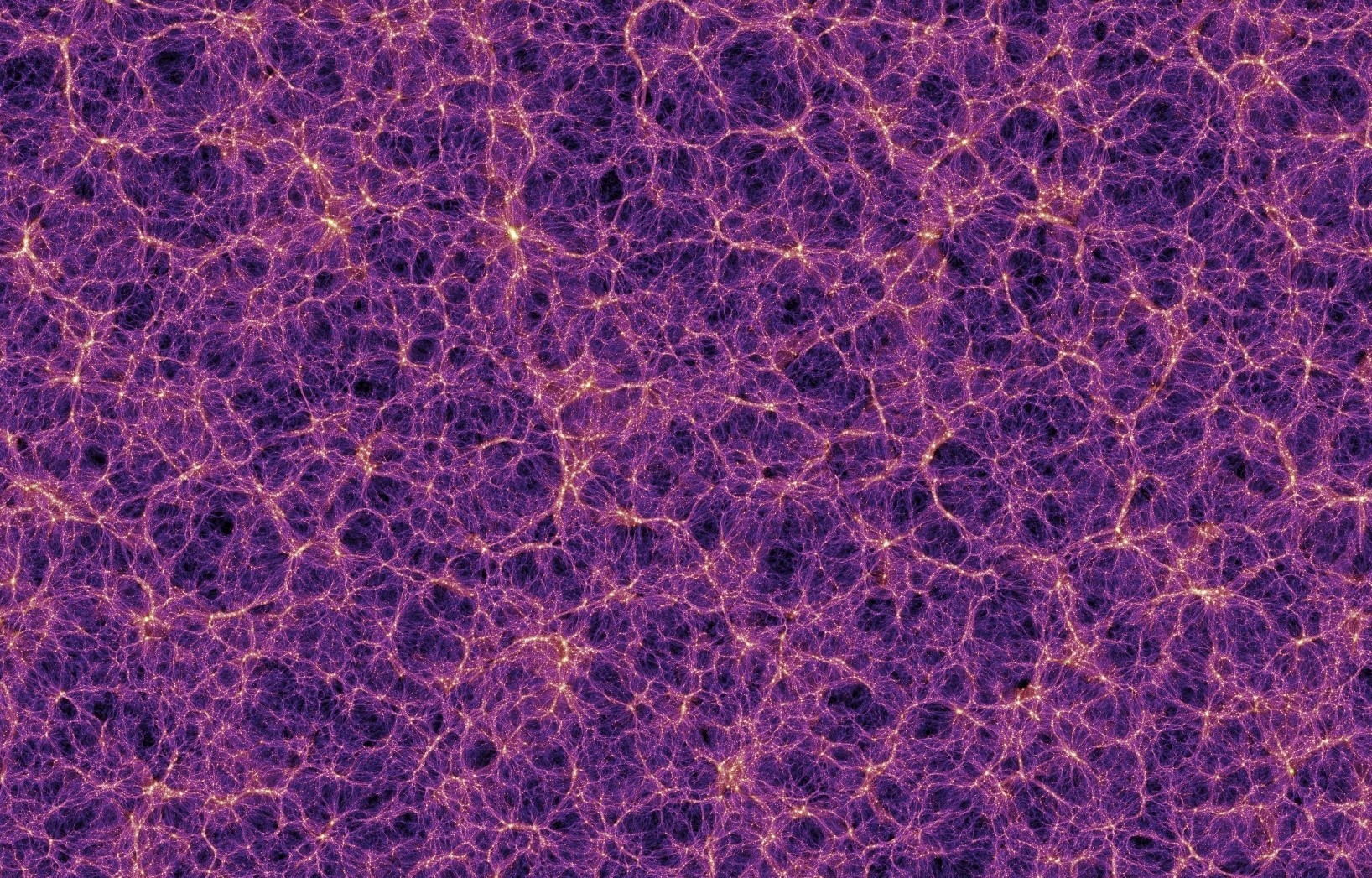 What are the properties 
of any given conformal field theory?
What are the formal structures that organize/stratify conformal field theories?
Interactions
How are conformal field theory data constrained by fundamental principles?
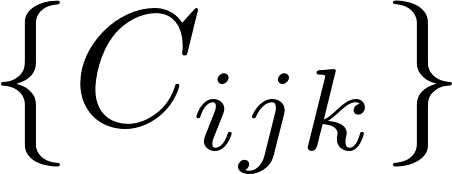 What is the large scale structure of CFT space?
Spectrum
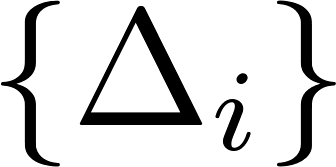 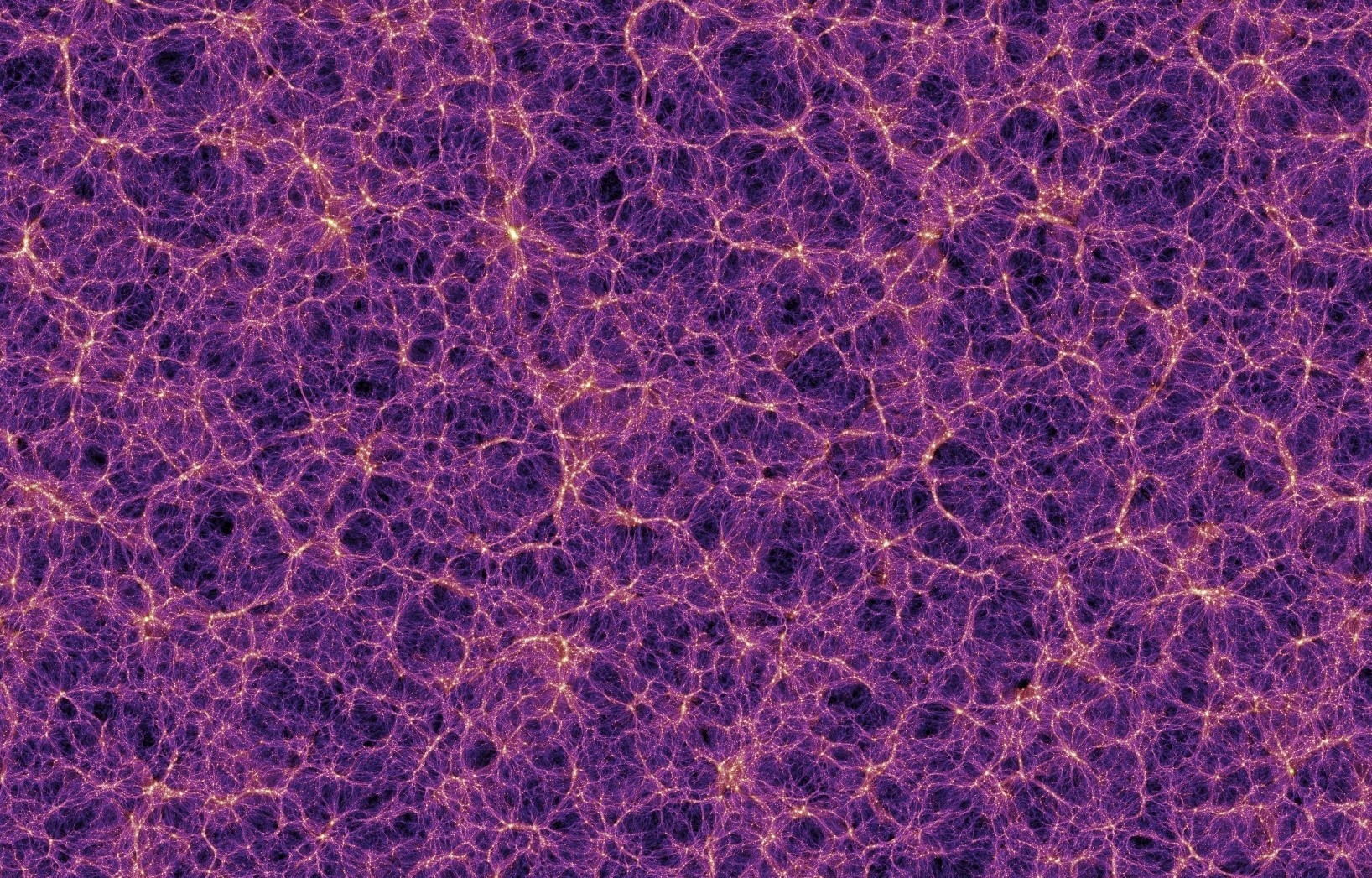 BOOTSTRAP
What are the properties 
of any given conformal field theory?
What are the formal structures that organize/stratify conformal field theories?
Interactions
How are conformal field theory data constrained by fundamental principles?
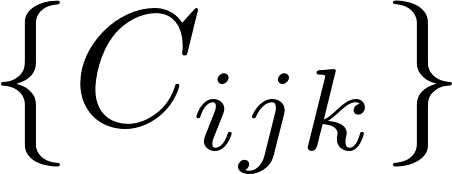 The state of CFT taxonomy remains somewhat primitive:
There is no explicit example of a generic CFT that is known to exist (much less its data known explicitly).

This is sometimes cited as an embarrassment of modern-day CFT. 









What do we mean by generic CFT?
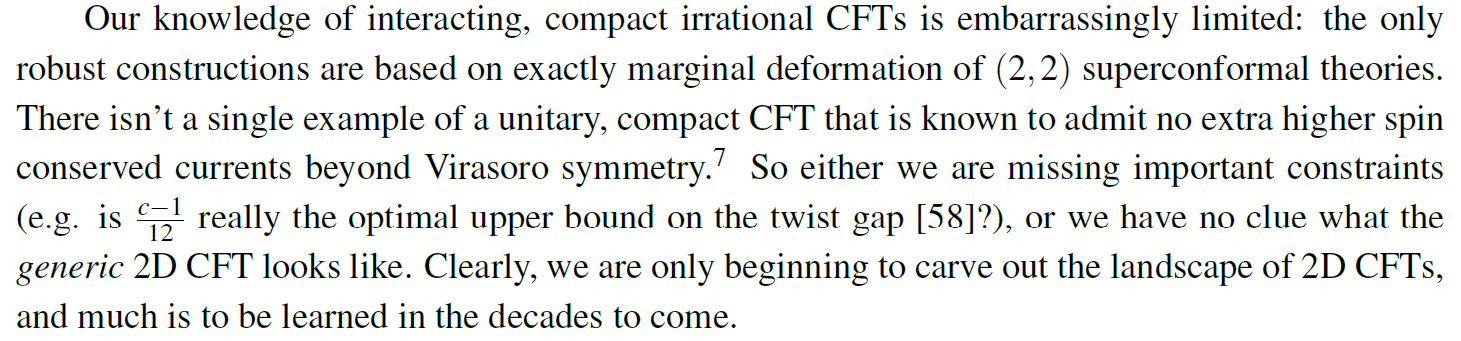 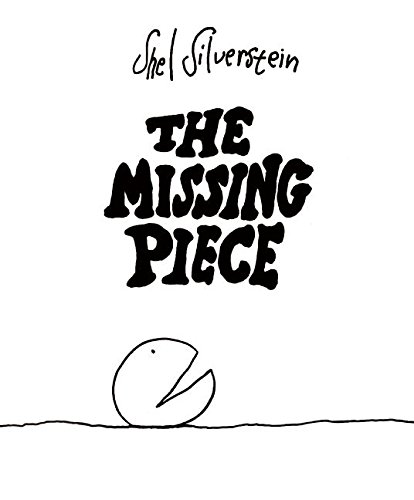 [Yin, TASI’17]
But we shouldn’t be embarrassed: generic CFTs are chaotic.







Chaotic systems are jumpy: high-energy spectra are erratic, with tiny level-spacings.

Spectral statistics of quantum chaotic systems are amazingly well-described by random matrix correlations. 
It is too much to ask for exact descriptions!

However, we should ask about existence, universality, and what precisely “CFTs are chaotic” ought to mean.
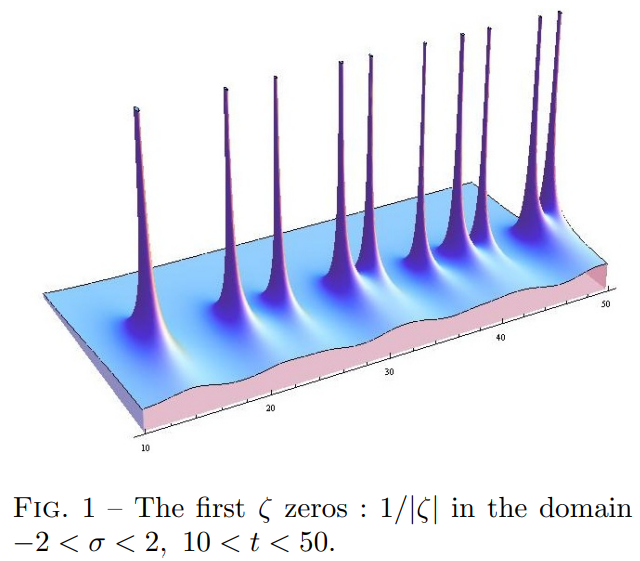 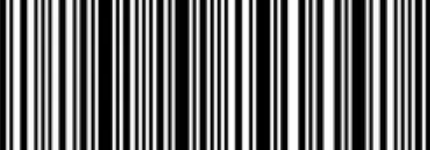 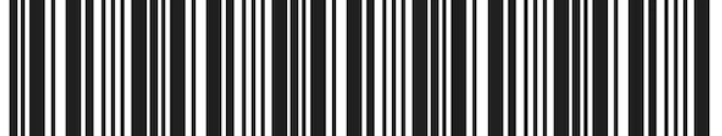 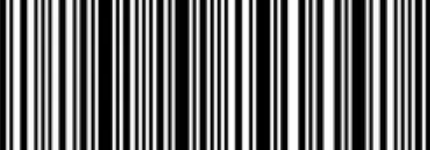 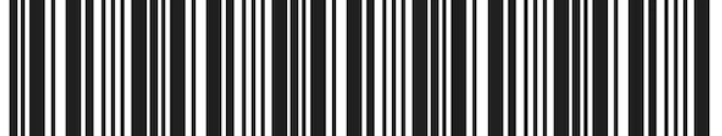 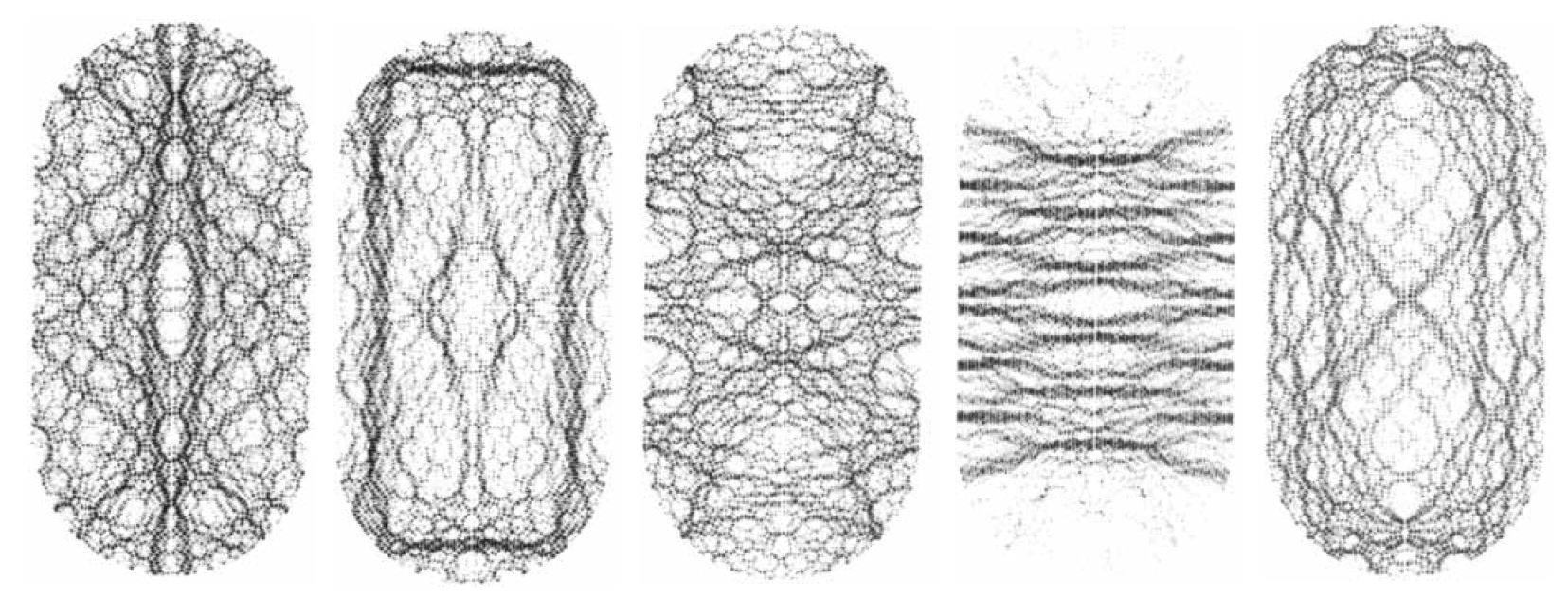 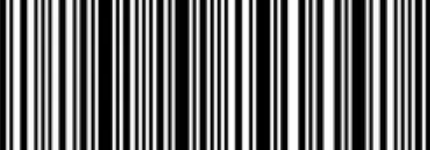 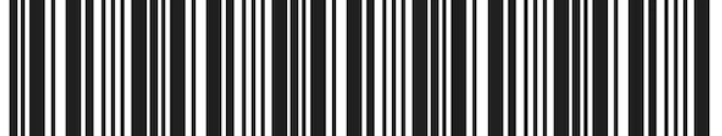 CFTA
CFTB
This raises a natural question familiar from effective field theory:

To what extent is the high-energy spectrum fixed by the low-energy spectrum?

UV-IR relations are widespread in quantum field theory and quantum gravity. 


In gravity, this is the purview of the Swampland Program.
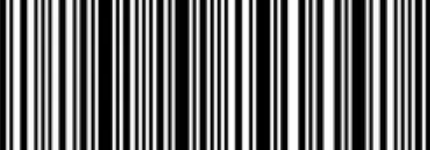 (e.g. Bekenstein-Hawking entropy)
(e.g. Cardy formula)
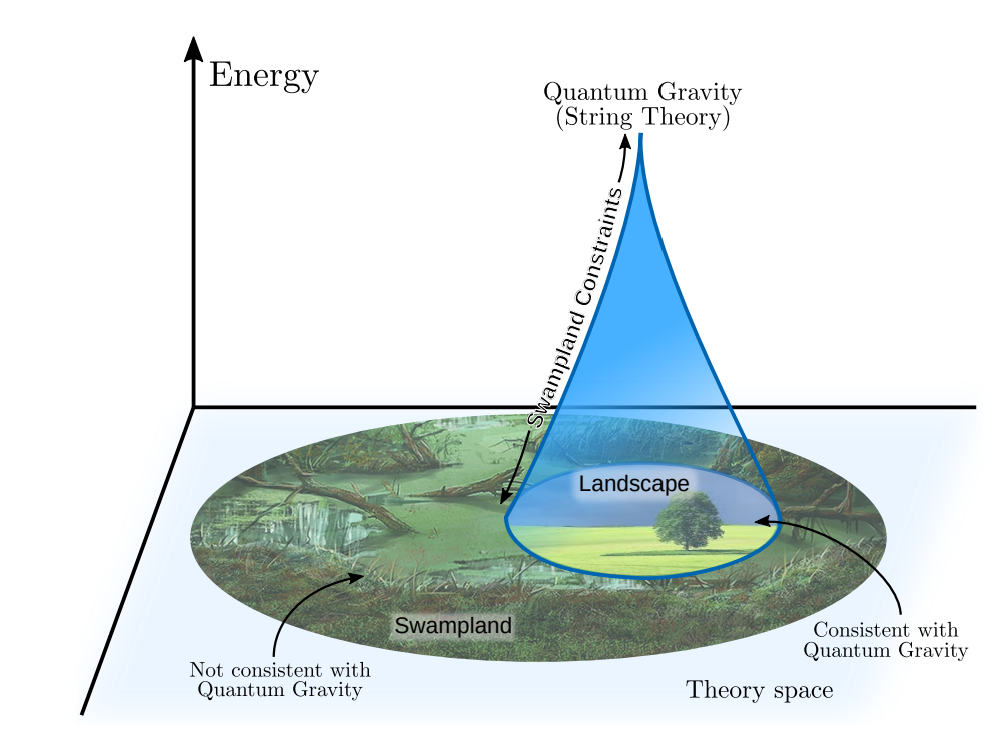 [van Beest, Calderon-Infante, Mirfandereski, Valenzuela]
This raises a natural question familiar from effective field theory:

To what extent is the high-energy spectrum fixed by the low-energy spectrum?

UV-IR relations are widespread in quantum field theory and quantum gravity. 


In gravity, this is the purview of the Swampland Program.
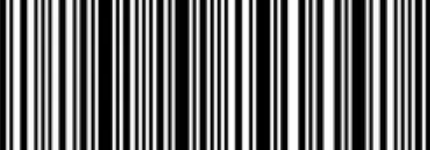 (e.g. Bekenstein-Hawking entropy)
(e.g. Cardy formula)
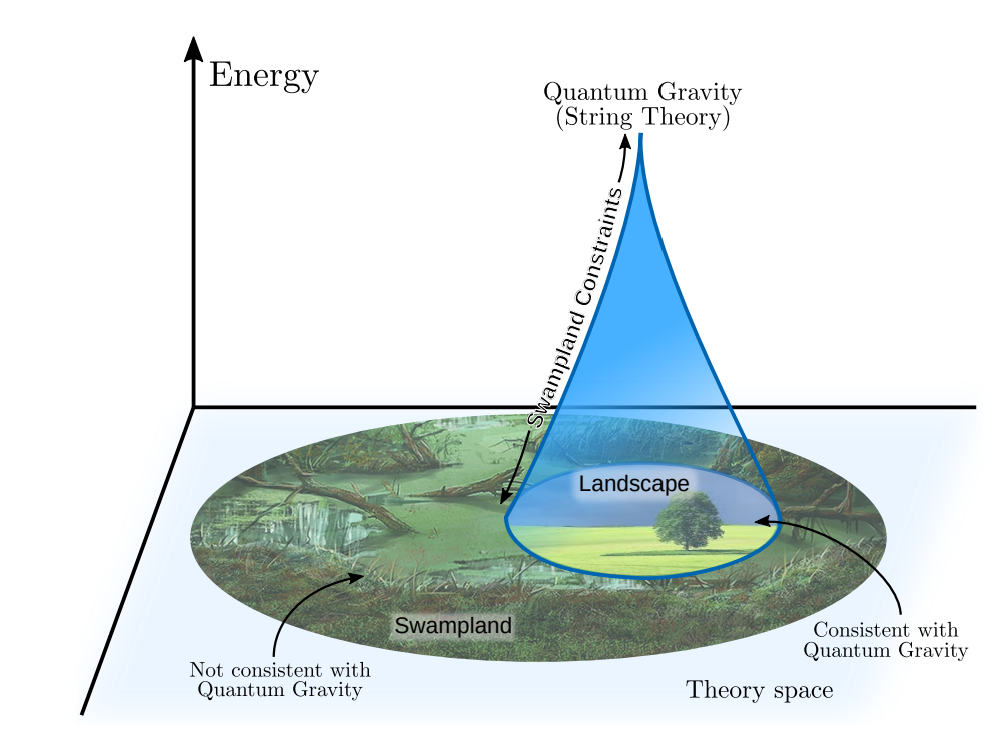 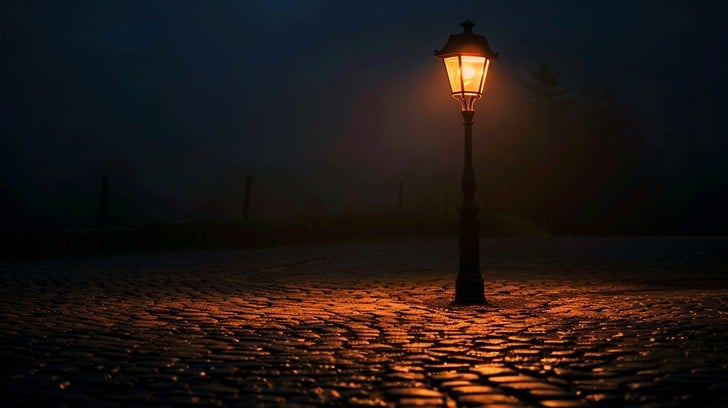 [van Beest, Calderon-Infante, Mirfandereski, Valenzuela]
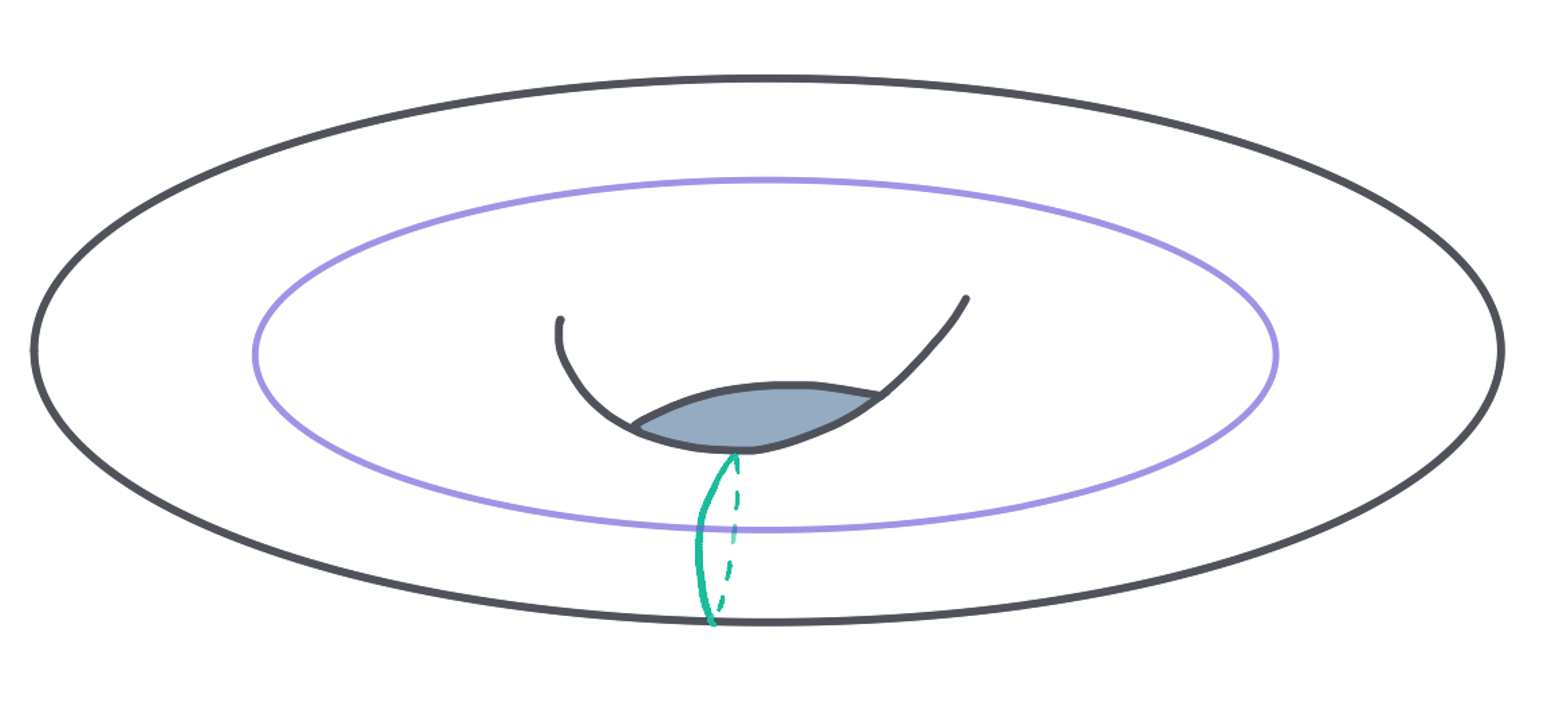 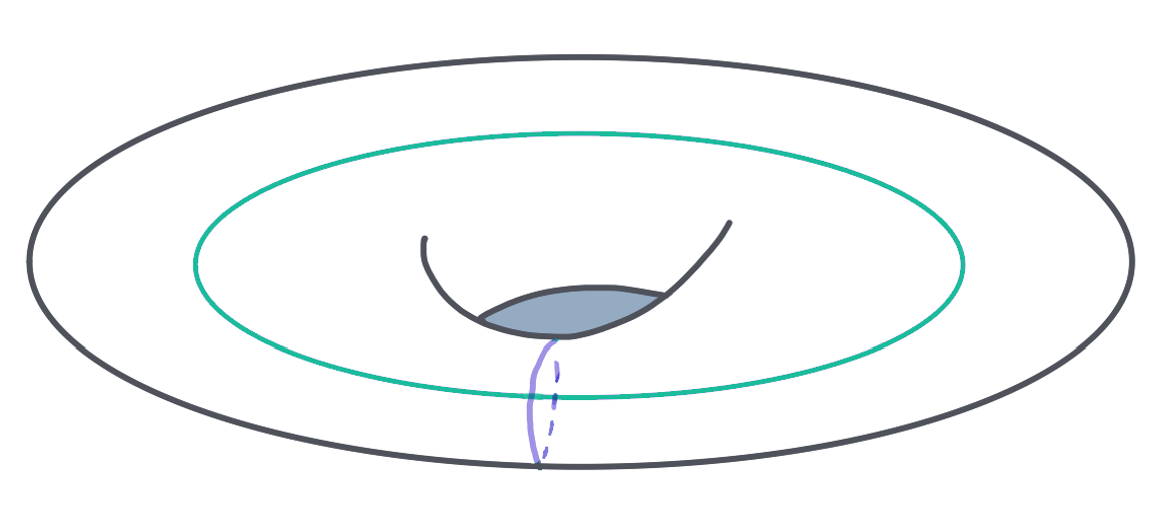 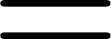 Cardy
Asymptotic expansions Modular kernels
Chaos
Random matrices
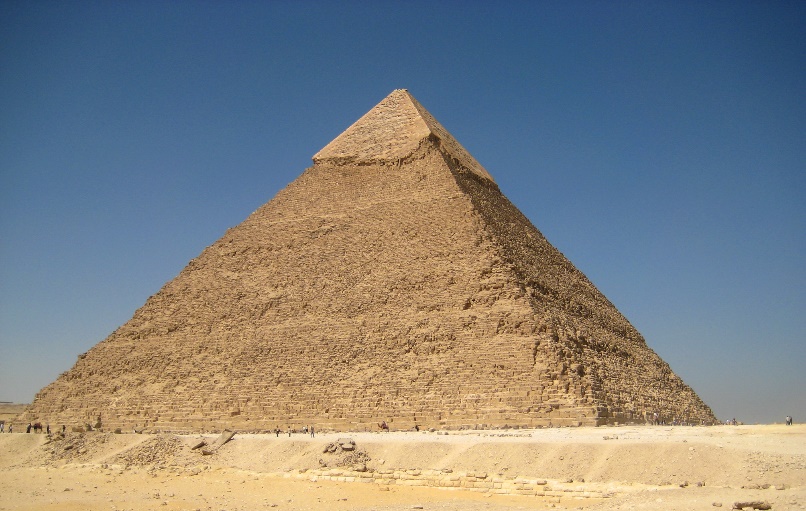 As we will describe in a moment for 2d CFTs,  there are different 
strata of CFTs which differ in the “complexity” of their characteristic data. 



We expect their high-energy spectra to reflect these differences. 
But we want a universal language for describing them. 



Today we will explore some suggestions coming from number theory.
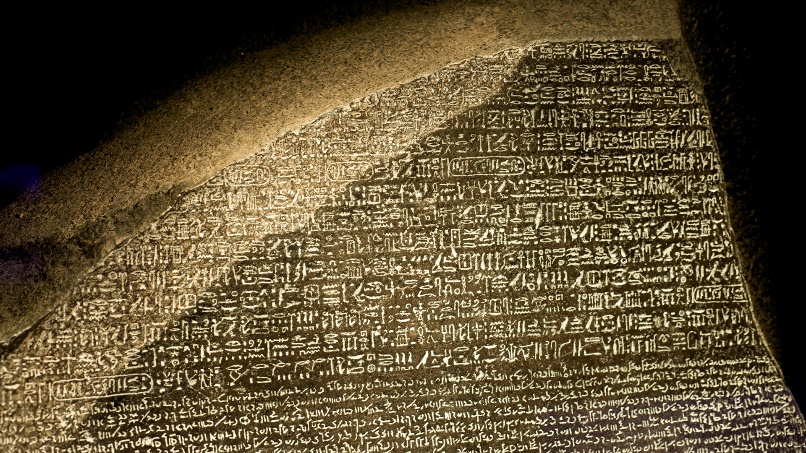 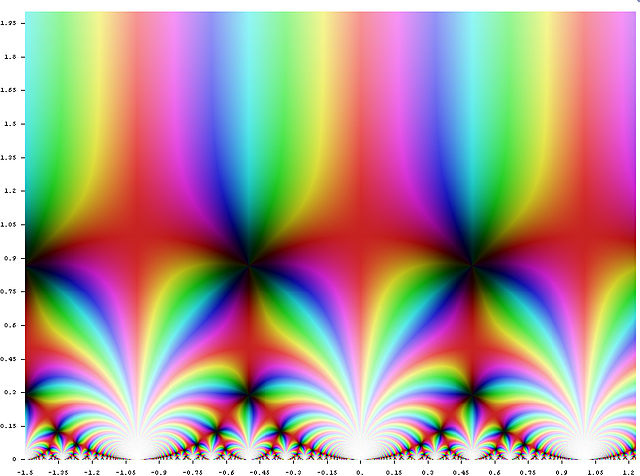 Outline
1) The Space of 2d CFTs


2) Chaos, Randomness, Modularity


3) Connections to Wormholes in 3d Gravity
The Space of 2d CFTs
Operator dimensions 
(~ energies                     )
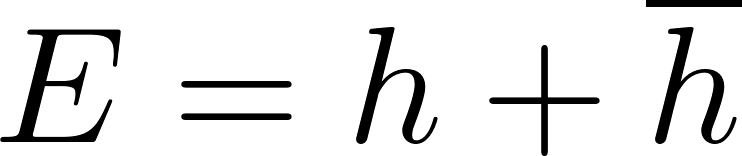 A 2d CFT torus partition function may be written as

Known constraints:


Modularity  	           Positivity    	                   Discreteness	                   Integrality
Density of states
Characters 
(~ sum over Boltzmann factors)
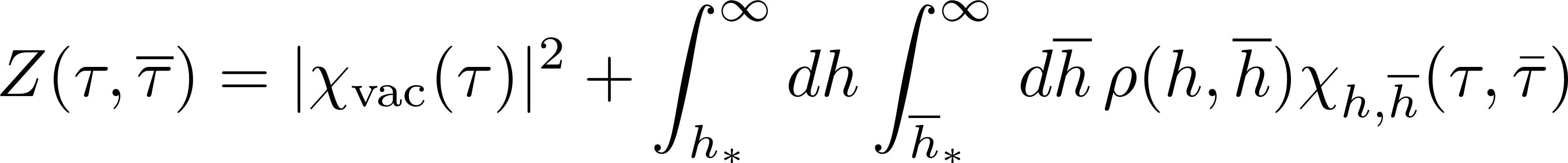 The Space of 2d CFTs
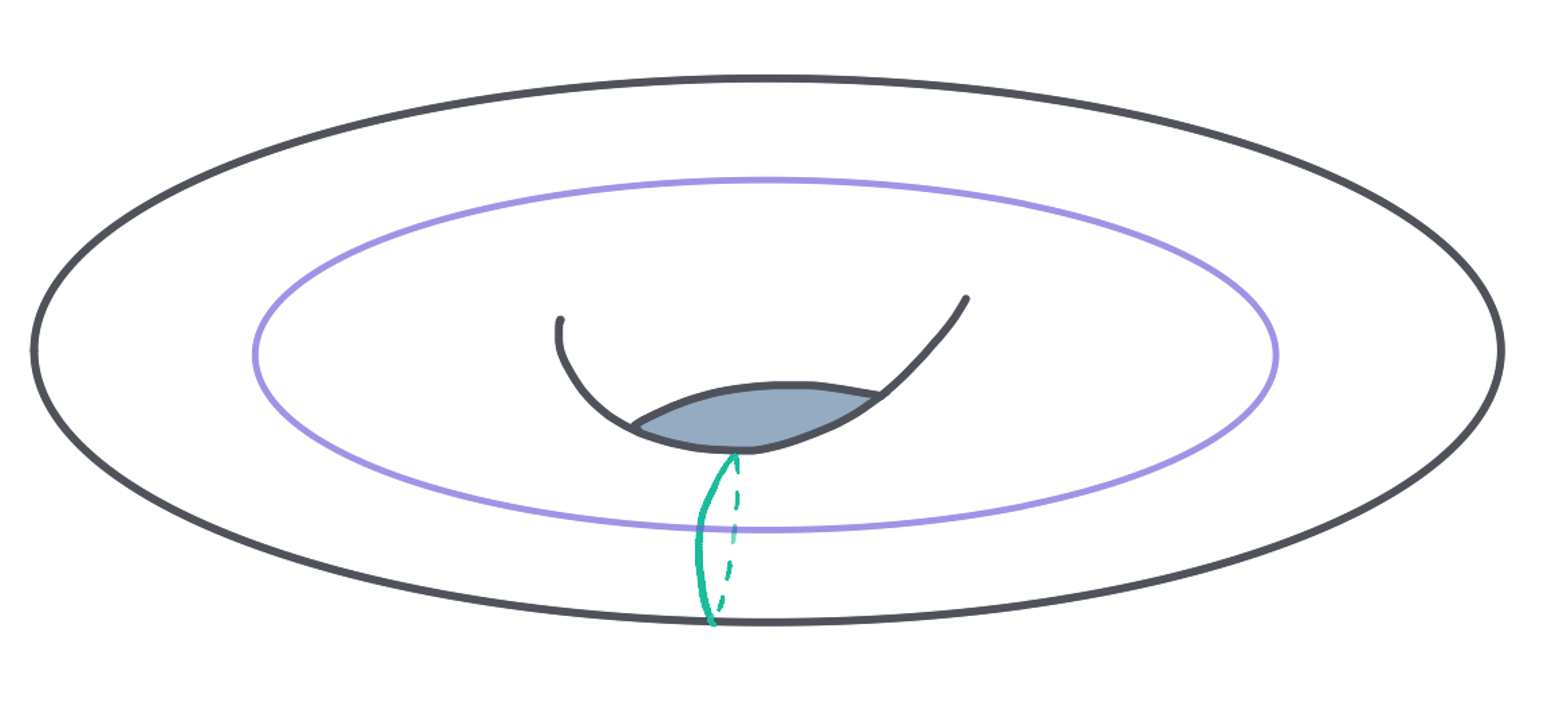 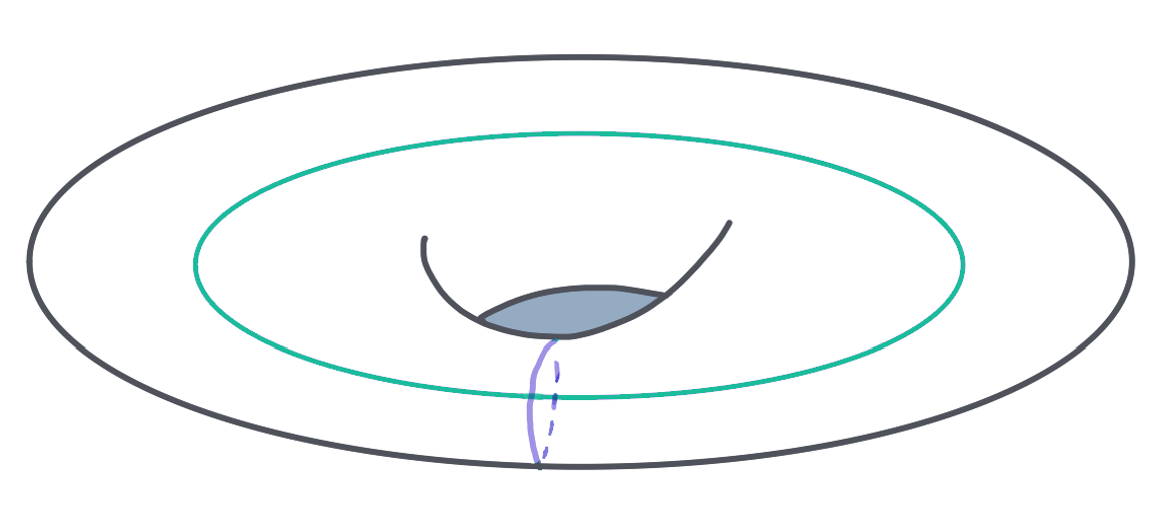 A 2d CFT torus partition function may be written as

Known constraints:


Modularity  	           Positivity    	                   Discreteness	                   Integrality
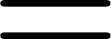 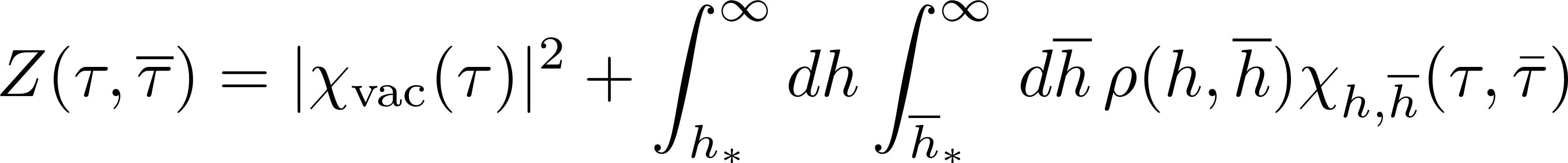 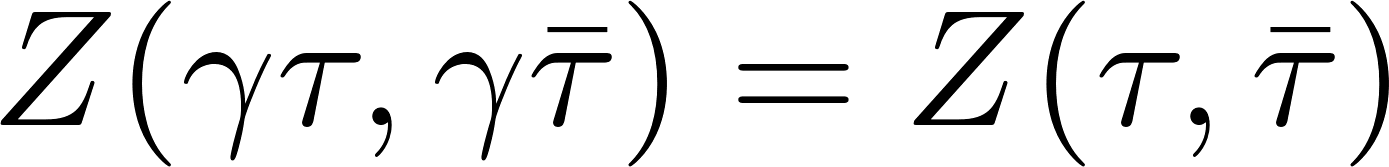 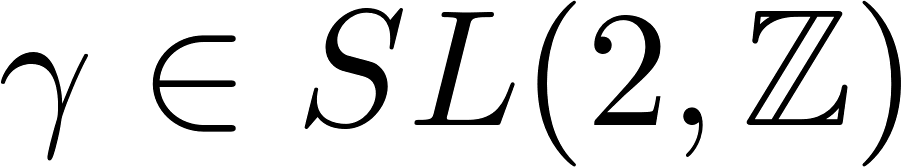 The Space of 2d CFTs
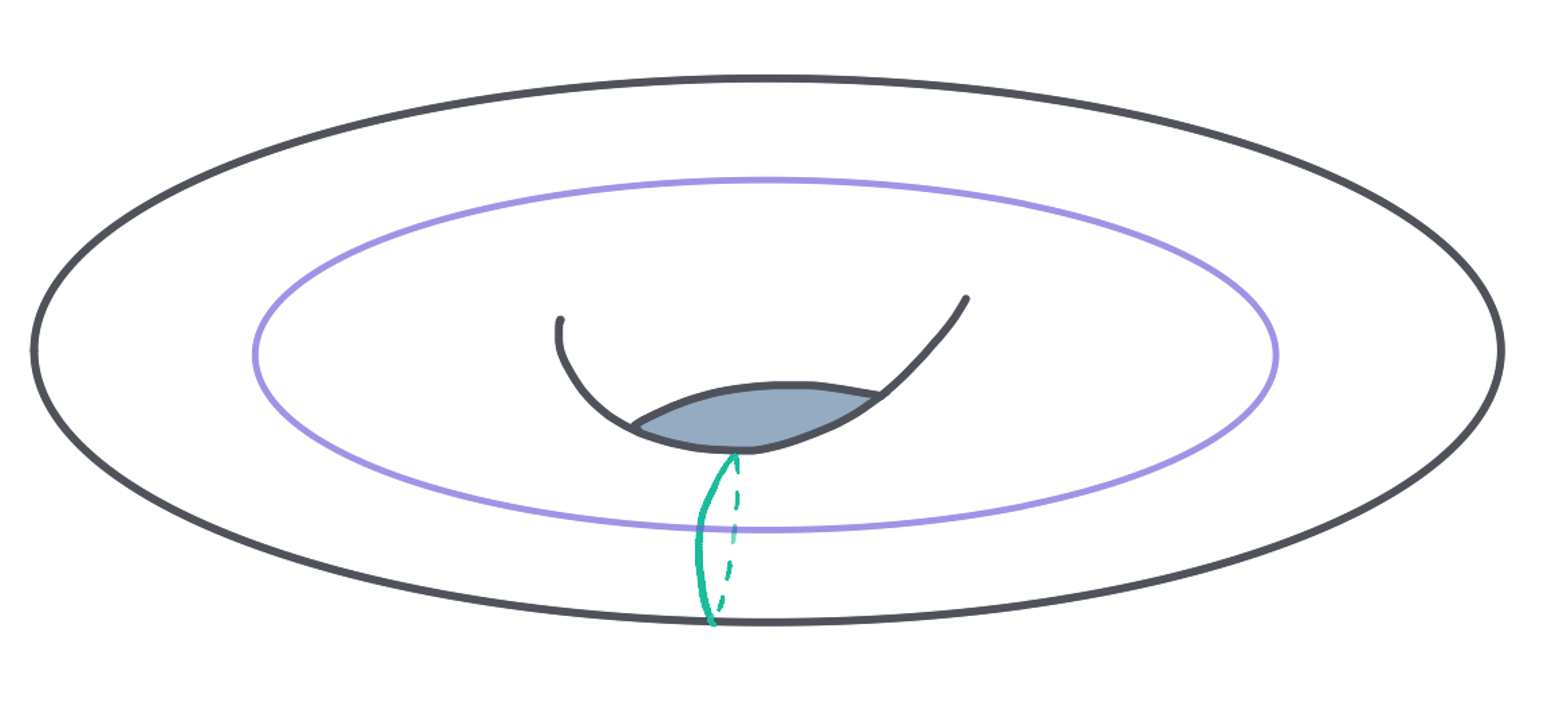 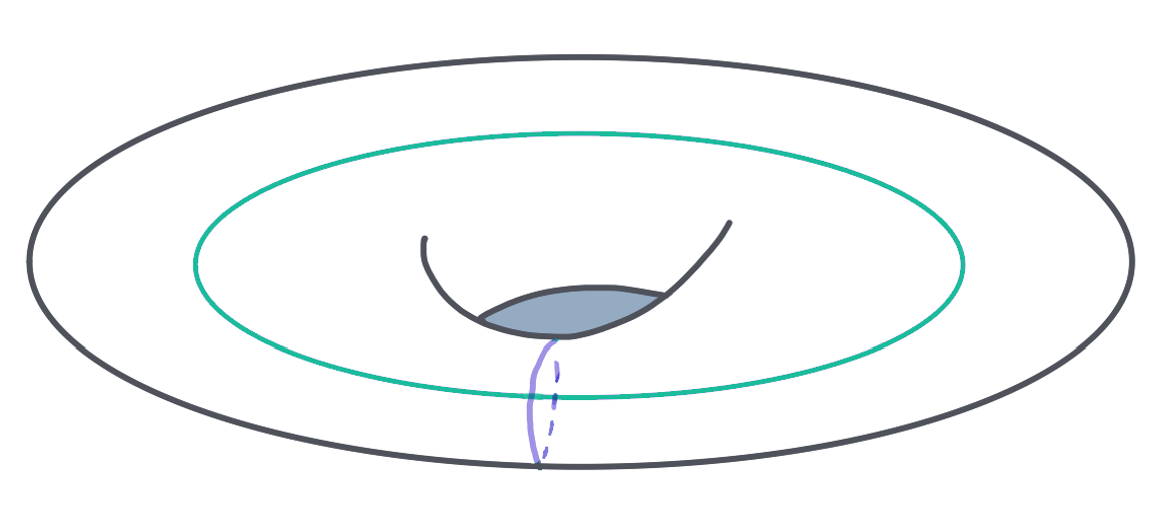 A 2d CFT torus partition function may be written as

Known constraints:


Modularity  	           Positivity    	                   Discreteness	                   Integrality
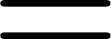 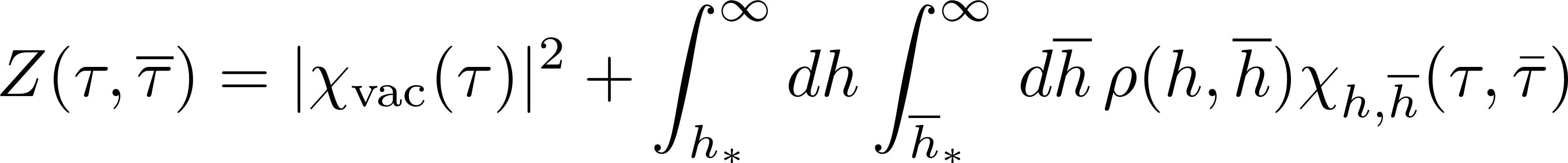 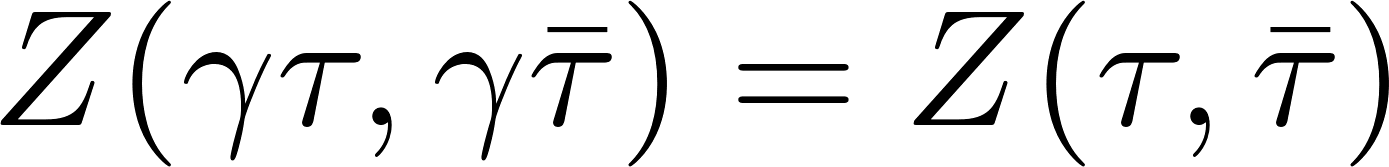 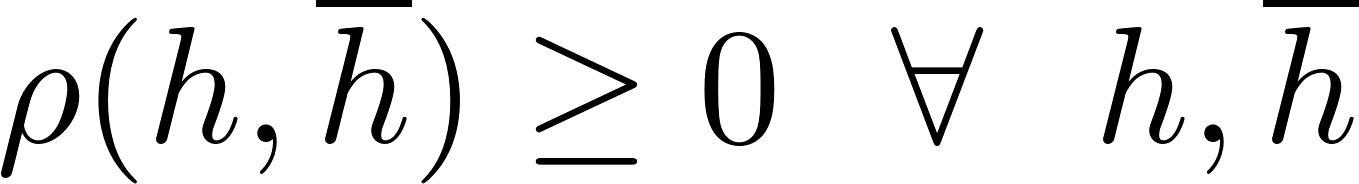 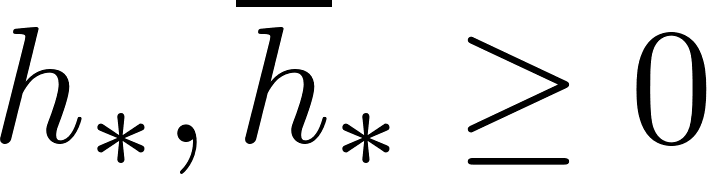 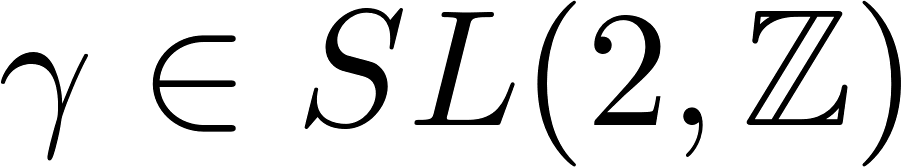 The Space of 2d CFTs
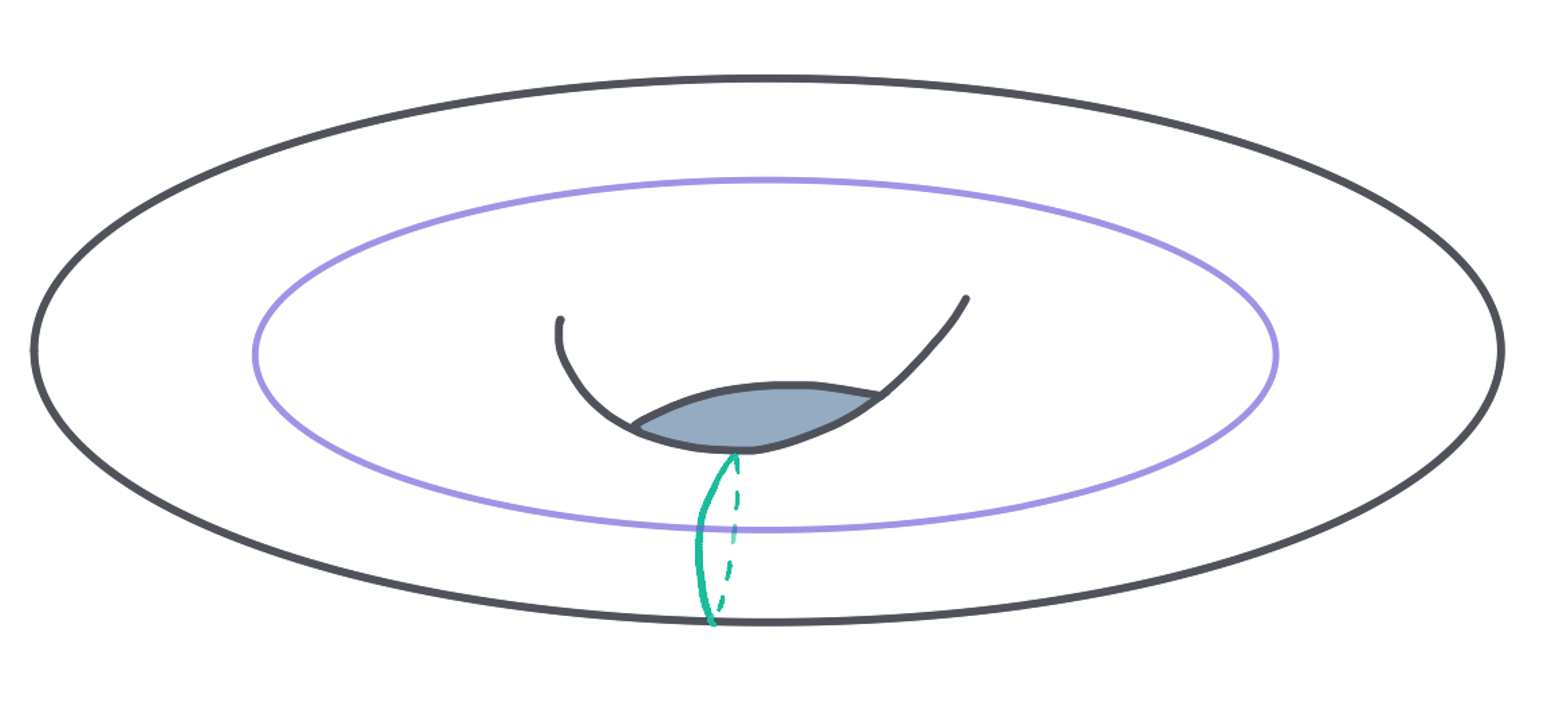 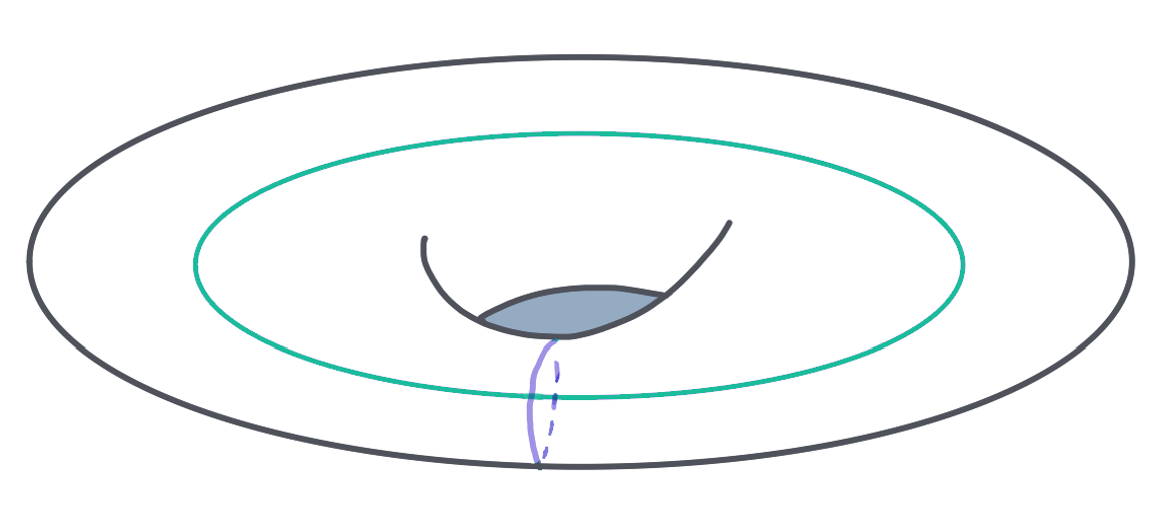 A 2d CFT torus partition function may be written as

Known constraints:


Modularity  	           Positivity    	                   Discreteness	                   Integrality
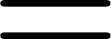 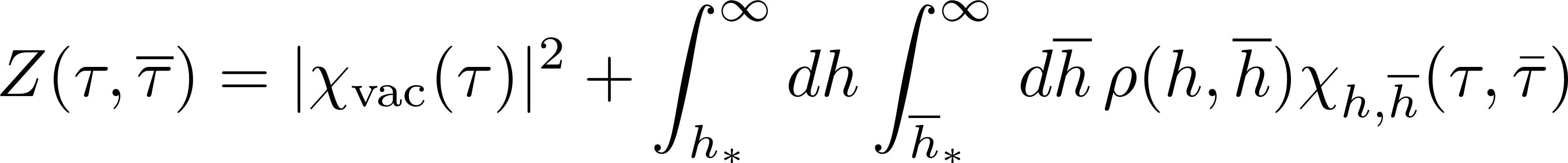 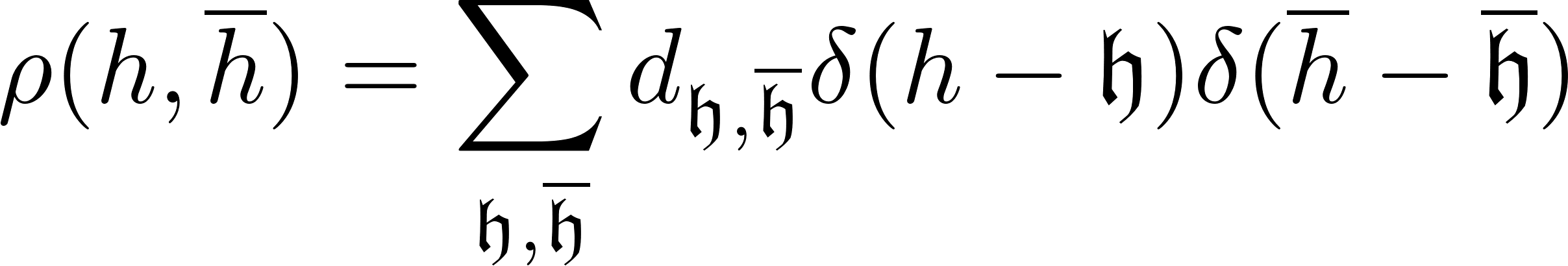 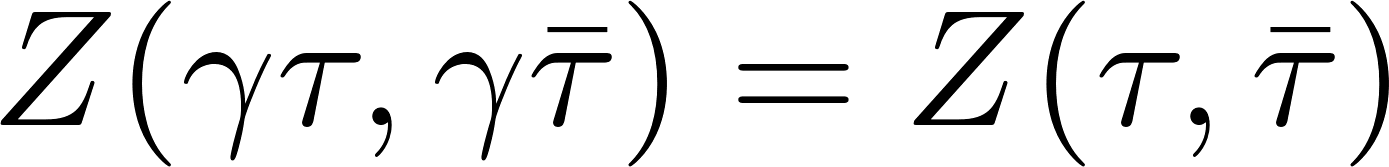 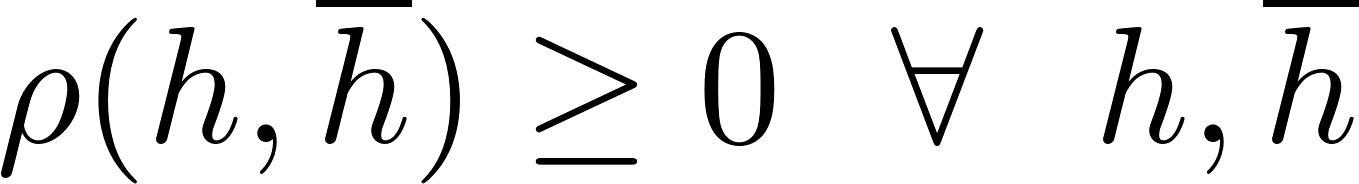 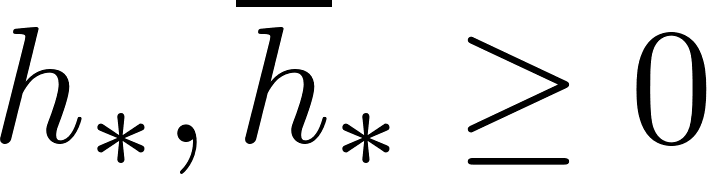 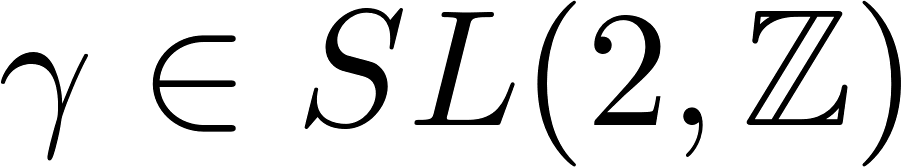 The Space of 2d CFTs
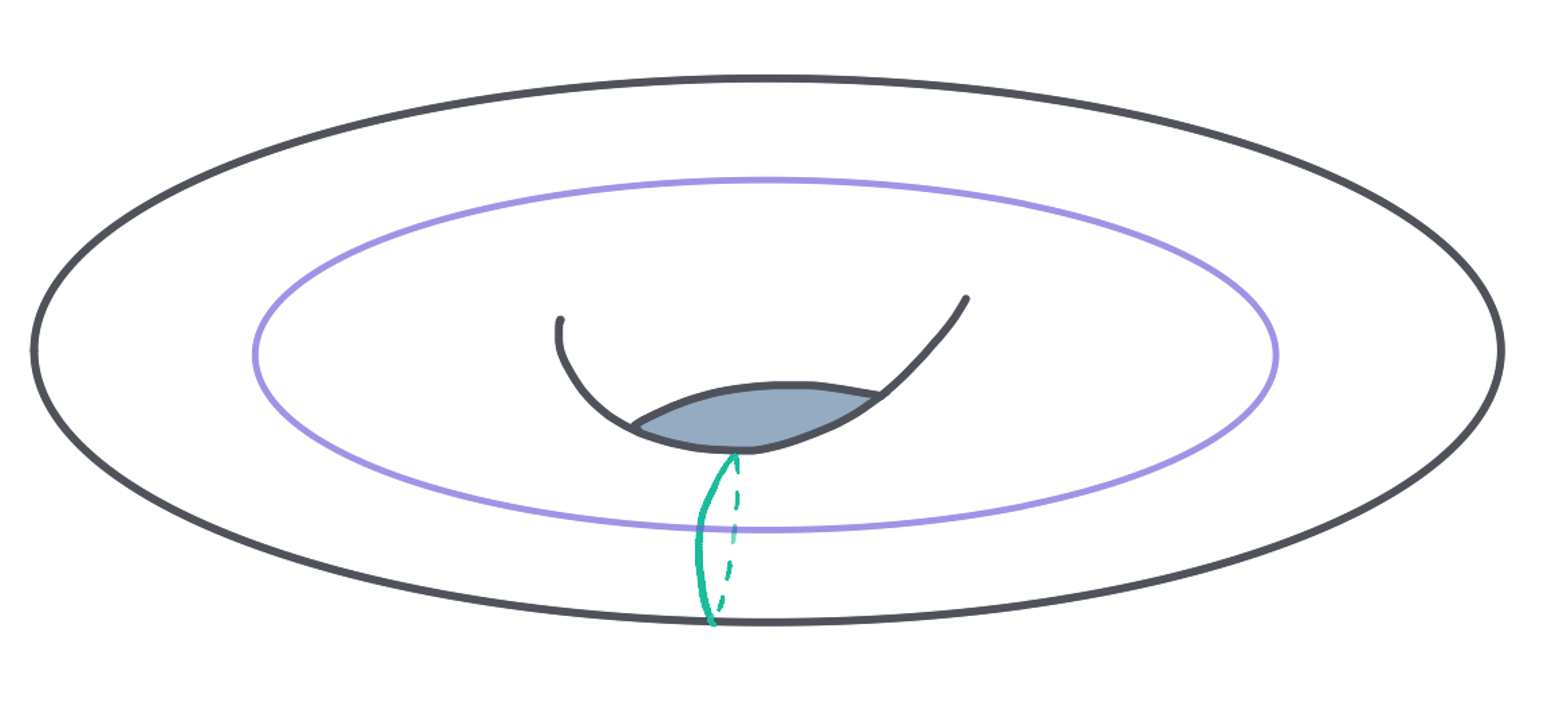 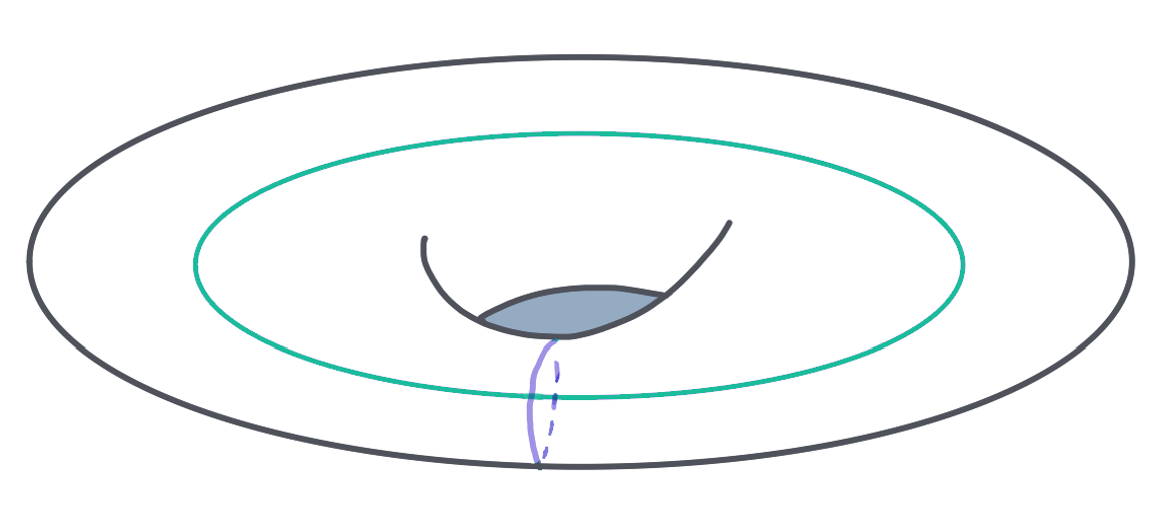 A 2d CFT torus partition function may be written as

Known constraints:


Modularity  	           Positivity    	                   Discreteness	                   Integrality
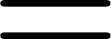 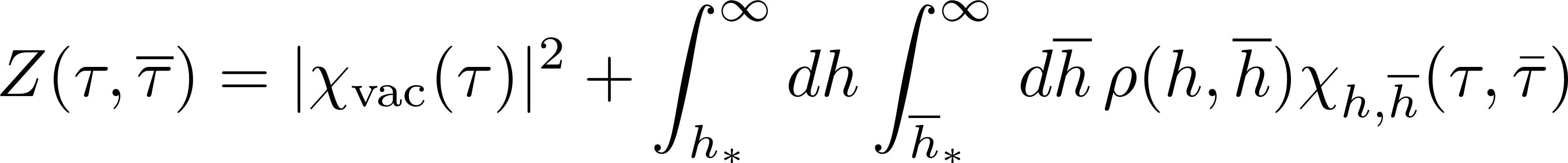 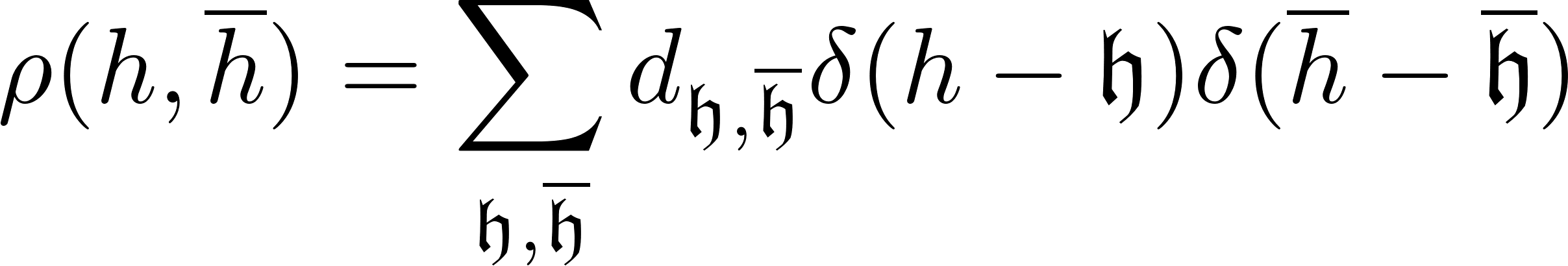 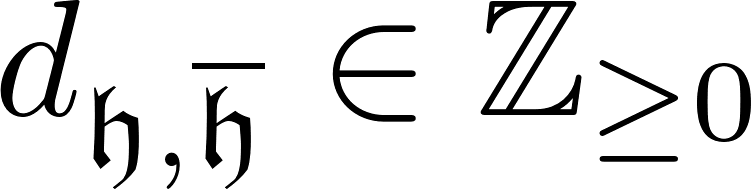 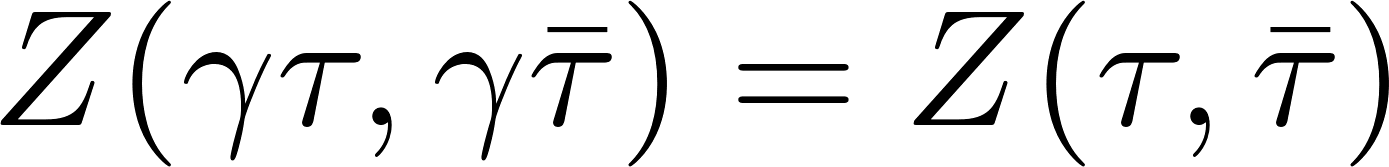 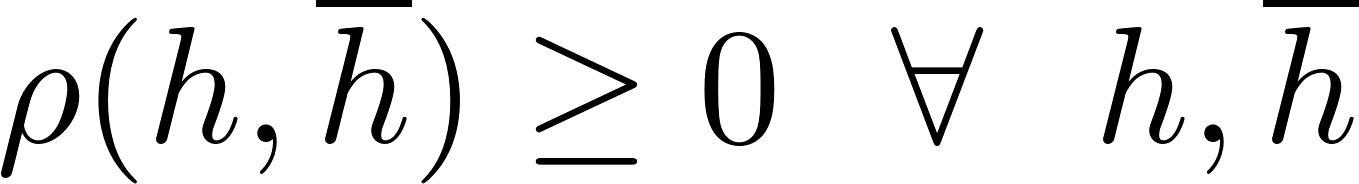 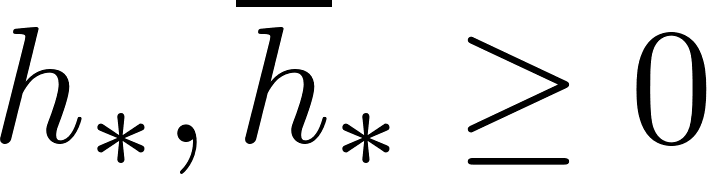 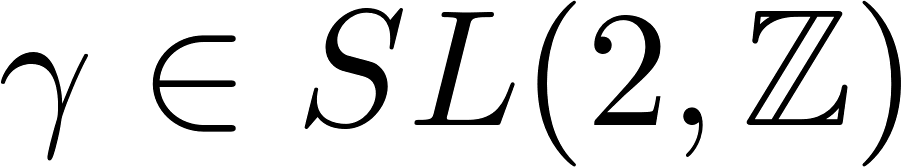 The Space of 2d CFTs
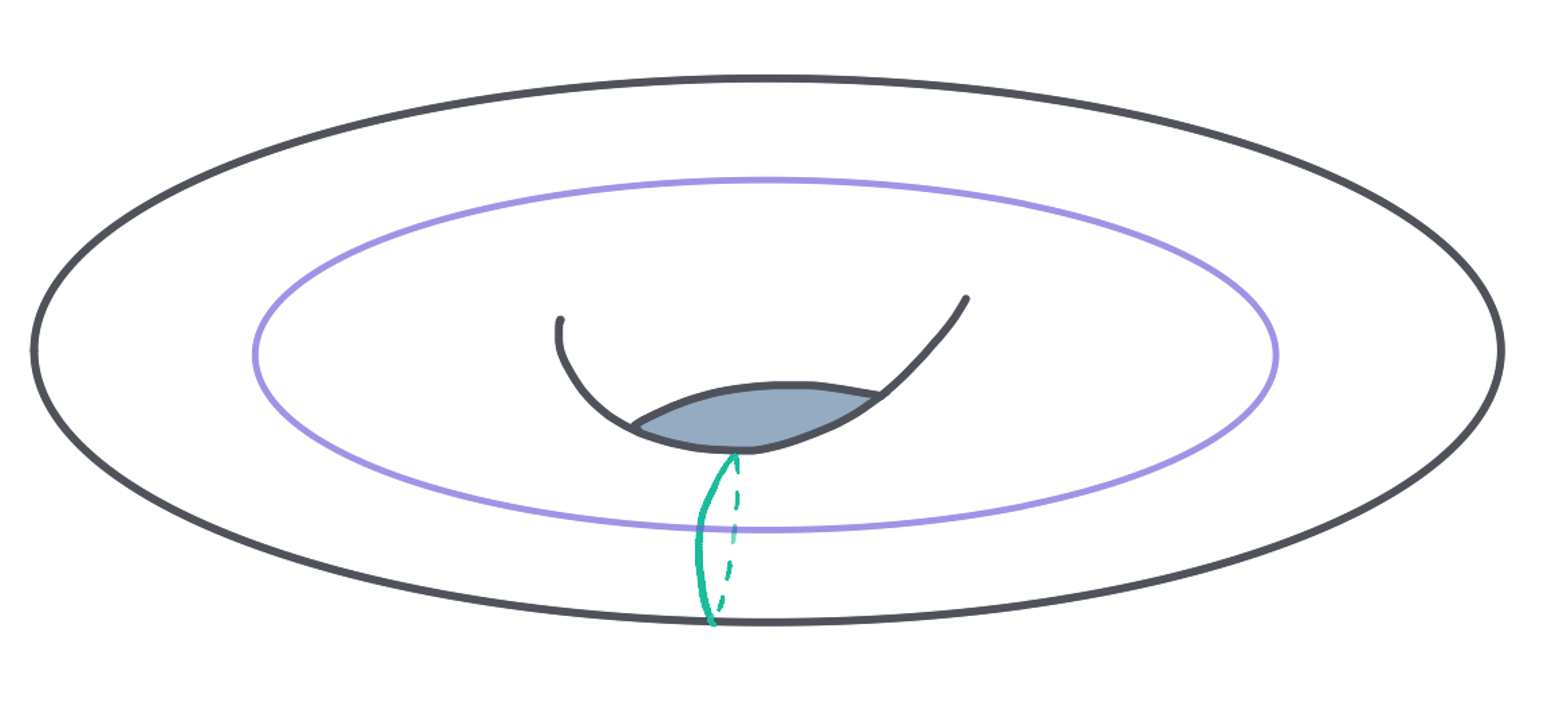 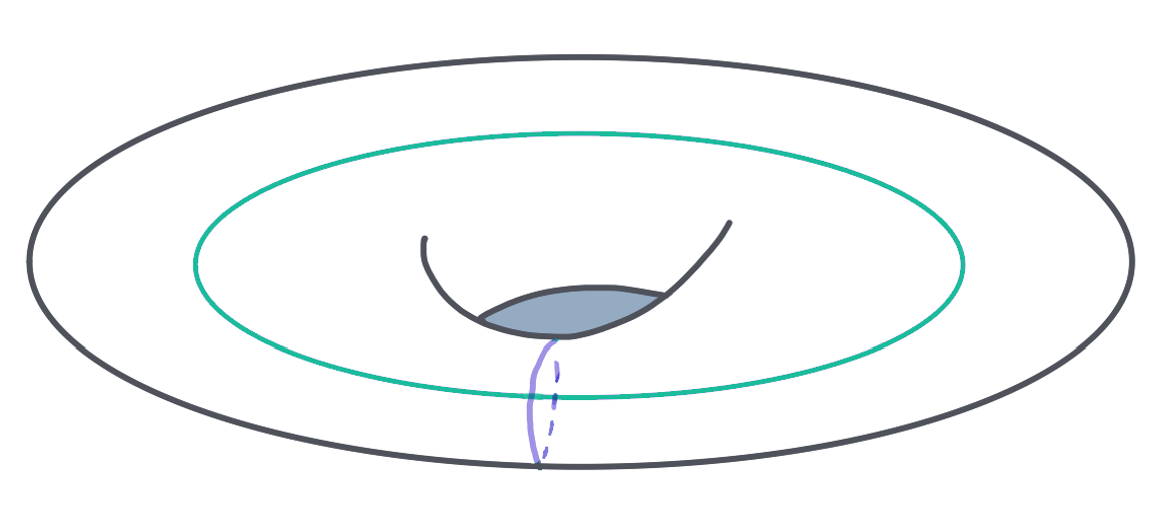 A 2d CFT torus partition function may be written as

Known constraints:


Modularity  	           Positivity    	                   Discreteness	                   Integrality






Enforcing Modularity + Positivity = Modular Bootstrap (more later)
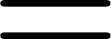 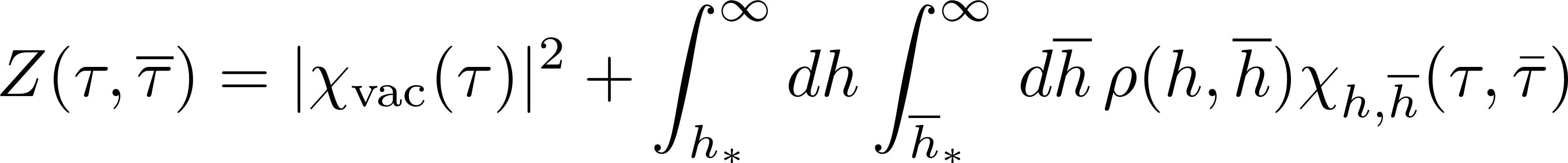 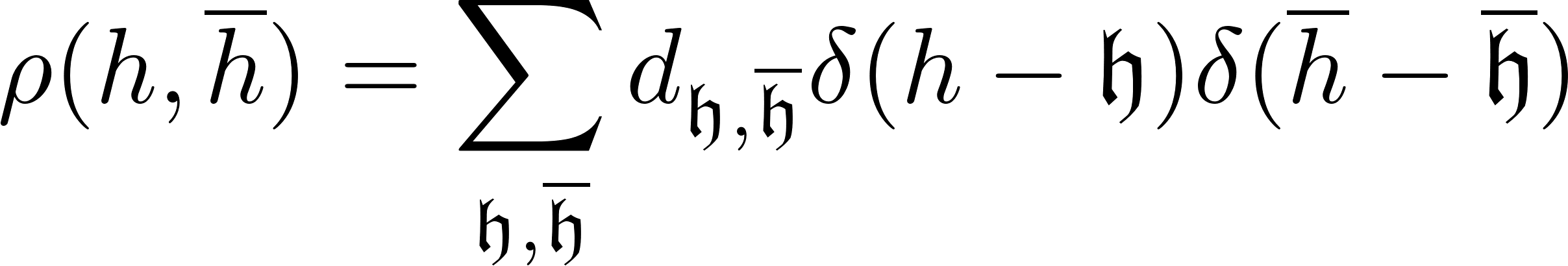 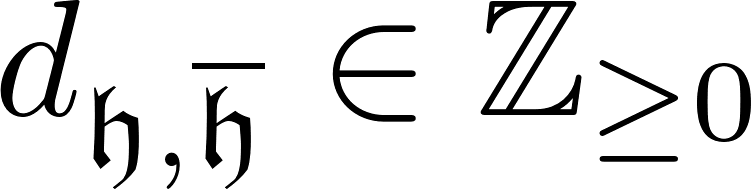 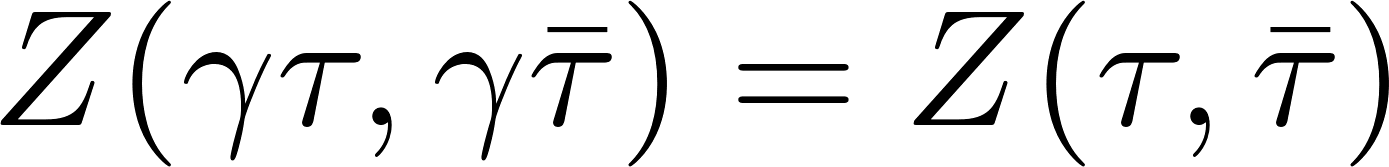 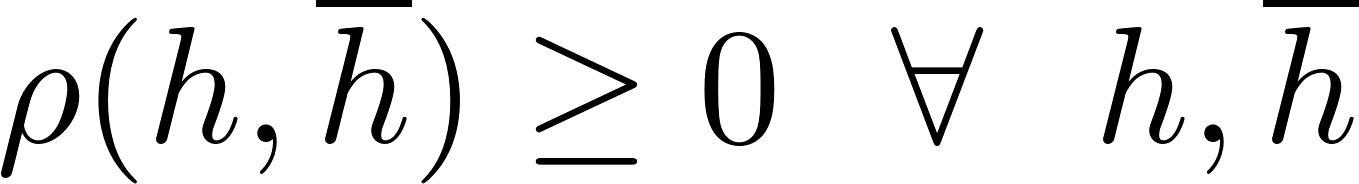 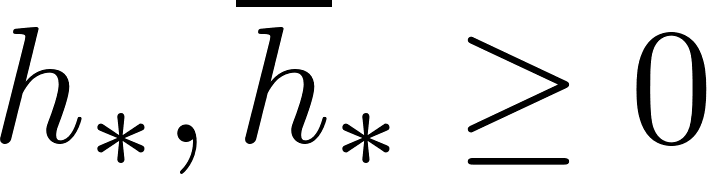 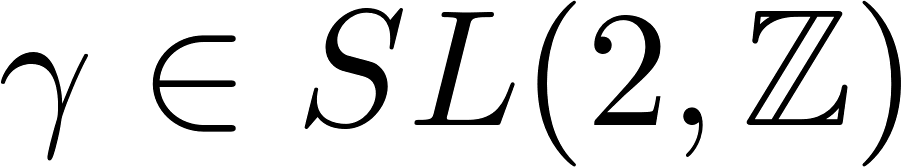 The Space of 2d CFTs
A natural way to stratify the space of 2d CFTs: how many “independent” operators (primaries)?
The Space of 2d CFTs
A natural way to stratify the space of 2d CFTs: how many “independent” operators (primaries)?
Modular invariance in turn connects this to number-theoretic properties of the CFT data:
The Space of 2d CFTs
A natural way to stratify the space of 2d CFTs: how many “independent” operators (primaries)?
Modular invariance in turn connects this to number-theoretic properties of the CFT data:
NPrimaries
CFT data/Number theory
Partition function/Modularity
The Space of 2d CFTs
A natural way to stratify the space of 2d CFTs: how many “independent” operators (primaries)?
Modular invariance in turn connects this to number-theoretic properties of the CFT data:
NPrimaries
CFT data/Number theory
Partition function/Modularity
One
Finite
Infinite
The Space of 2d CFTs
A natural way to stratify the space of 2d CFTs: how many “independent” operators (primaries)?
Modular invariance in turn connects this to number-theoretic properties of the CFT data:
NPrimaries
CFT data/Number theory
Partition function/Modularity
One
Chiral CFTs:
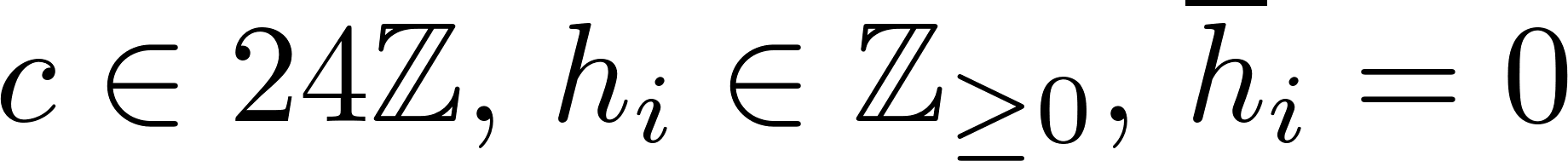 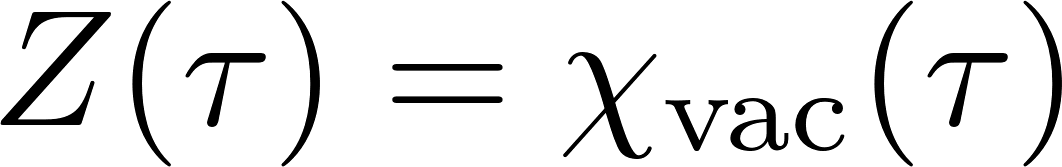 Meromorphic modular function
Every operator is a current
Number of 
degrees of freedom
Finite
Infinite
The Space of 2d CFTs
A natural way to stratify the space of 2d CFTs: how many “independent” operators (primaries)?
Modular invariance in turn connects this to number-theoretic properties of the CFT data:
NPrimaries
CFT data/Number theory
Partition function/Modularity
One
Chiral CFTs:
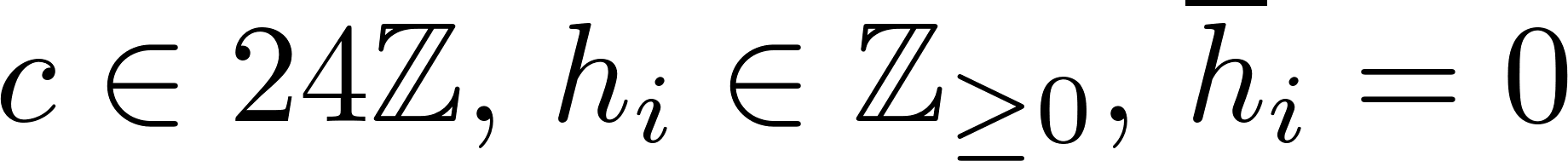 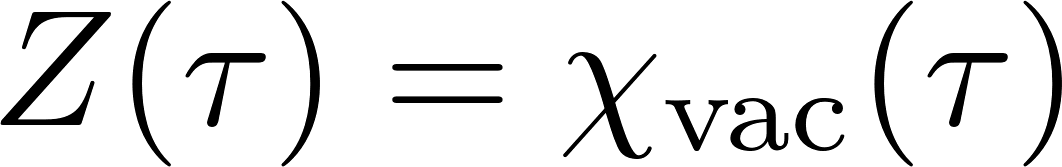 Meromorphic modular function
Every operator is a current
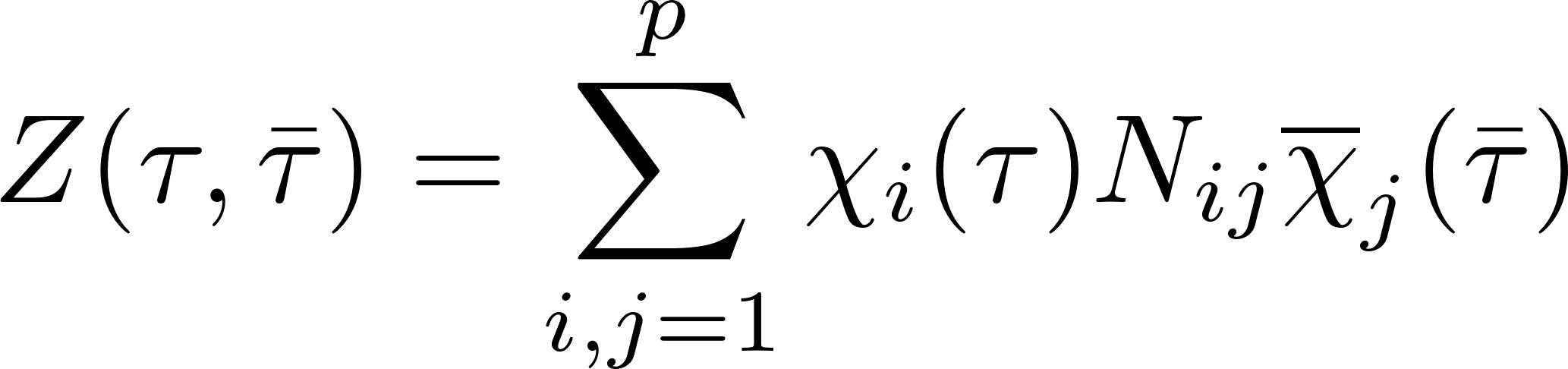 Finite
Rational CFTs:
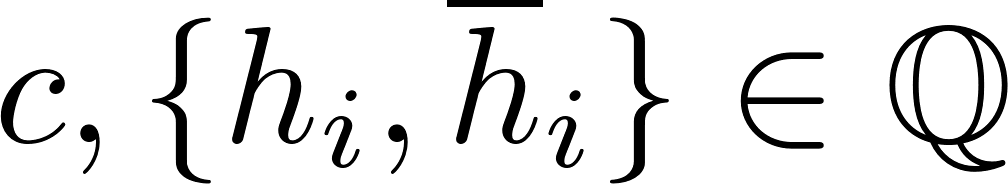 c upper-bounded by Ncurrents
Gluing of vector-valued modular functions (vvmf)
Infinite
[Moore, Seiberg]
The Space of 2d CFTs
A natural way to stratify the space of 2d CFTs: how many “independent” operators (primaries)?
Modular invariance in turn connects this to number-theoretic properties of the CFT data:
NPrimaries
CFT data/Number theory
Partition function/Modularity
One
Chiral CFTs:
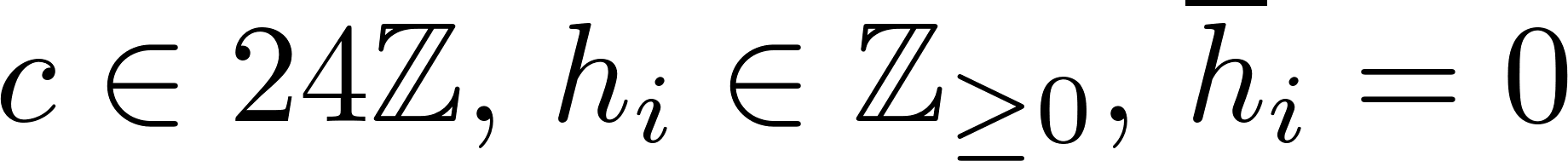 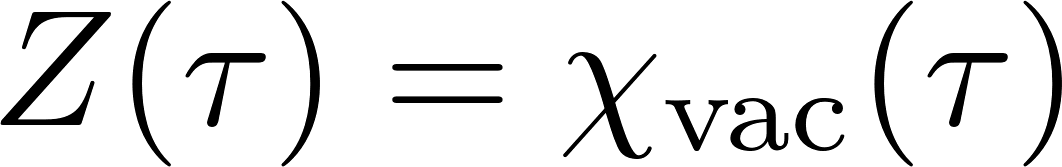 Meromorphic modular function
Every operator is a current
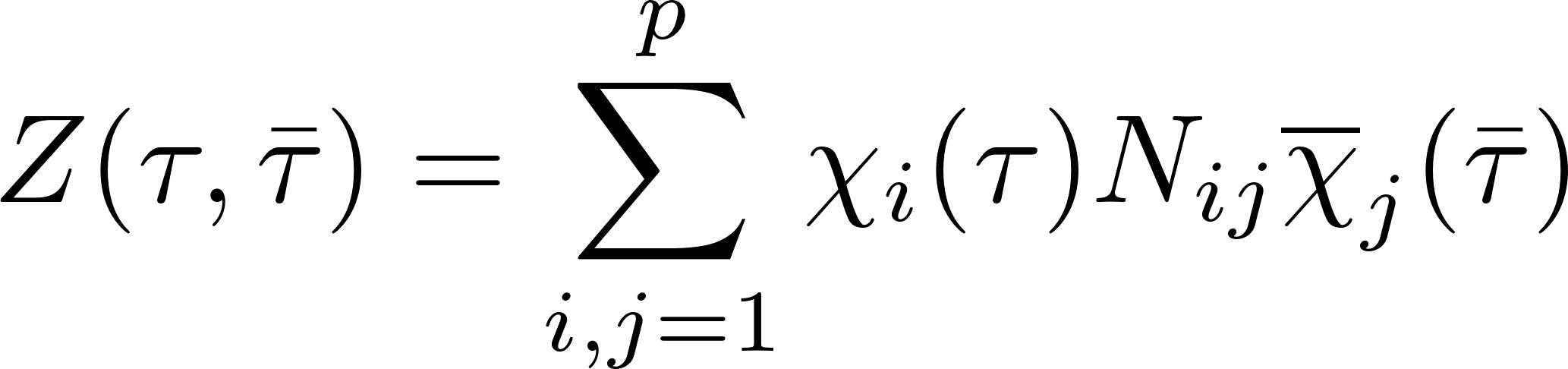 Finite
Rational CFTs:
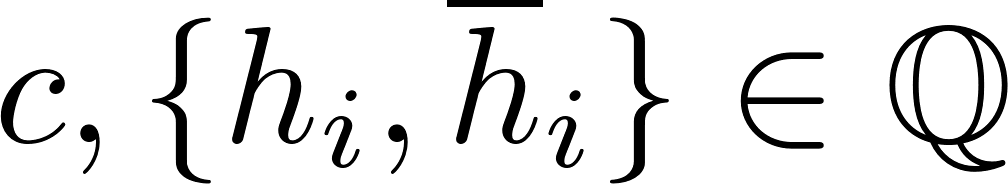 c upper-bounded by Ncurrents
Gluing of vector-valued modular functions (vvmf)
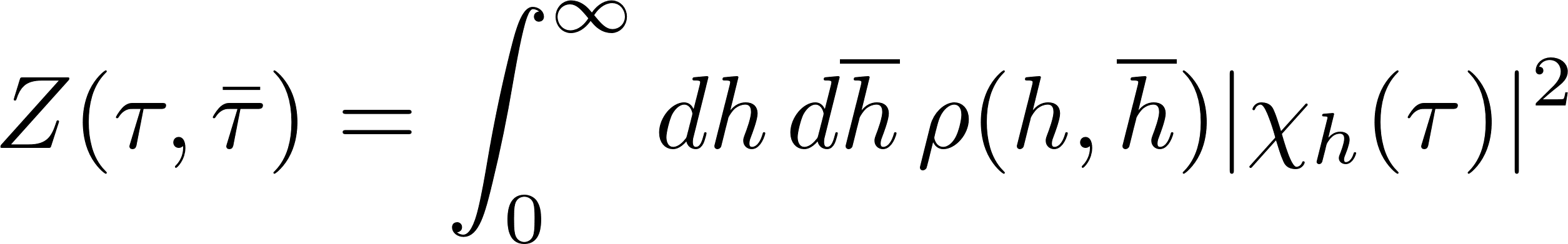 Infinite
Generic CFTs:
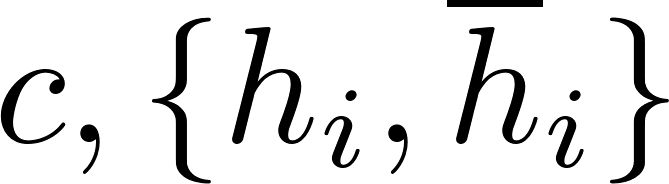 Non-holomorphic modular functions
Unconstrained (…so far!)
To what extent is the high-energy spectrum fixed by the low-energy spectrum?
Chiral CFT
KleinInvariantJ[tau] in Mathematica
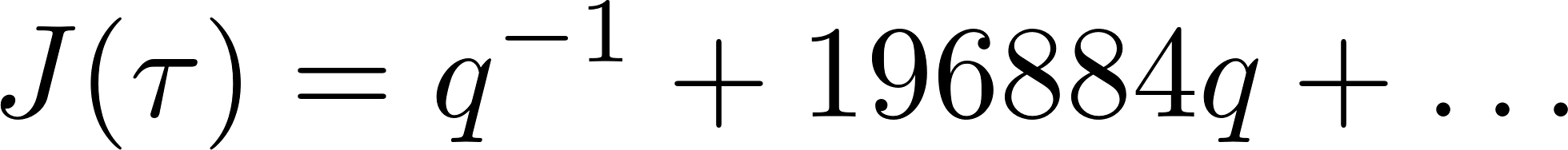 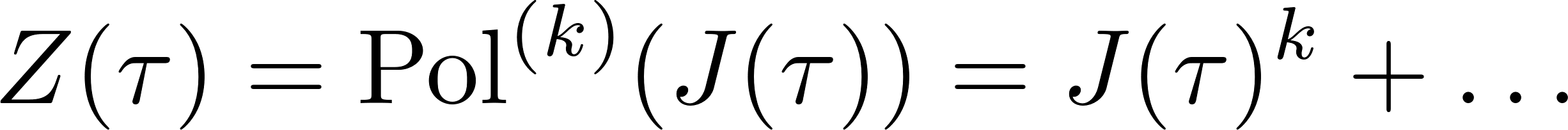 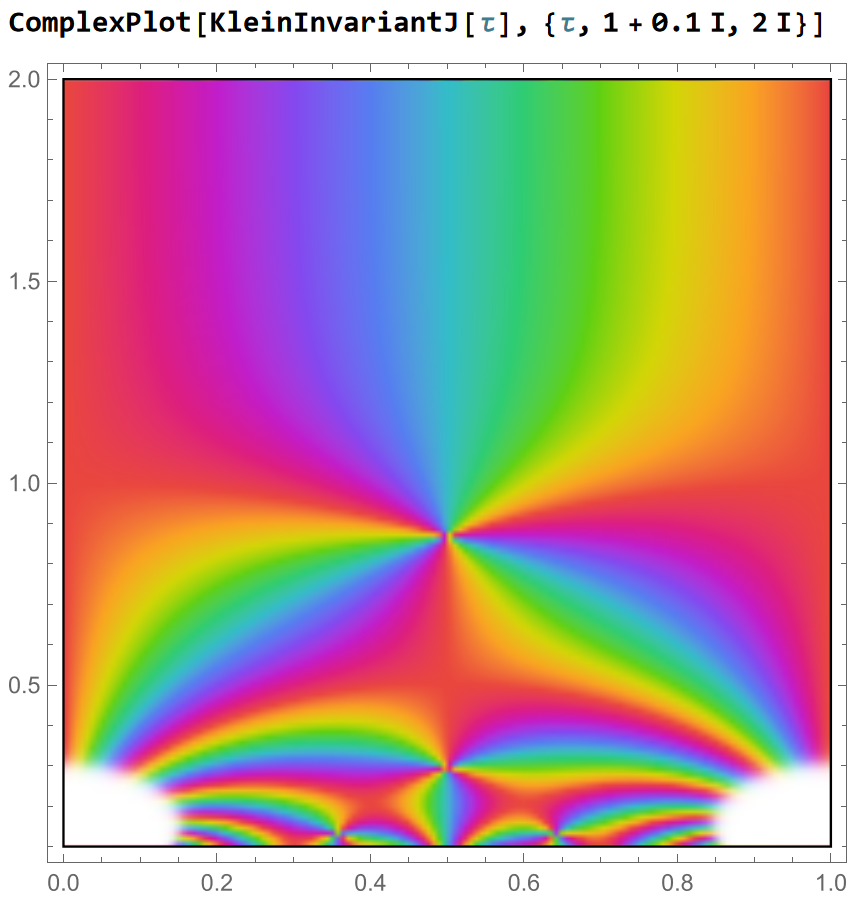 “Heavy”
“Light”
. . .
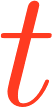 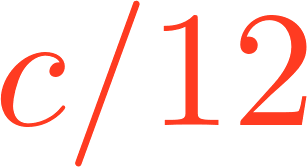 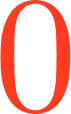 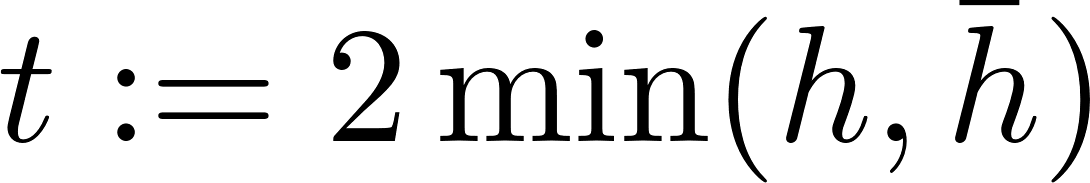 Rational CFT
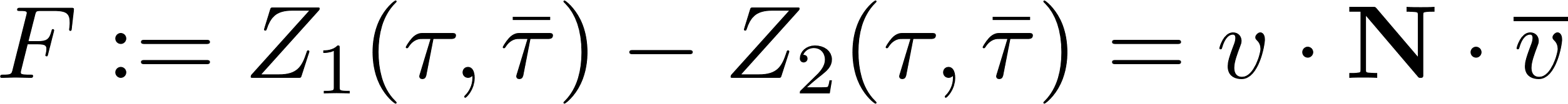 Light fixes Heavy (again)
. . .
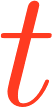 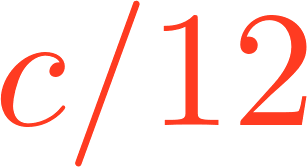 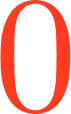 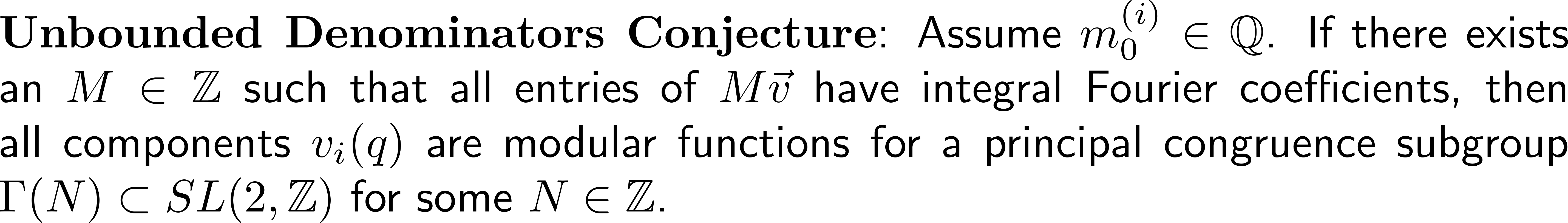 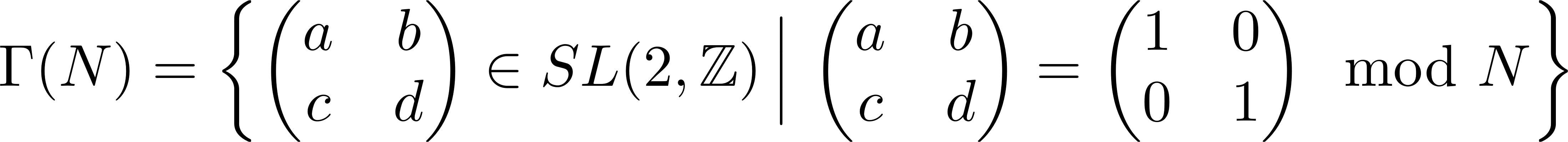 [Kaidi, EP]
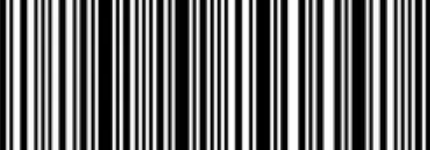 Preliminary note
There is a long history of mining modular invariance.
Most prominent: the Cardy formula for the smoothed high-energy density,
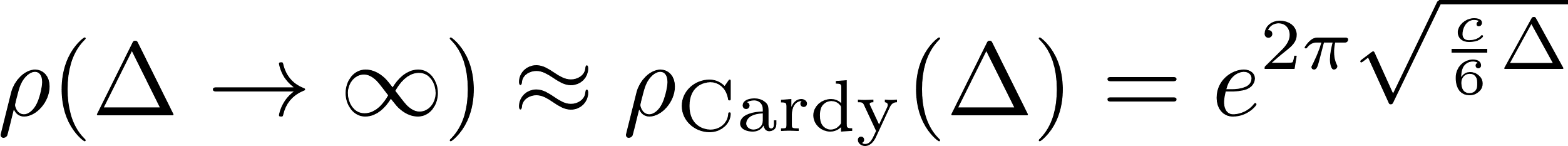 Preliminary note
There is a long history of mining modular invariance.
Most prominent: the Cardy formula for the smoothed high-energy density,



The modular bootstrap enforces modularity and unitarity on 
the sum over primary states, using functional methods.  

This upper-bounds the lightest non-vacuum operator:


Believed to be sub-optimal (cf. gravity).
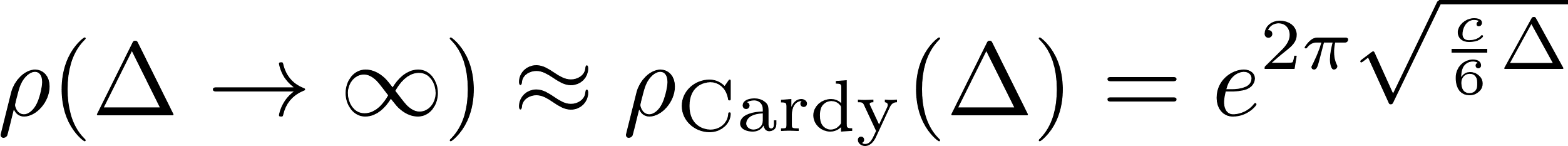 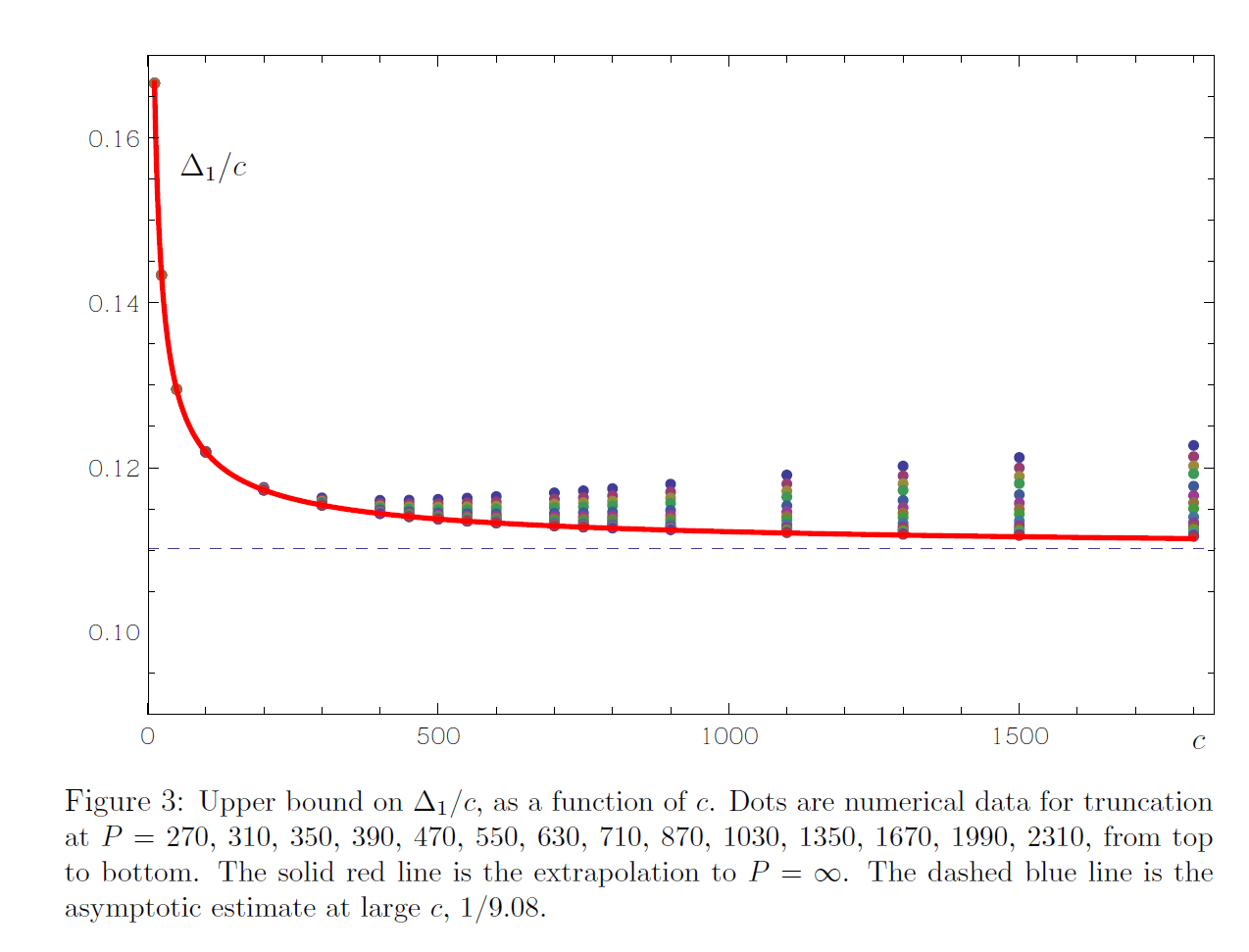 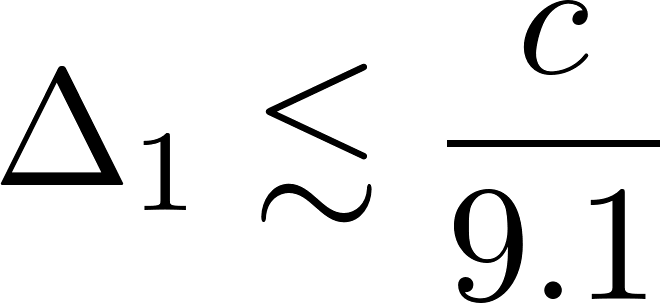 [Hellerman; Friedan, Keller; Collier, Lin, Yin; Hartman, Mazac, Rastelli; …]
[Afkhami-Jeddi, Hartman, Tajdini]
[Benjamin, Collier, Fitzpatrick, Maloney, EP]
The primary partition function of a generic CFT may be split in two:
Definitions:
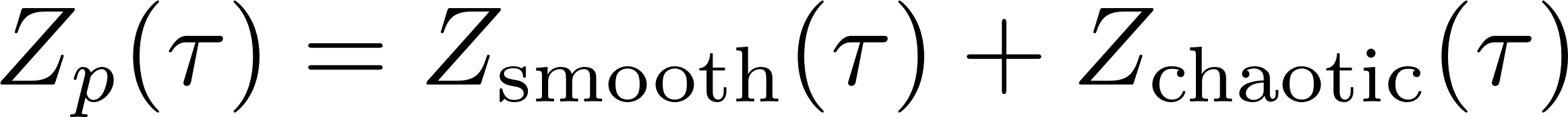 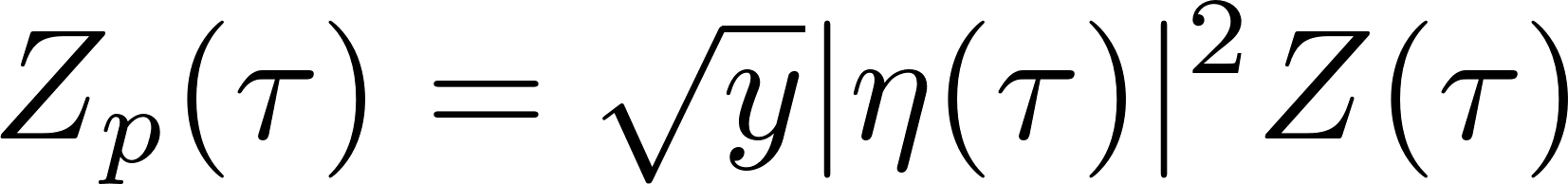 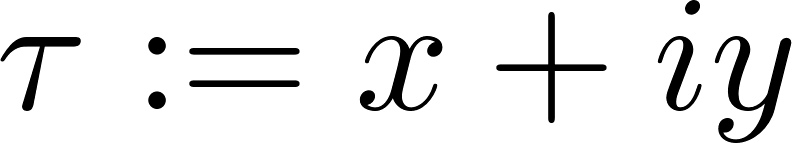 Low-energy + Semiclassical high-energy
“Chaotic” stuff
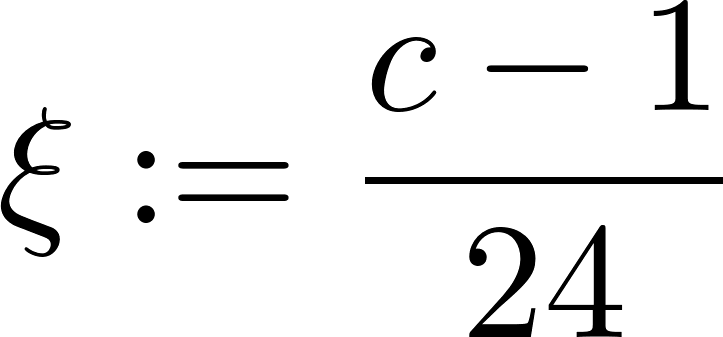 [Benjamin, Collier, Fitzpatrick, Maloney, EP]
The primary partition function of a generic CFT may be split in two:
Definitions:
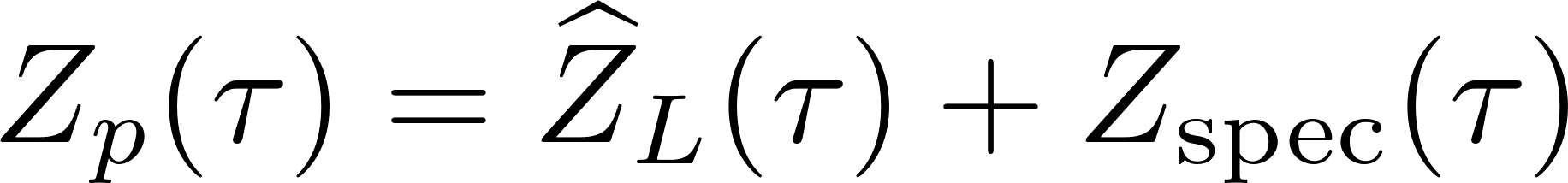 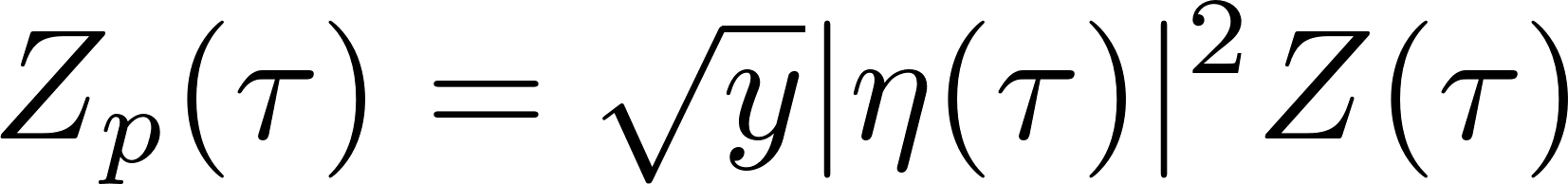 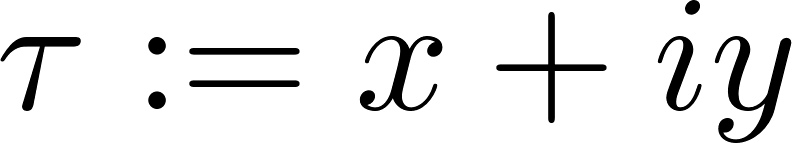 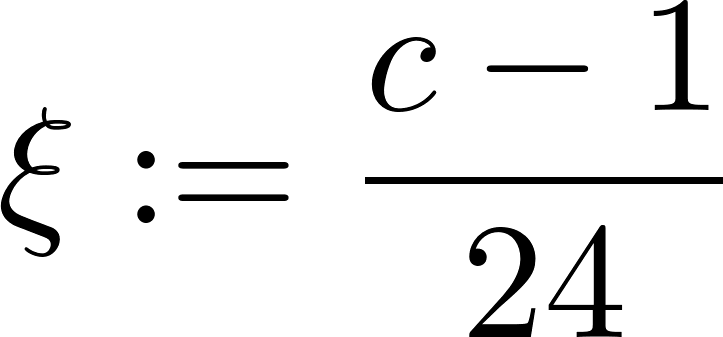 Low-energy + Semiclassical high-energy
“Chaotic” stuff
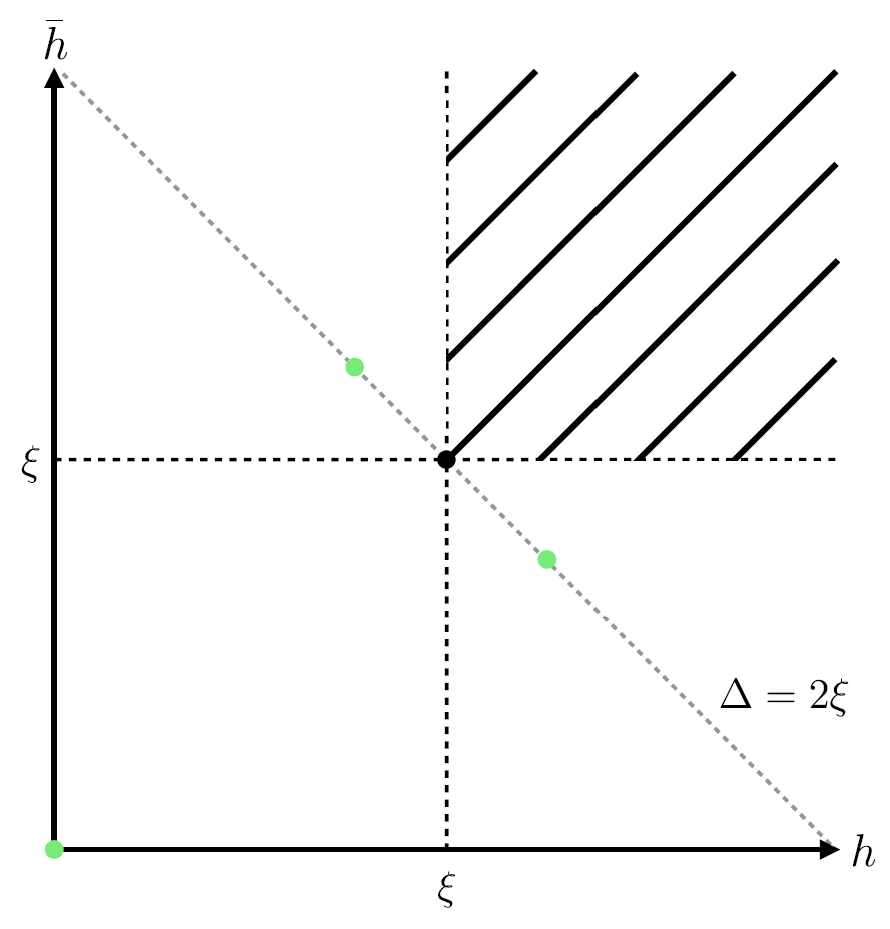 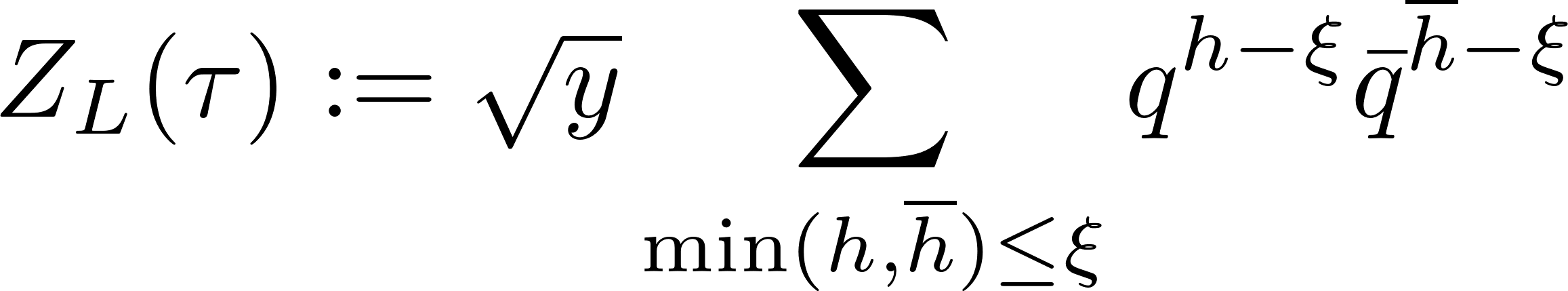 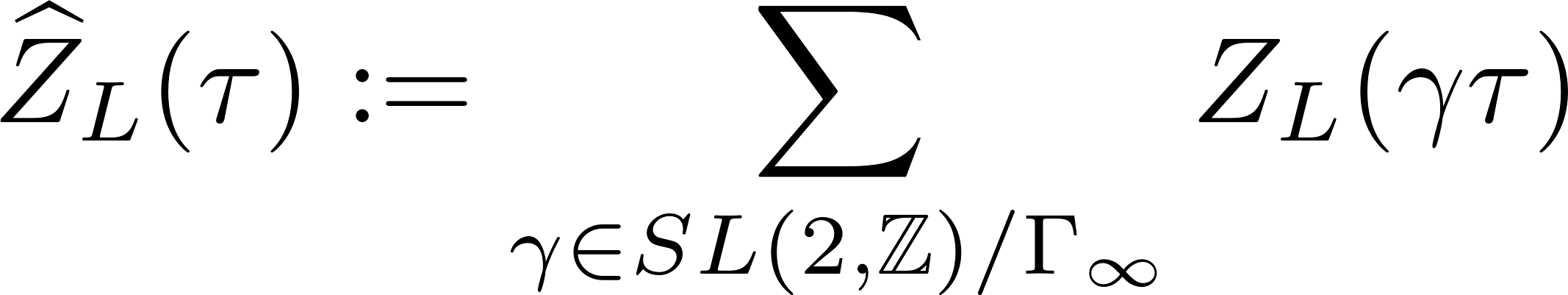 (Poincare sum)
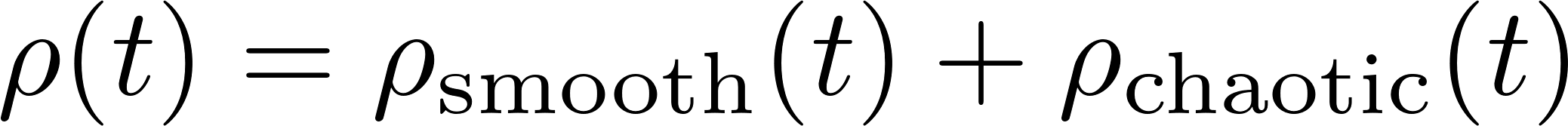 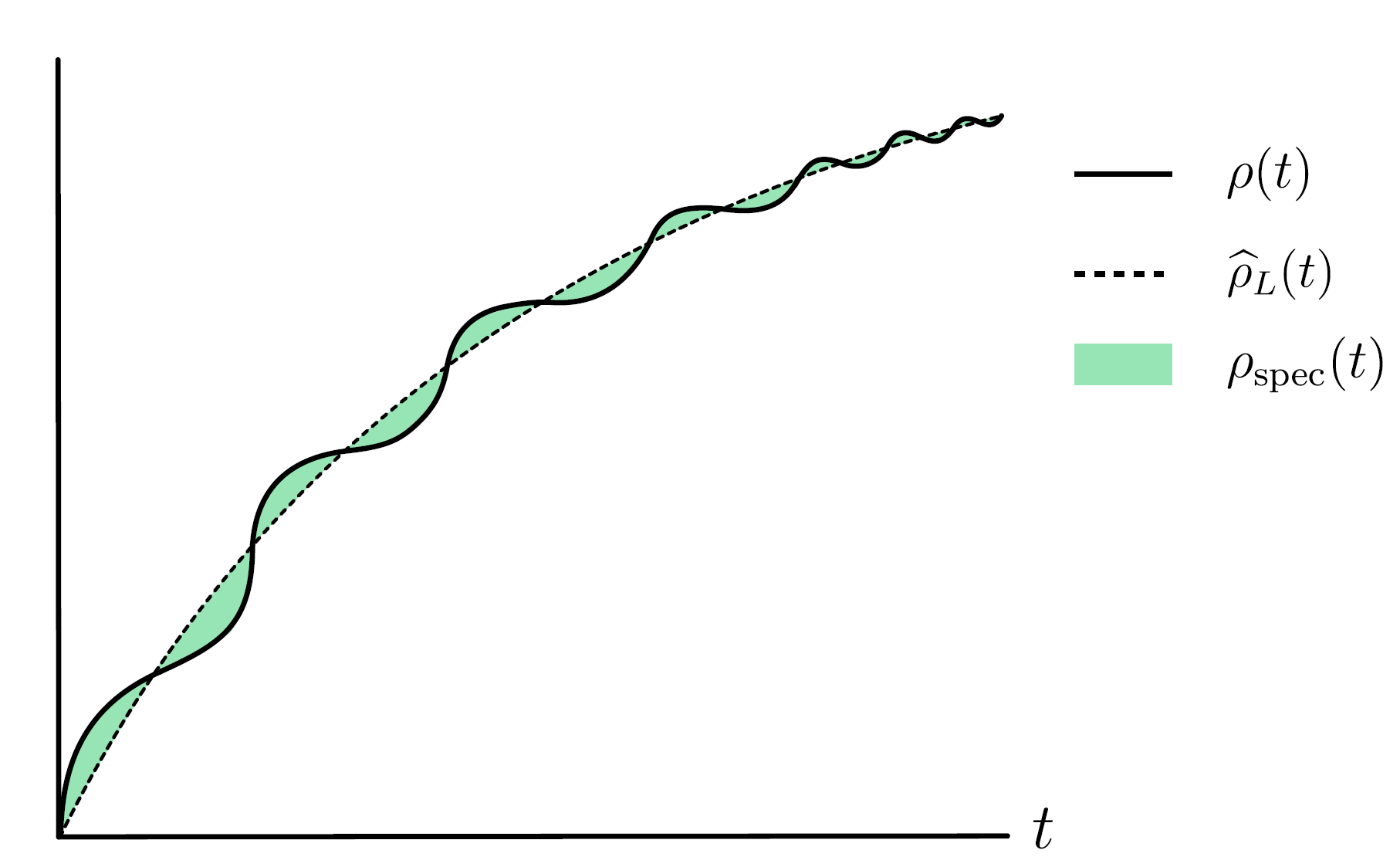 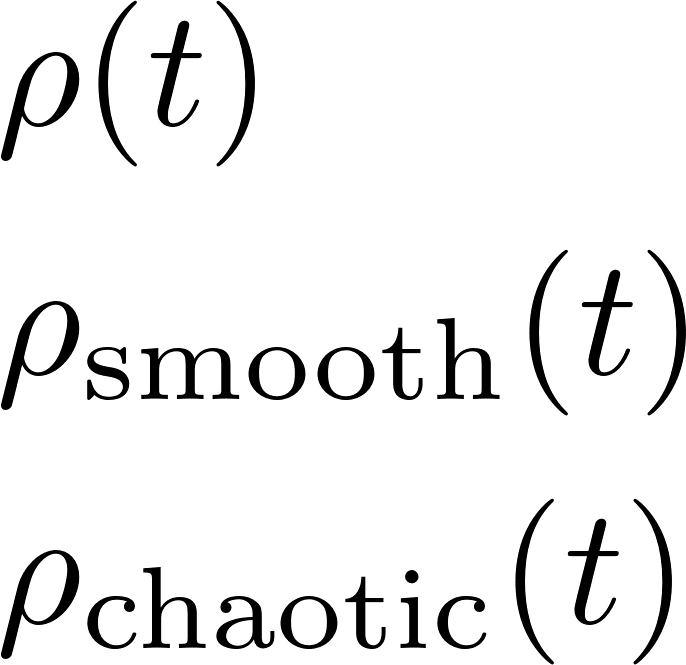 A 2d CFT Trace Formula?
This hints at an analogy with the Gutzwiller trace formula for quantum systems.

Given a spectral density  			              , Gutzwiller expresses the oscillatory term is recast as 
a sum over semiclassical periodic orbits:





This presentation helped substantiate an overarching conjecture linking quantum chaos to randomness:
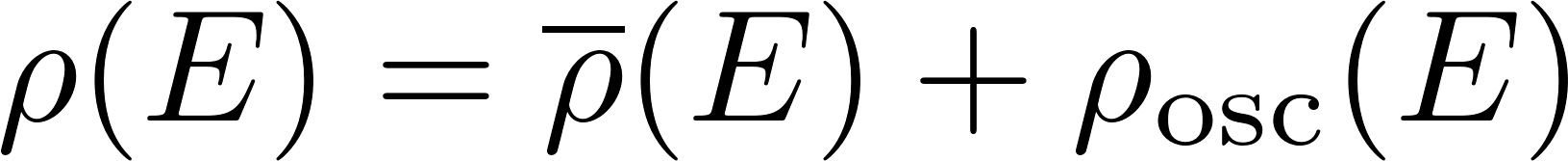 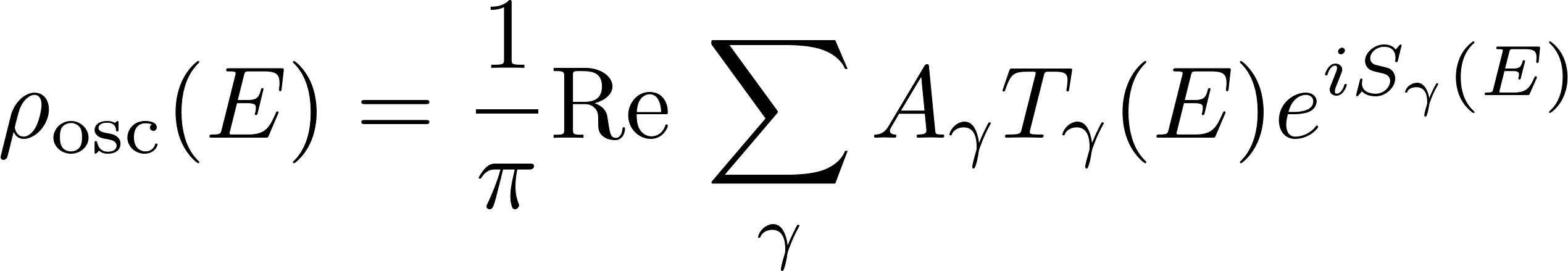 Action
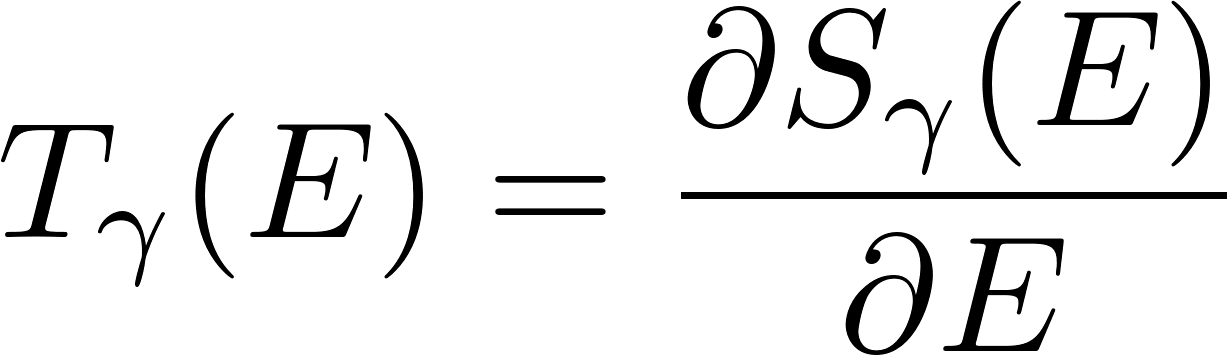 Orbits
Period
“Determinant”
BGS Conjecture: 
Energy levels of classically chaotic systems exhibit random matrix statistics.
[Bohigas, Giannoni, Schmit]
A 2d CFT Trace Formula?
This hints at an analogy with the Gutzwiller trace formula for quantum systems.

Given a spectral density  			              , Gutzwiller expresses the oscillatory term is recast as 
a sum over semiclassical periodic orbits:






The suggested analogy is
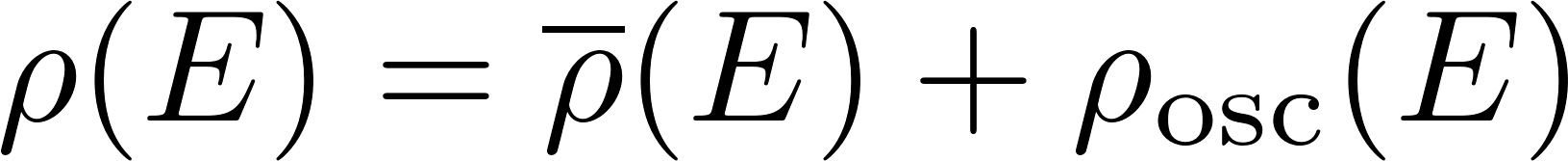 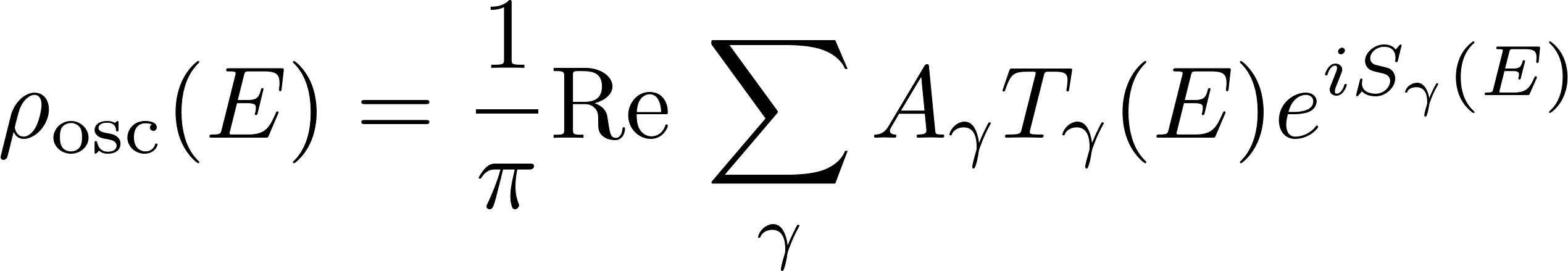 Action
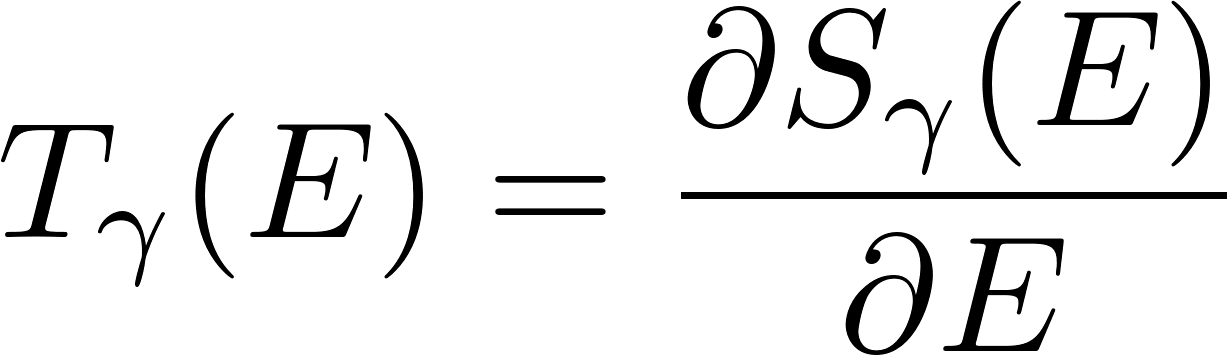 Orbits
Period
“Determinant”
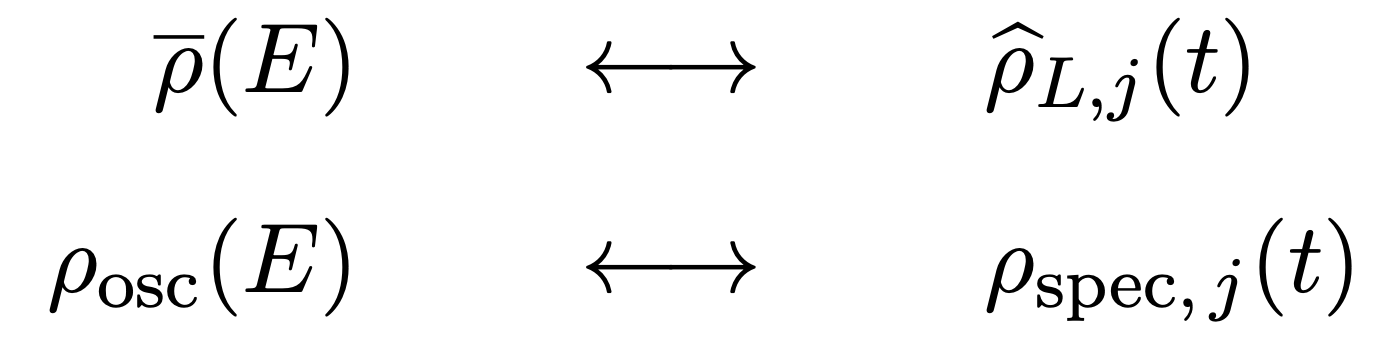 A 2d CFT Trace Formula?
This hints at an analogy with the Gutzwiller trace formula for quantum systems.

Given a spectral density  			              , Gutzwiller expresses the oscillatory term is recast as 
a sum over semiclassical periodic orbits:






The suggested analogy is
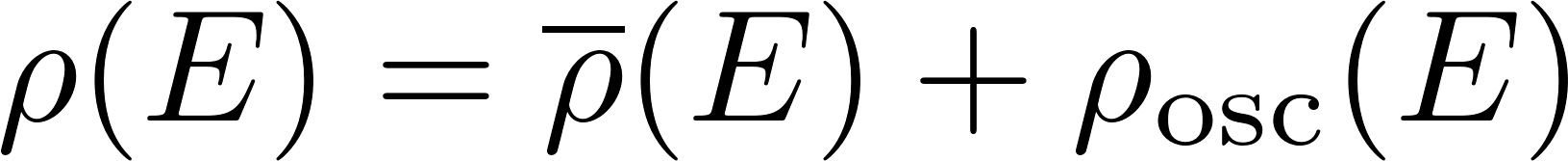 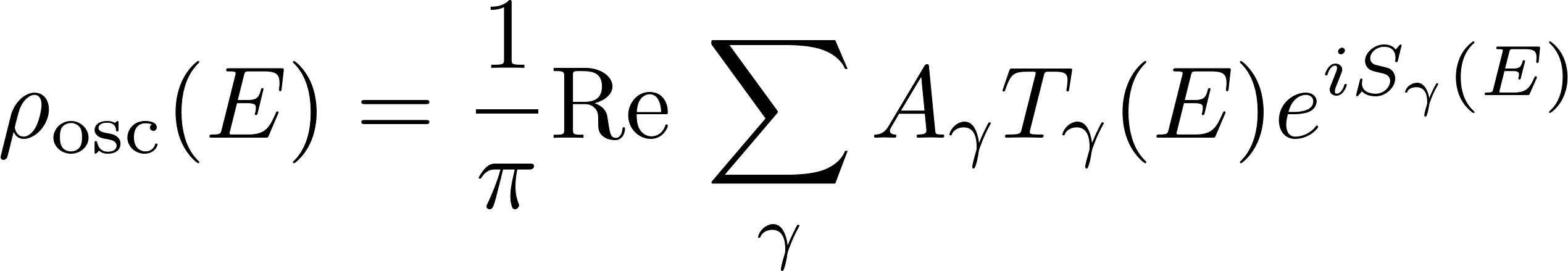 Action
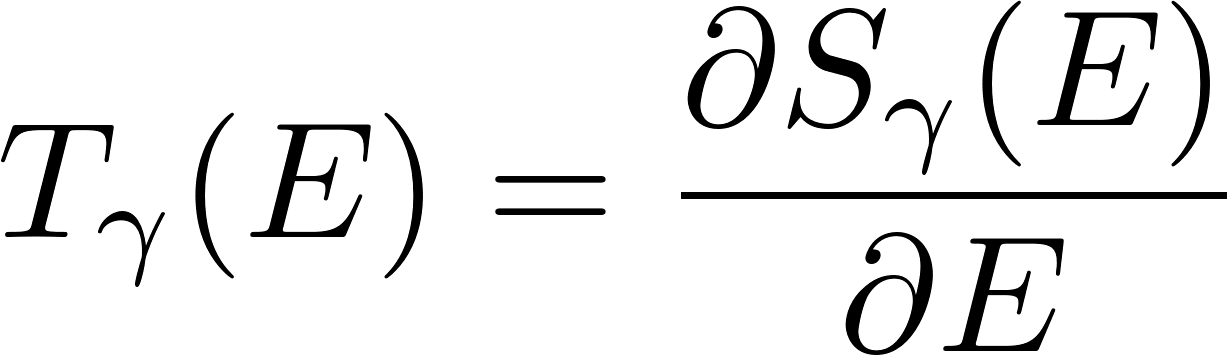 Orbits
Period
“Determinant”
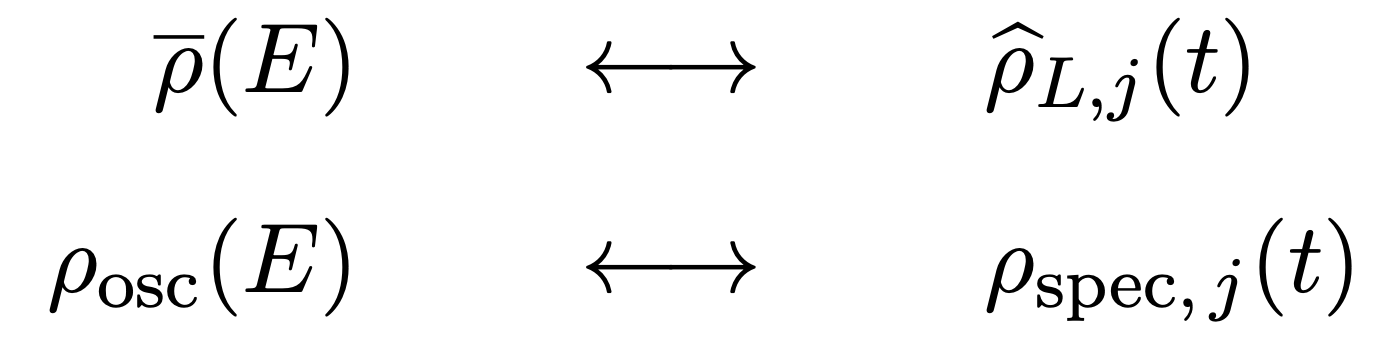 Remarkably, there is a presentation of  	which realizes precisely this.
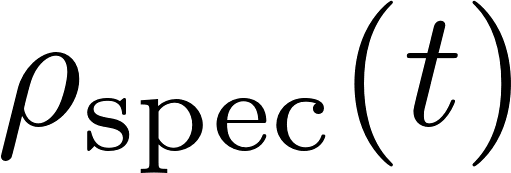 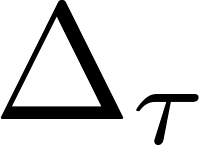 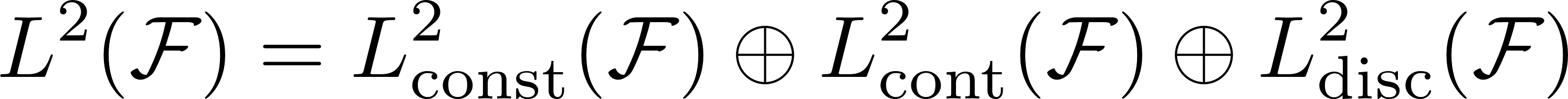 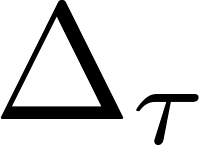 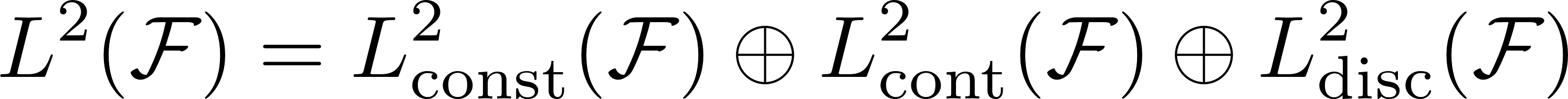 1. Constant: Modular average
2. Continuous: Eisenstein series
3. Discrete: Maass cusp forms
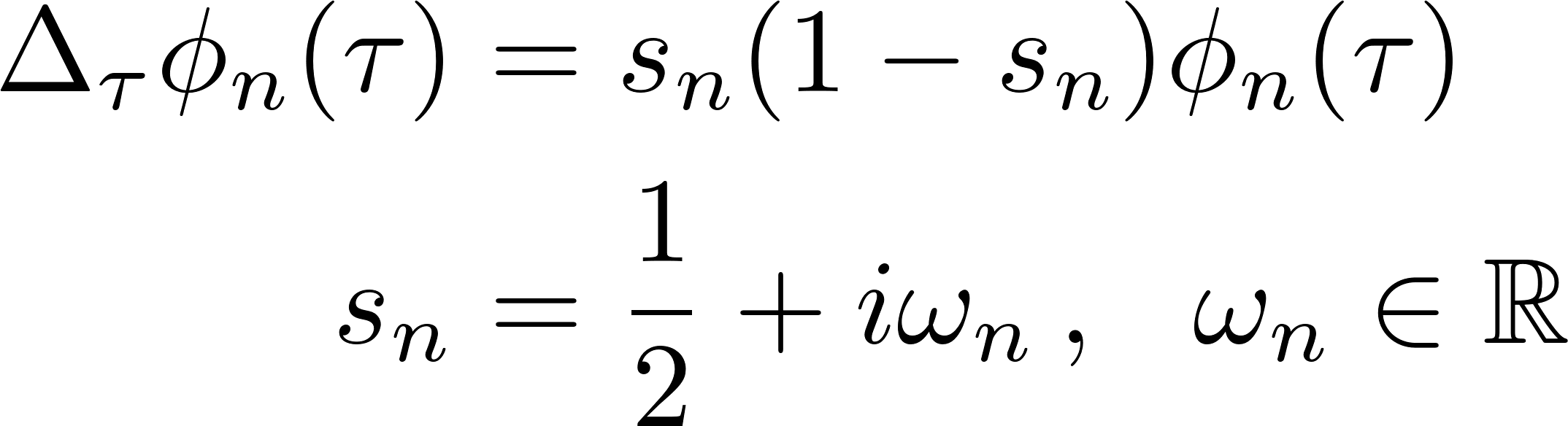 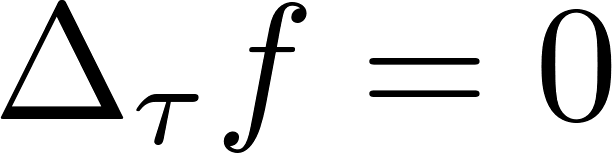 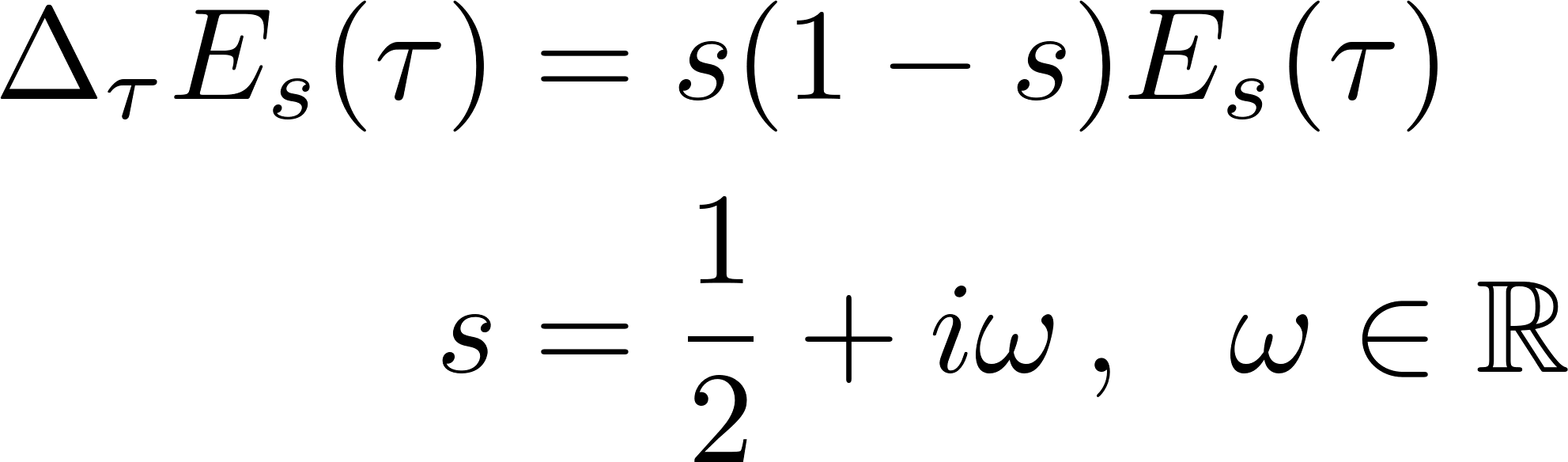 (“critical line”)
by construction, and therefore admits a unique spectral decomposition.
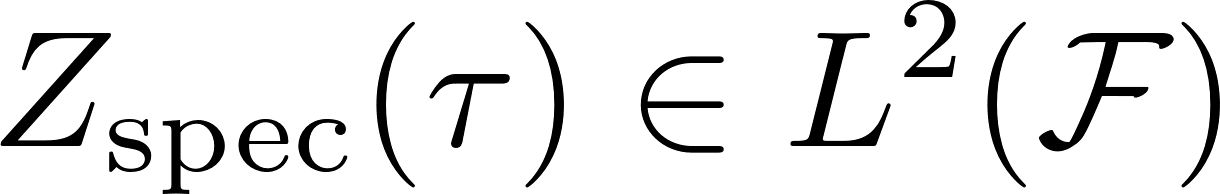 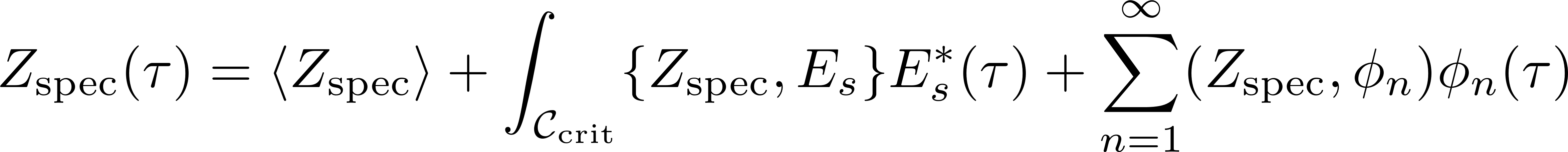 1. Constant: Modular average
2. Continuous: Eisenstein series
3. Discrete: Maass cusp forms
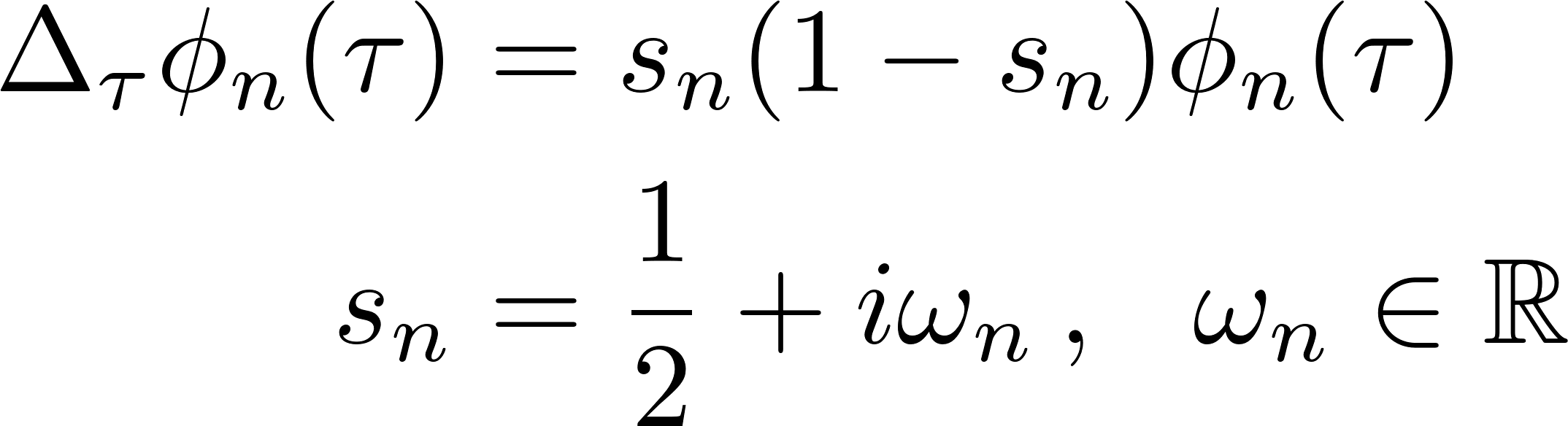 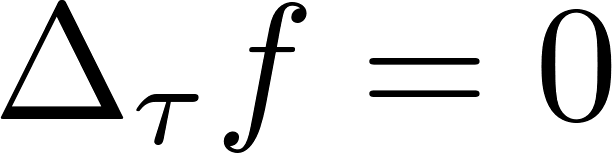 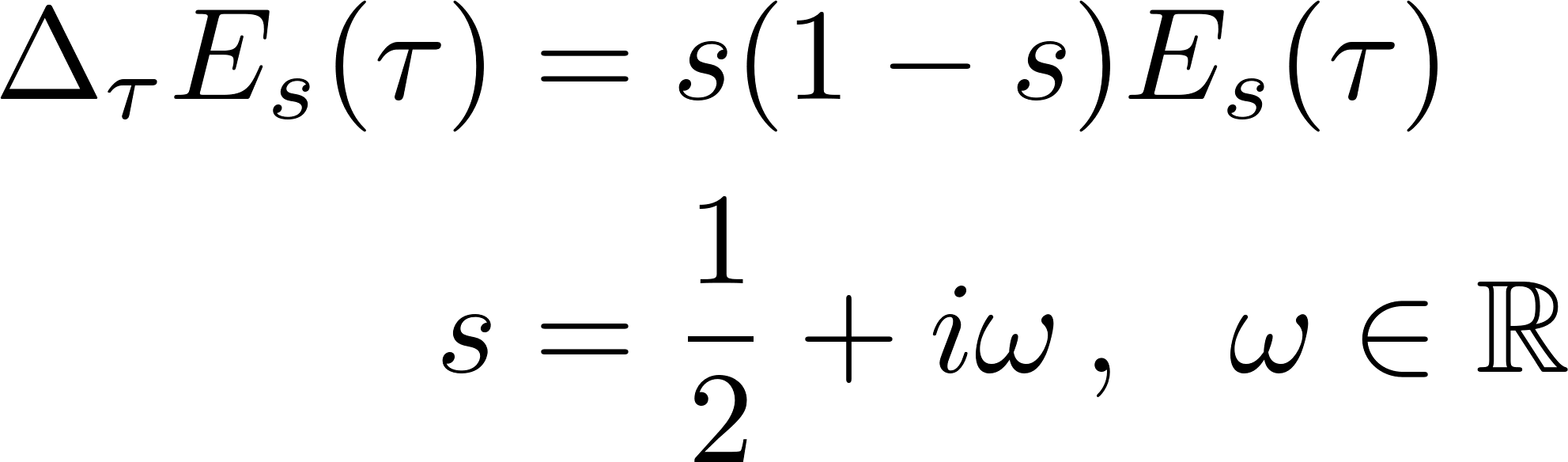 (“critical line”)
[Benjamin, Collier, Fitzpatrick, Maloney, EP; Benjamin, Chang; Paul, EP, Raj; Luo, Wang; Haehl, Reeves, Rozali]
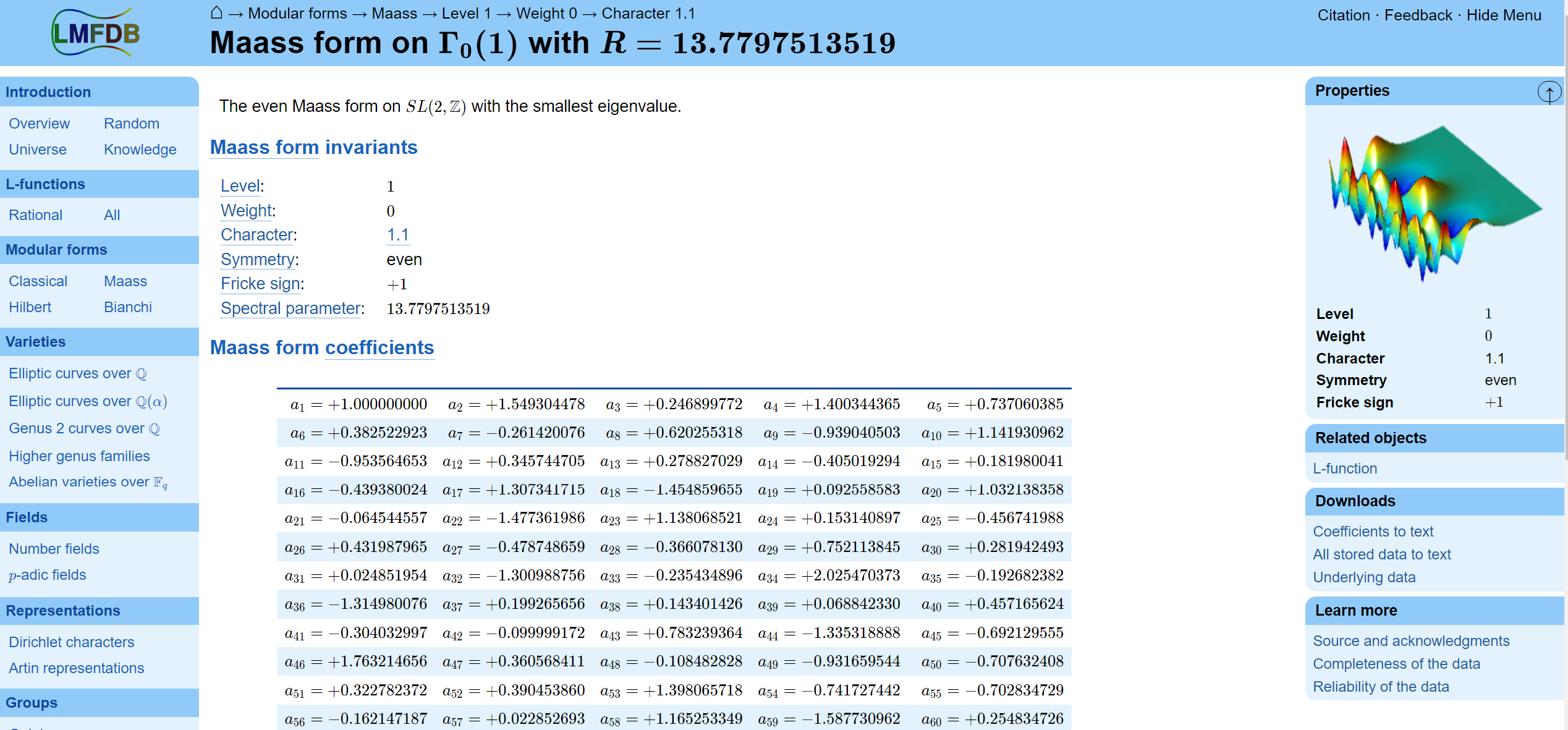 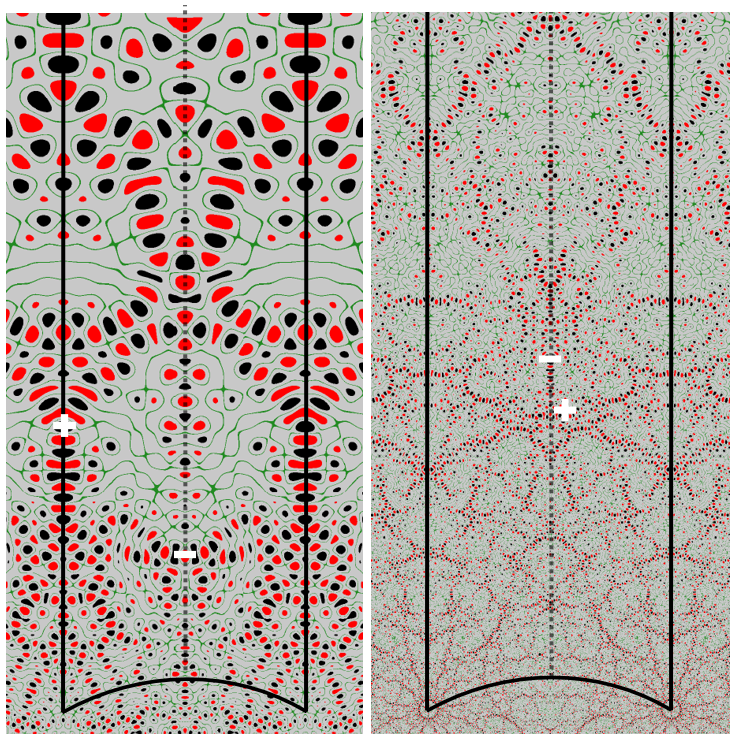 Maass cusp forms are the subject of modern maths.

Cusp forms are chaotic. (“Arithmetic chaos”)

Leads to sporadic behavior and large n universality.
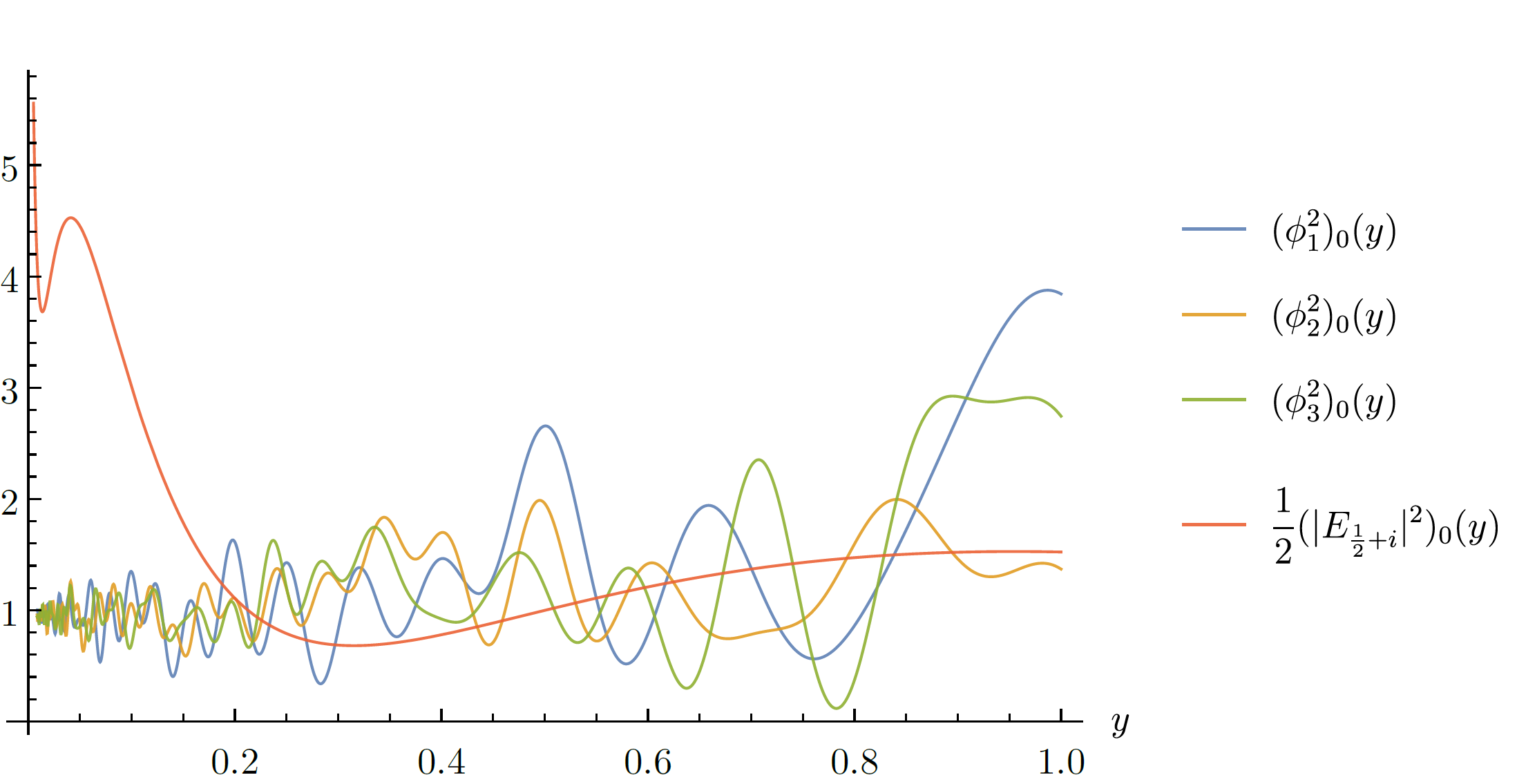 [Hejhal, Rackner; Then]
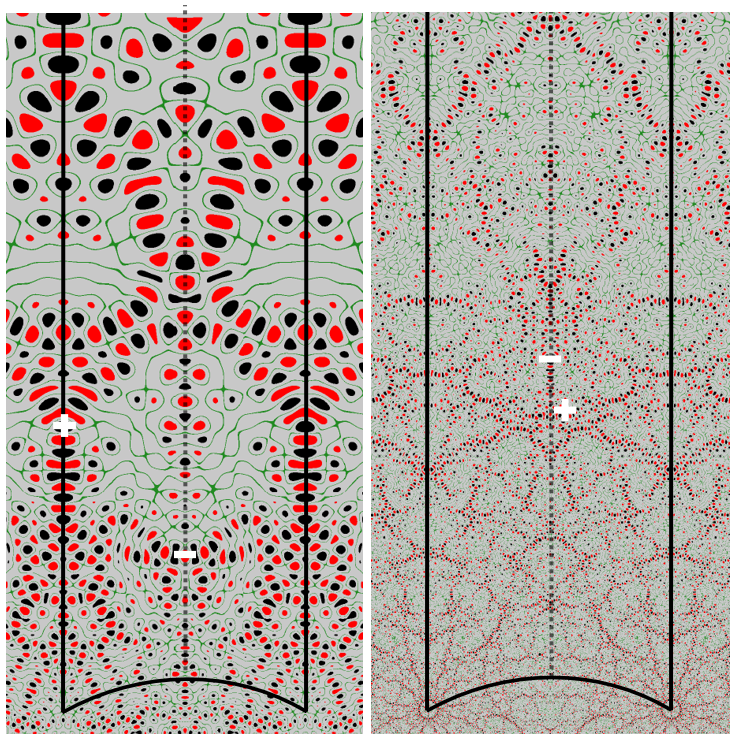 Maass cusp forms are the subject of modern maths.

Cusp forms are chaotic. (“Arithmetic chaos”)

Leads to sporadic behavior and large n universality.
Random Wave Conjecture

Gaussian Moments Conjecture 

Quantum Unique Ergodicity

Ramanujan Conjecture
[Sarnak; Phillips, Sarnak; Lu, Sarnak; Bolte, Steil; Soundararajan; Lindenstrauss; …]
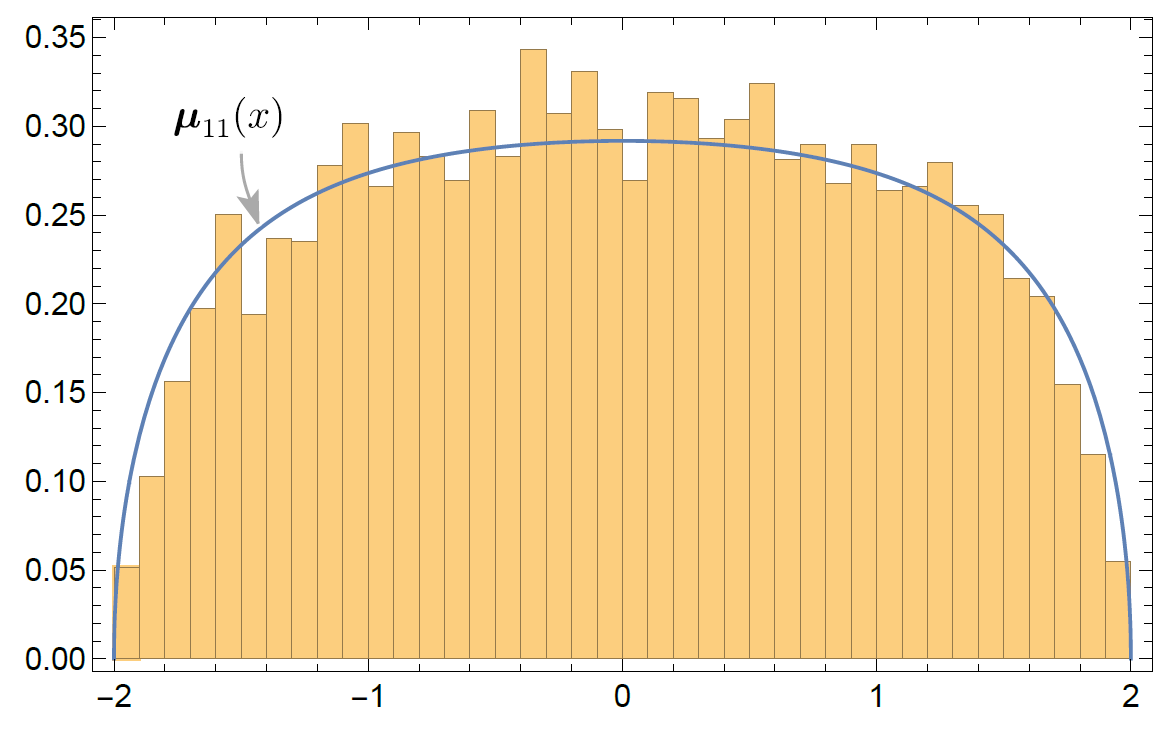 [Hejhal, Rackner; Then]
[Haehl, Reeves, Rozali]
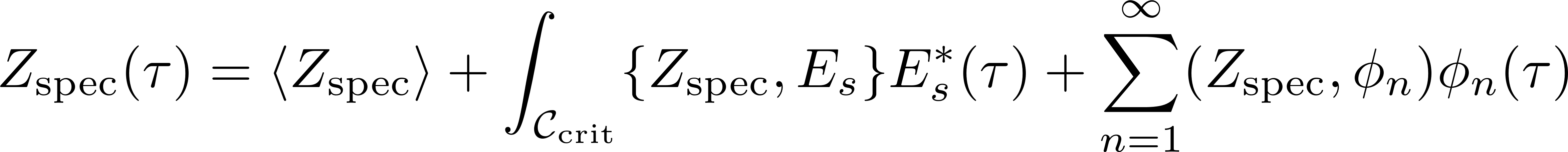 “Nifty detour. What does it have to do with periodic orbits?”
A 2d CFT Trace Formula
The spin-j spectral density likewise decomposes as





That is, they take the form




This furnishes a trace formula for 2d CFTs.
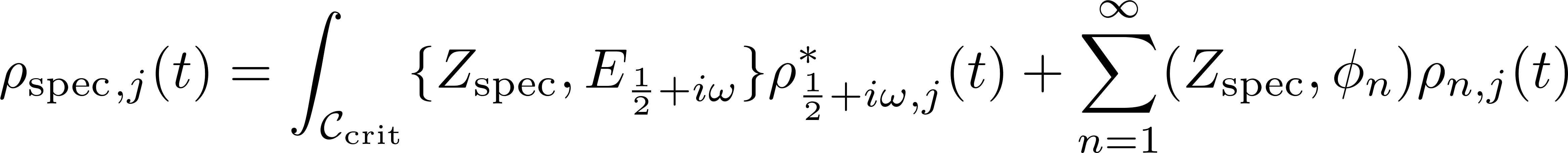 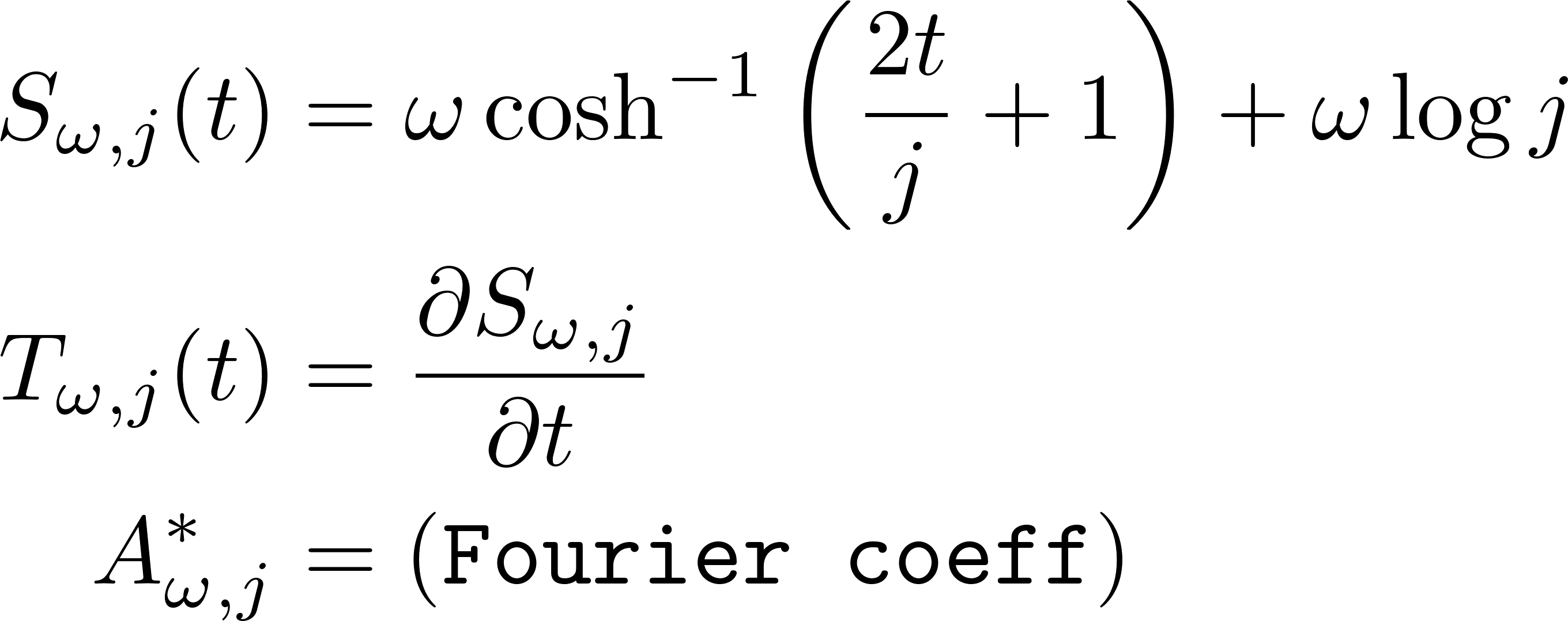 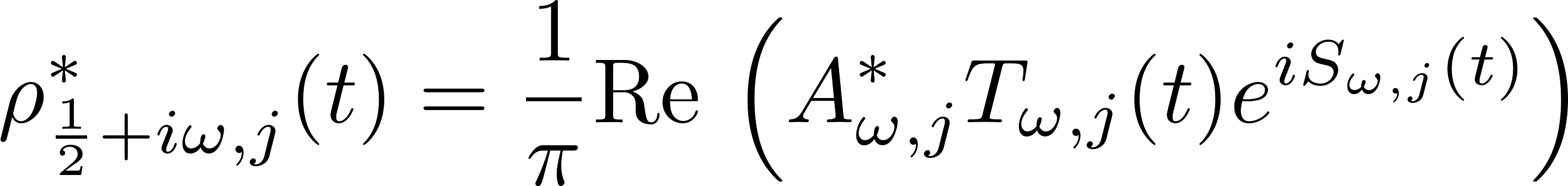 [Di Ubaldo, EP]
A 2d CFT Trace Formula
[Muller, Heusler, Braun, Haake, Altland]
We can now quantify the chaotic spectral statistics of a CFT.






Random matrix universality = Level repulsion at high energies 
This can be approximately derived from a kind of coarse-graining known as Berry’s Diagonal Approximation.
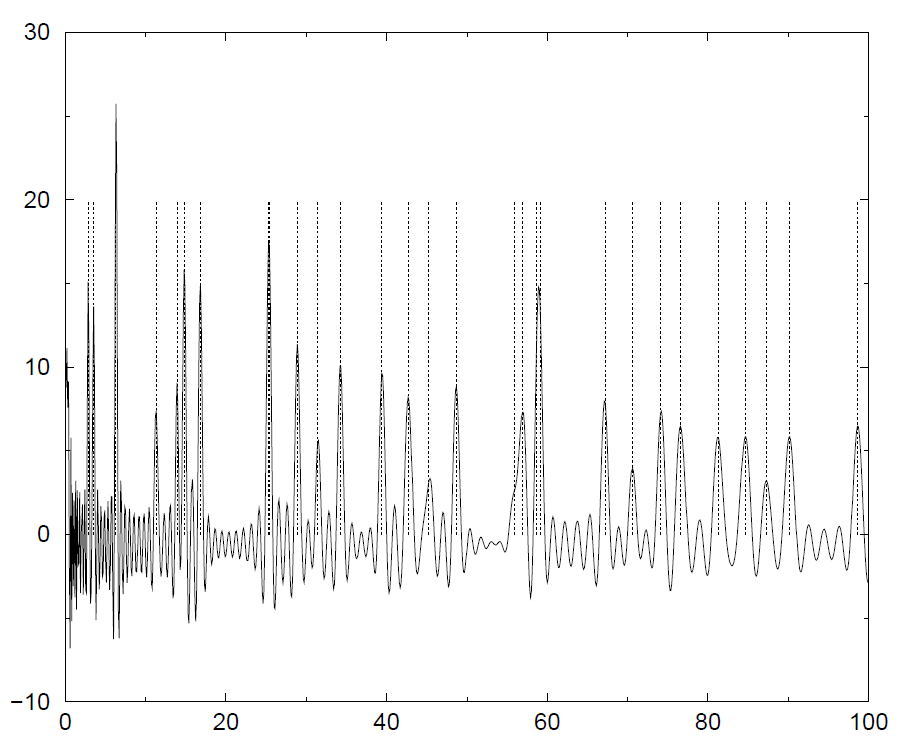 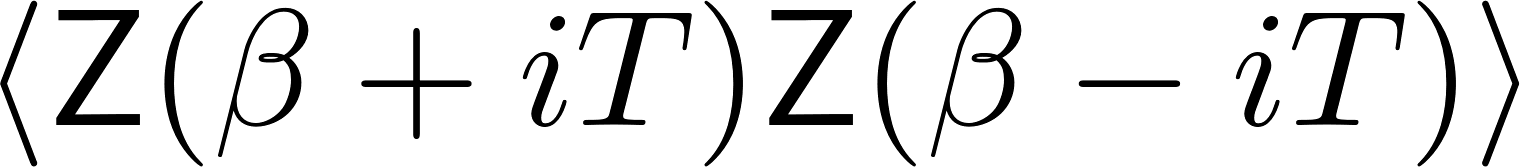 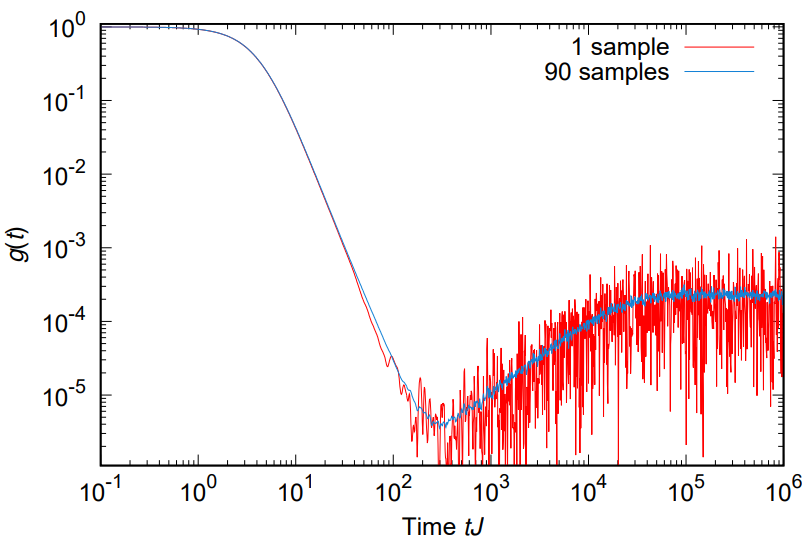 Semiclassical periodic orbit theory establishes the linear late-time growth (“ramp”) of the Spectral Form Factor of chaotic quantum systems
[Cotler et al]
A 2d CFT Trace Formula
[Muller, Heusler, Braun, Haake, Altland]
We can now quantify the chaotic spectral statistics of a CFT.






Random matrix universality = Level repulsion at high energies 
This can be approximately derived from a kind of coarse-graining known as Berry’s Diagonal Approximation.
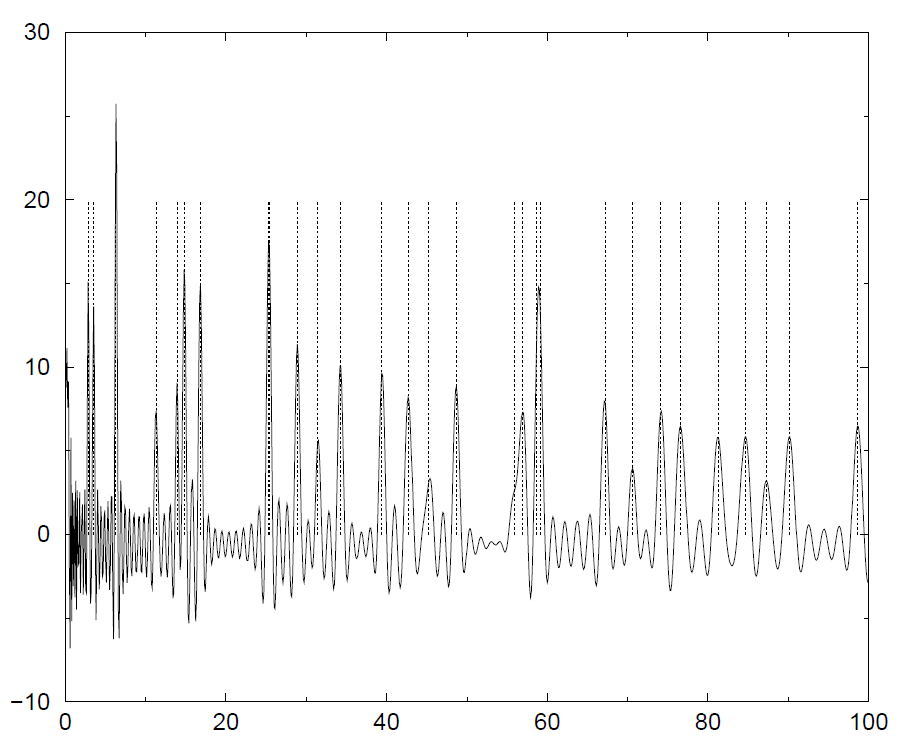 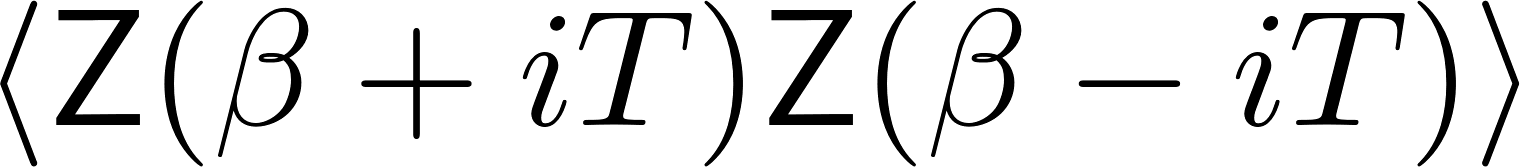 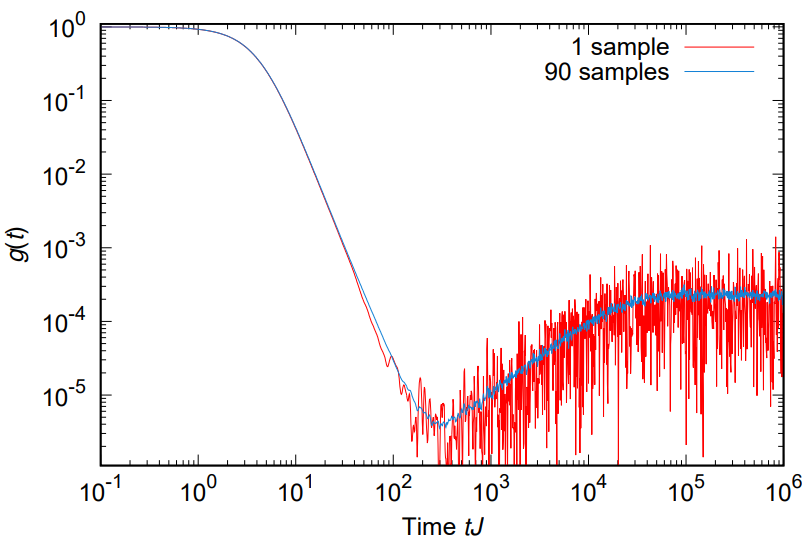 “RMT for CFT”?
Semiclassical periodic orbit theory establishes the linear late-time growth (“ramp”) of the Spectral Form Factor of chaotic quantum systems
[Cotler et al]
A 2d CFT Trace Formula
[Muller, Heusler, Braun, Haake, Altland]
We can now quantify the chaotic spectral statistics of a CFT.






A path to diagnosing random matrix universality in 2d CFTs:

Find CFT analog of Berry’s Diagonal Approximation to spectral form factor,
then extract a condition for the linear ramp.
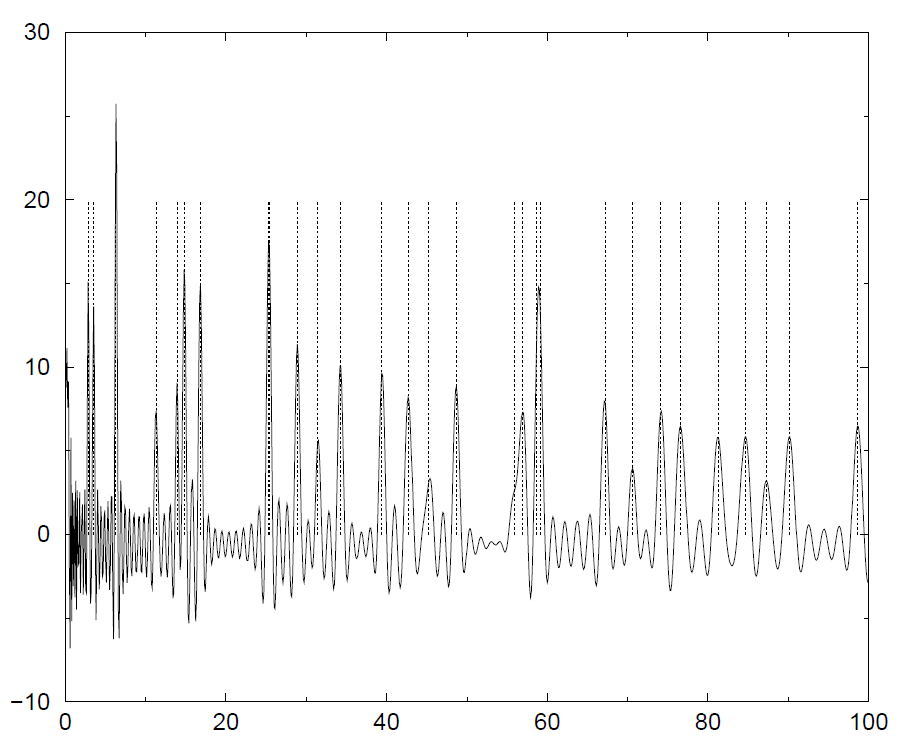 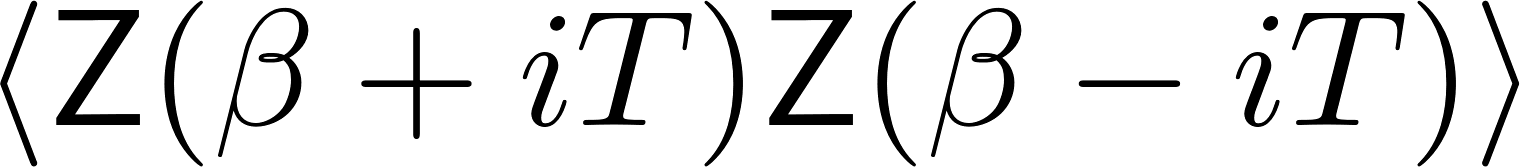 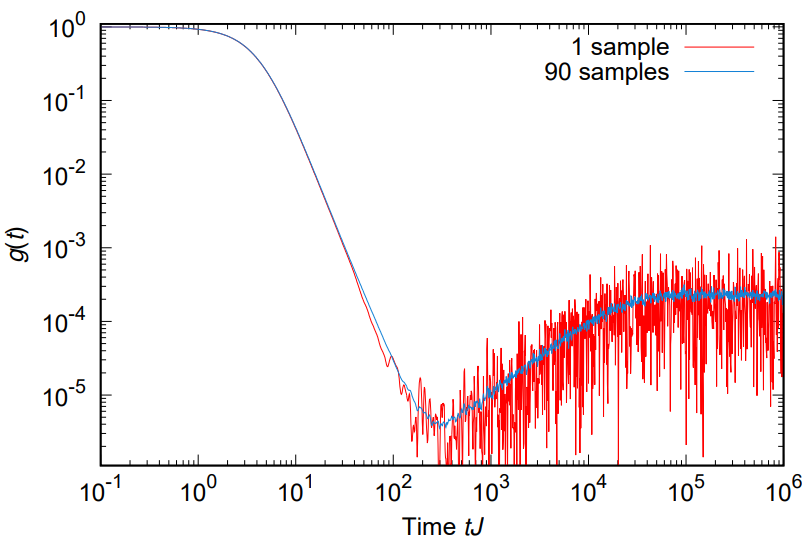 “RMT for CFT”?
Semiclassical periodic orbit theory establishes the linear late-time growth (“ramp”) of the Spectral Form Factor of chaotic quantum systems
[Cotler et al]
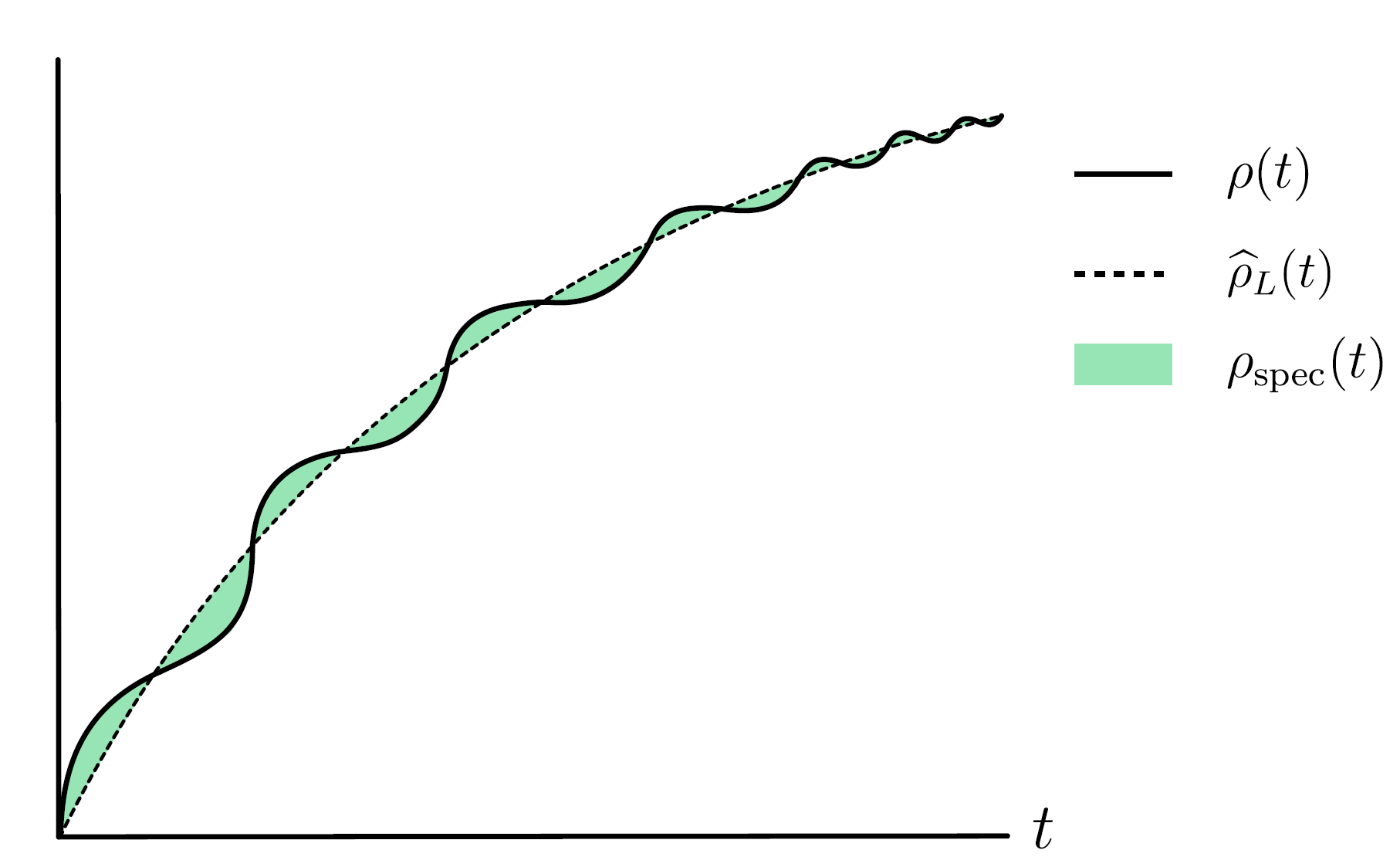 How to find the random matrices in a 2d CFT
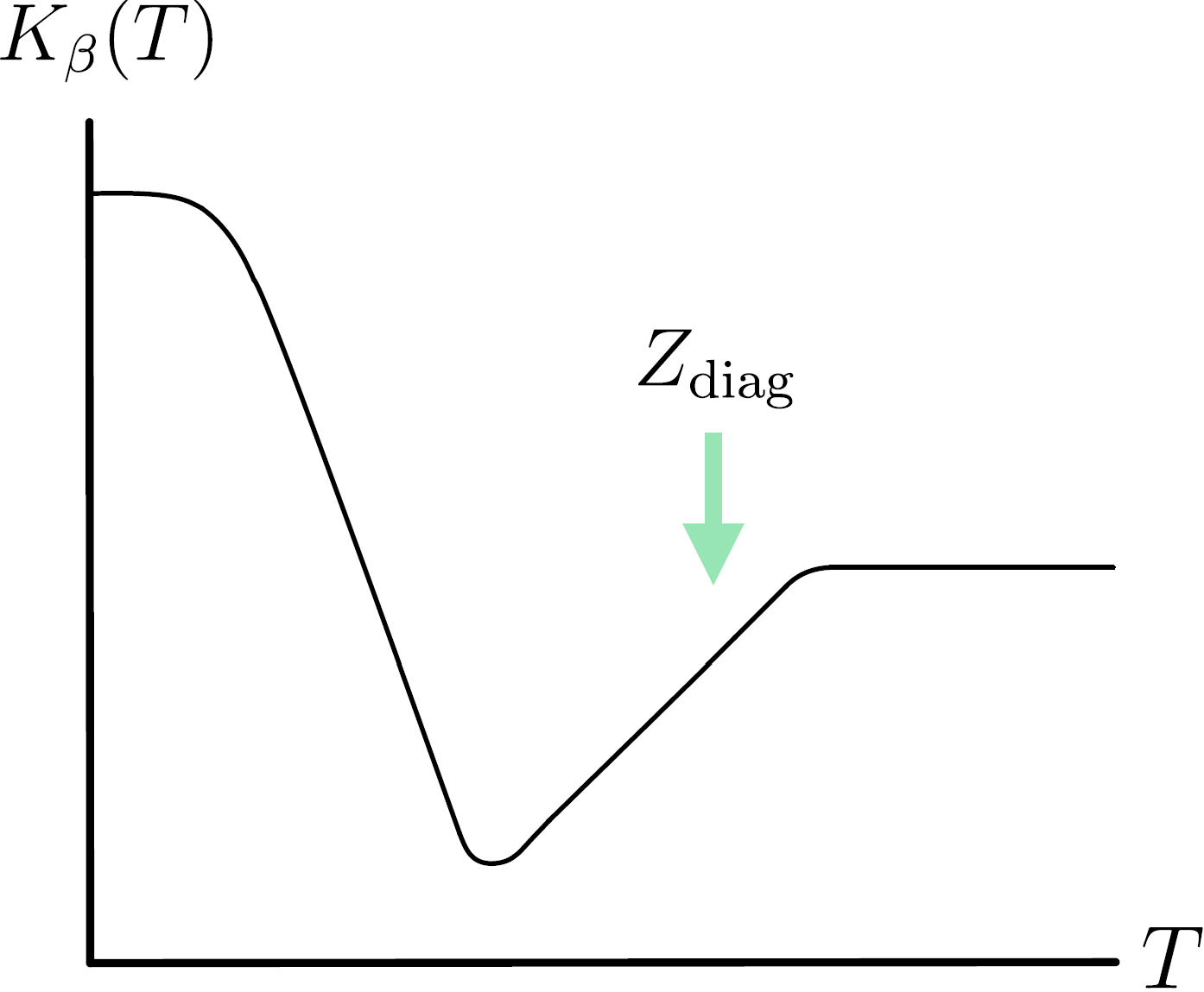 Isolate chaotic spectrum, preserve SL(2,ℤ)
Diagonalize two-point correlation
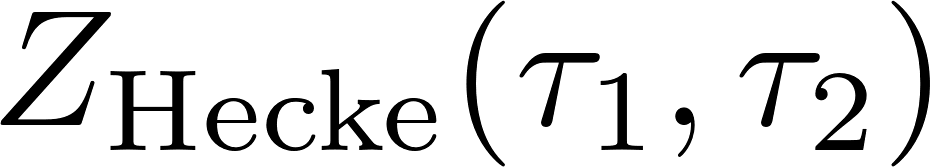 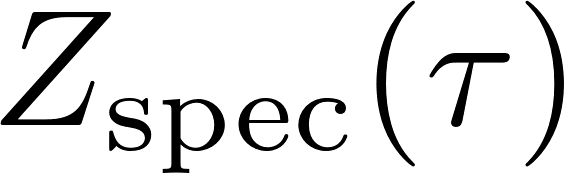 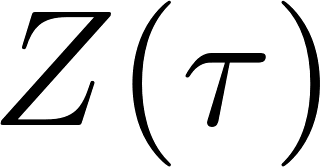 SFF kinematics
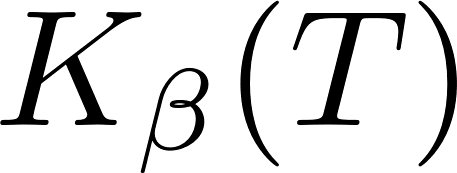 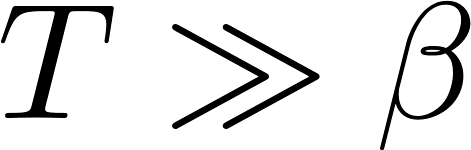 Random matrix universality in 2d CFT
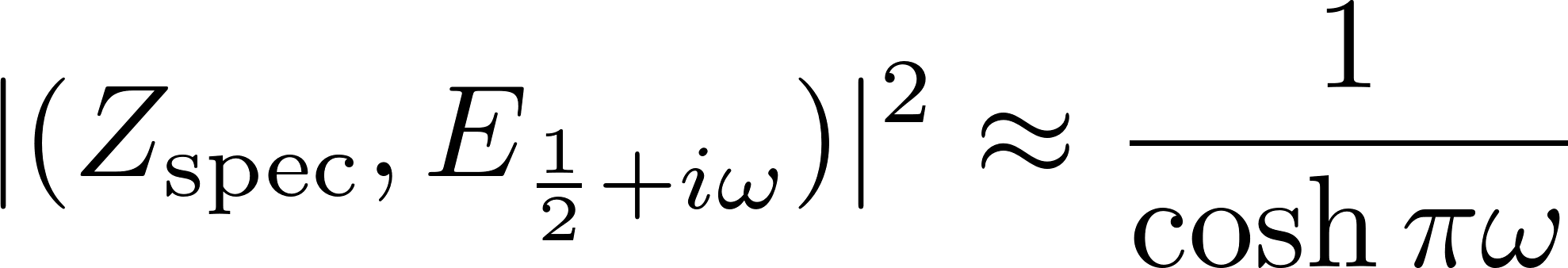 [Di Ubaldo, EP]
Summary so far:

Observables in rational CFT, with a finite number of “independent” operators, are built from a simple class of SL(2,ℤ)-invariant functions – whose properties imply a rationality of the CFT data, and an absence of chaos/randomness.
Summary so far:

Observables in rational CFT, with a finite number of “independent” operators, are built from a simple class of SL(2,ℤ)-invariant functions – whose properties imply a rationality of the CFT data, and an absence of chaos/randomness.

Observables in generic CFTs, with an infinite number of “independent” operators, are built from a wider, wilder class of SL(2,ℤ)-invariant functions – whose properties allow for seemingly arbitrary number-theoretic properties of the CFT data, and chaos/randomness. 

The surprise is that this chaos becomes manifest in a certain SL(2,ℤ) eigenbasis.
CFTd
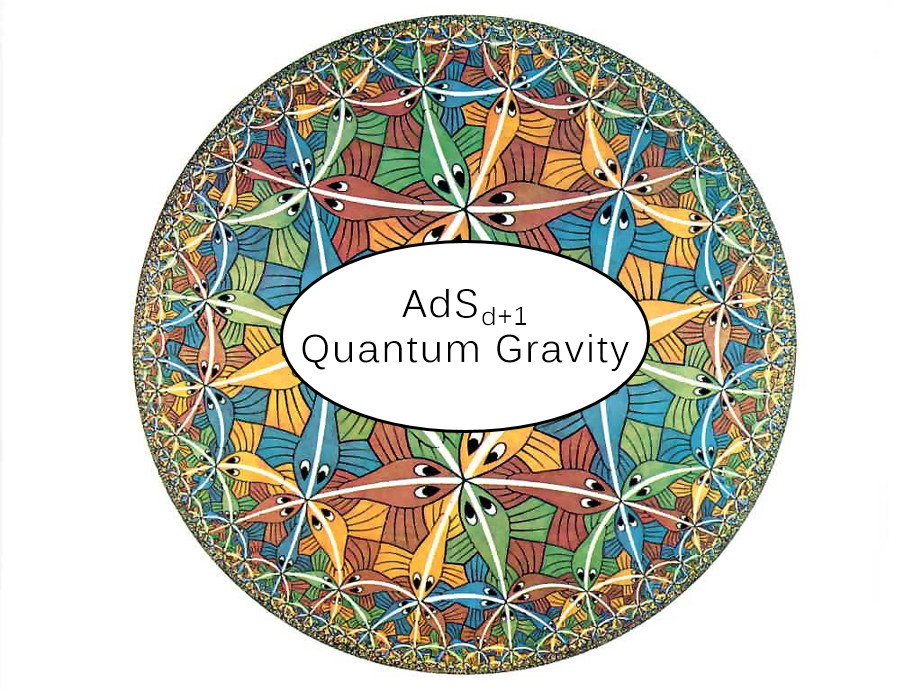 [Saad, Shenker, Stanford; …]
JT Gravity = Random Matrix Ensemble
Double-scaled matrix integral with simple density of states
A scalar-gravity theory in two spacetime dimensions
Impressive all-orders holographic matching of single-boundary 



and multi-boundary


partition functions.

What is the AdS3/CFT2 avatar of this correspondence? Where are the random matrices there?
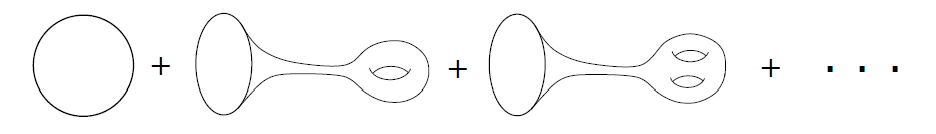 Topological expansion of matrix integral
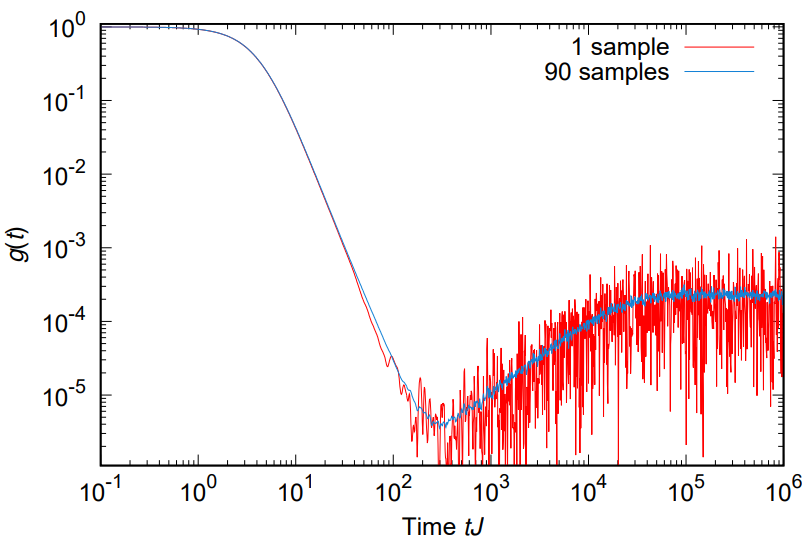 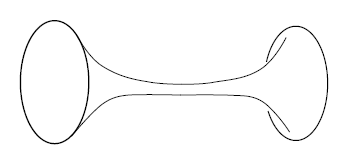 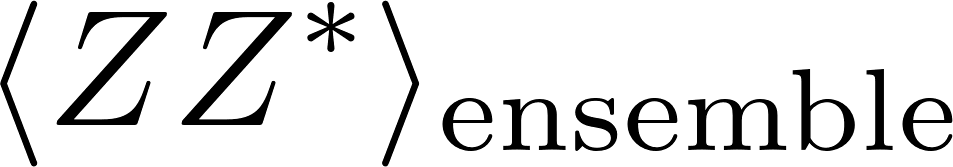 JT Gravity = Random Matrix Ensemble
Recent work in AdS3 studies wormhole saddles of arbitrary (!) fixed topology:






Zsaddle = moment of a “large c ensemble” of CFT data
(Equivalent to a certain topological theory – “Virasoro TQFT” – for hyperbolic 3-manifold observables.)

This ensemble captures universality of asymptotic CFT data, but not randomness/fine structure of 
black hole spectrum.
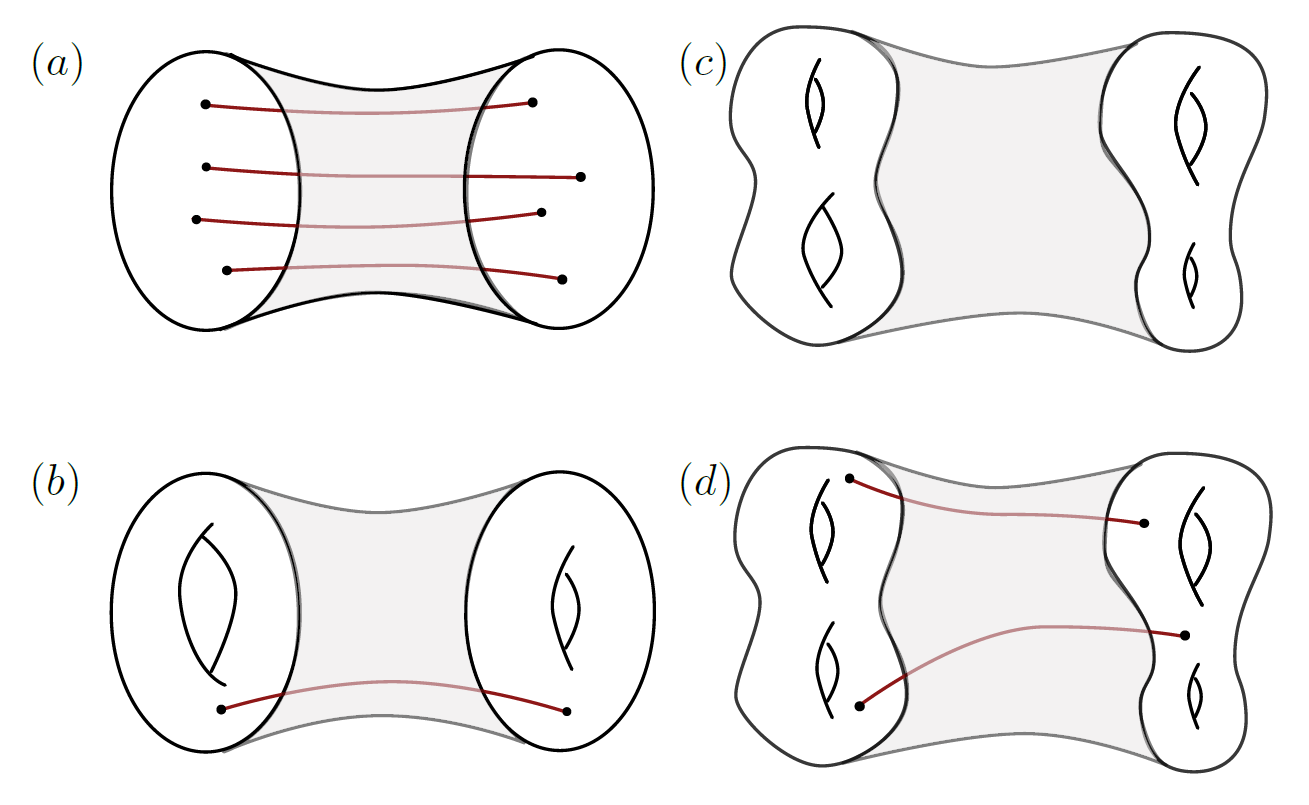 [Belin, de Boer; Chandra, Collier, Hartman, Maloney; Chandra; Yan; Chandra; Collier, Eberhardt, Zhang; Belin, de Boer, Jafferis, Nayak, Sonner; Abajian, Aprile, Myers, Vieira; de Boer, Liska, Post]
JT Gravity = Random Matrix Ensemble
In any CFTd , random matrix dynamics should govern high-E spectrum. 




How do we unitarize the naïve semiclassical black hole spectrum?


How are random matrices encoded in the spectral correlations near extremality?




Presumably any understanding of black hole microstates needs to answer this.
[Maxfield, Turiaci]
An outstanding problem in AdS3/CFT2: find the simplest theory of gravity, dual to the sparsest possible CFT. 
Call this the AdS3  Pure Gravity Problem:

Find a consistent semiclassical AdS3 pure gravity partition function with a single torus boundary.





The MWK density is highly (exponentially) non-unitary.

Is there a solution without adding non-gravitational degrees of freedom (e.g. matter)?
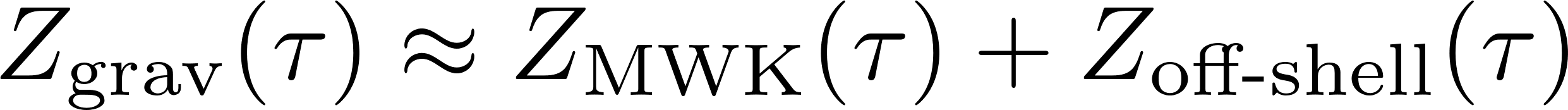 [Maloney, Witten; Keller, Maloney]
?
[Benjamin, Ooguri, Shao, Wang]
[Benjamin, Collier, Maloney; Di Ubaldo, EP; Mertens, Simon, Wong]
[Hellerman; Friedan, Keller; Collier, Lin, Yin; Afkhami-Jeddi, Hartman, Tajdini; Hartman, Mazac, Rastelli]
[Maxfield, Turiaci]
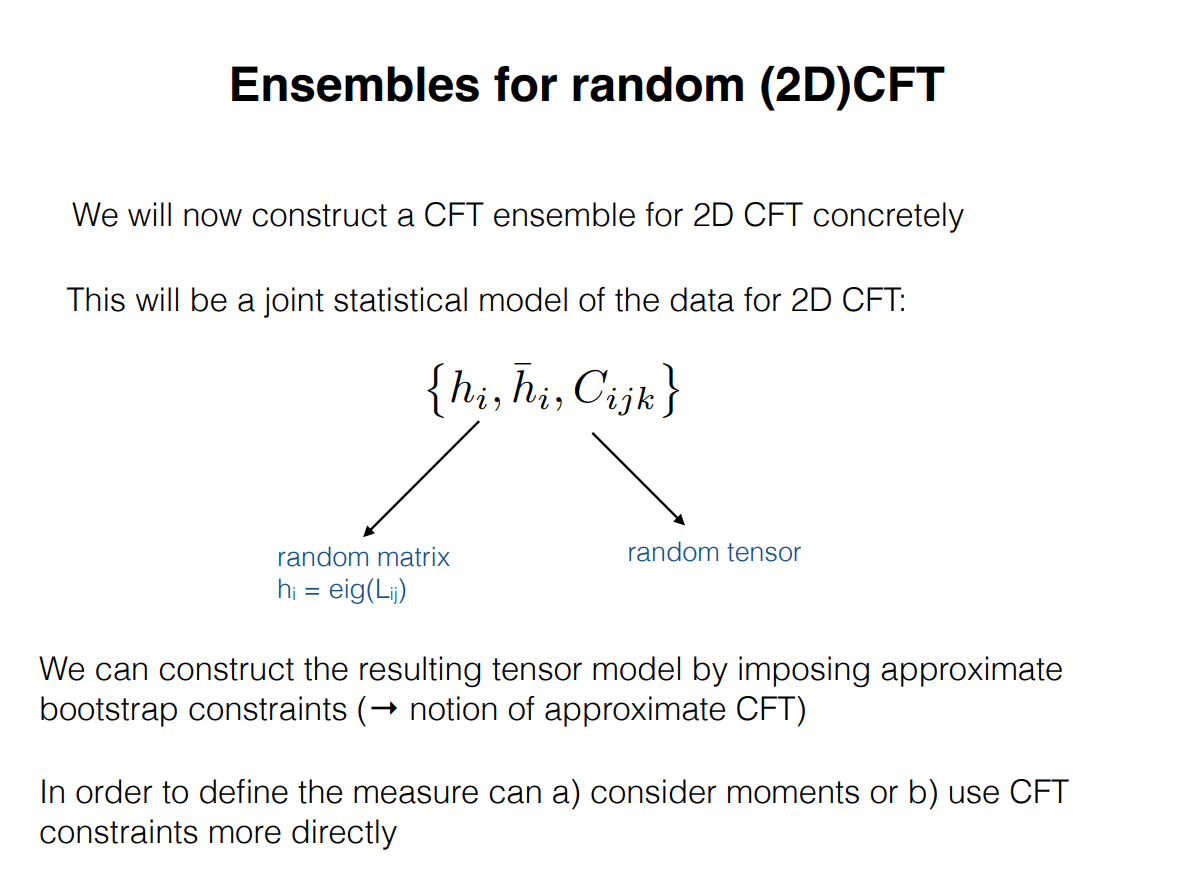 There are several recent threads in 3d gravity – a fascinating subject lately!

Virasoro TQFT

Random matrix tensor model

Max ignorance principle/ensemble

…
[Collier, Eberhardt, Zhang; Belin, de Boer, Jafferis, Nayak, Sonner; de Boer, Liska, Post; Pelliconi, Sonner, Verlinde; …]
[Sonner, IPPP ATM 2023]
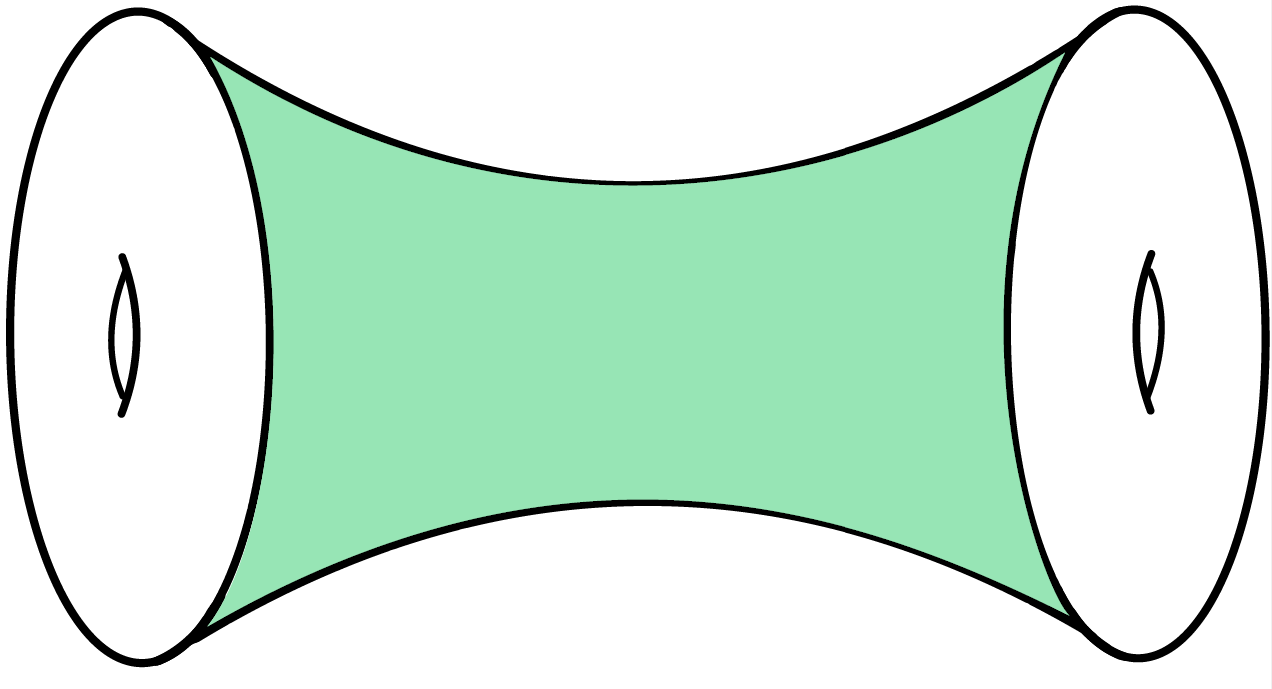 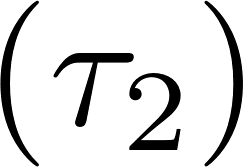 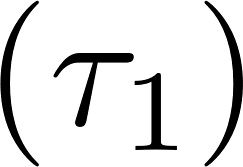 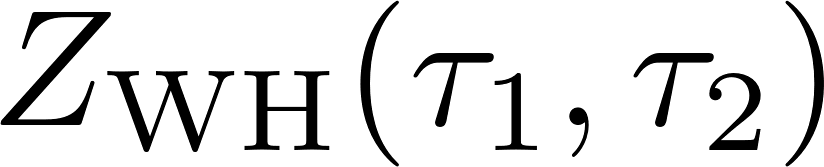 what does this mean??
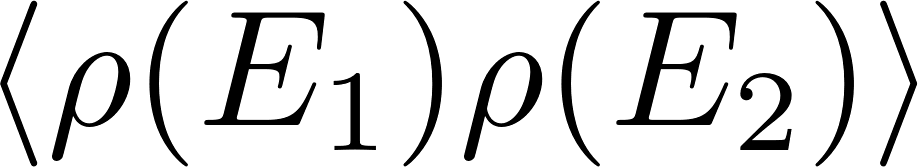 RMT Wormholes in AdS3
Well, we have seen that the SL(2,ℤ) spectral basis diagonalizes correlations,



And JT/RMT taught us that spacetime wormholes should geometrize the diagonal approximation.




So: let’s a) compute the amplitude ZWH in spectral space, and b) interpret it microscopically
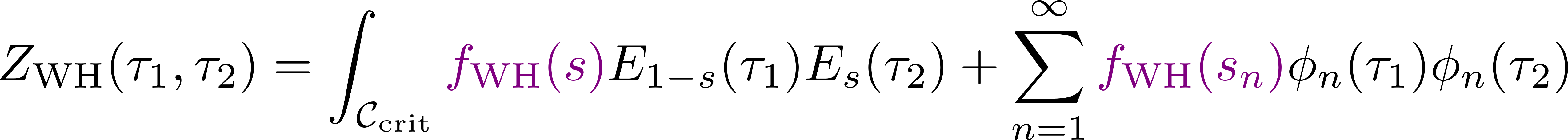 [Saad, Shenker, Stanford; Penington, Stanford, Shenker, Yang]
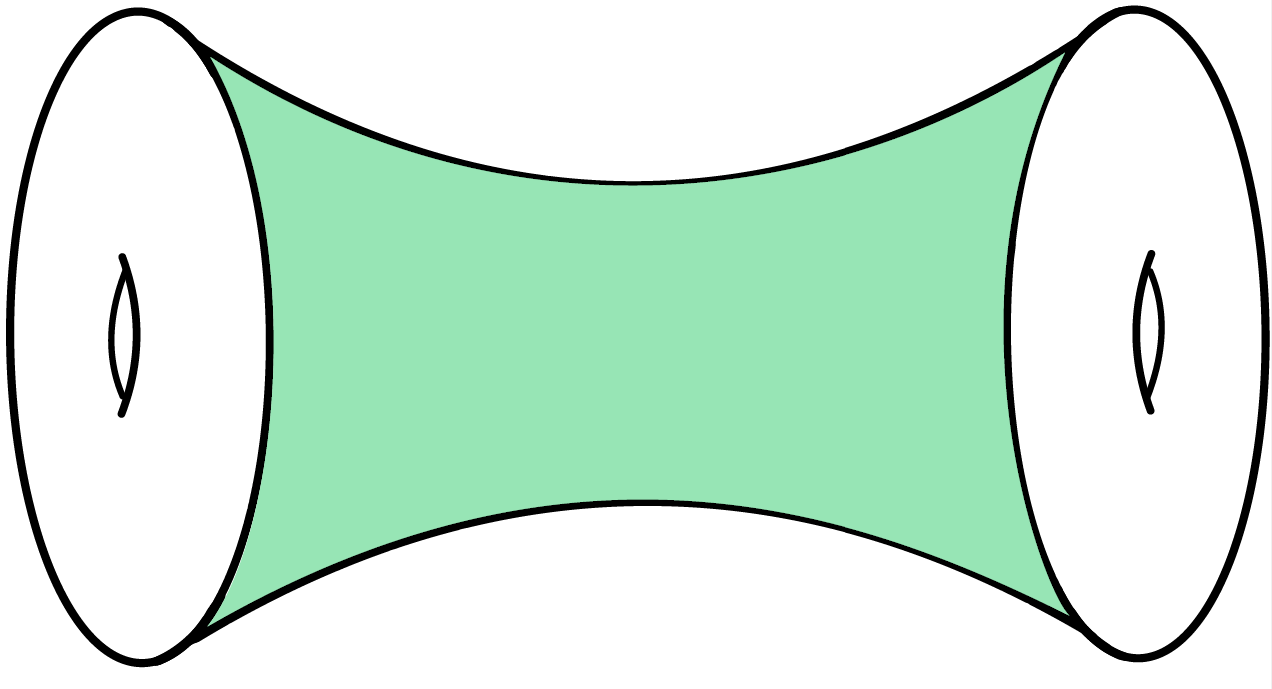 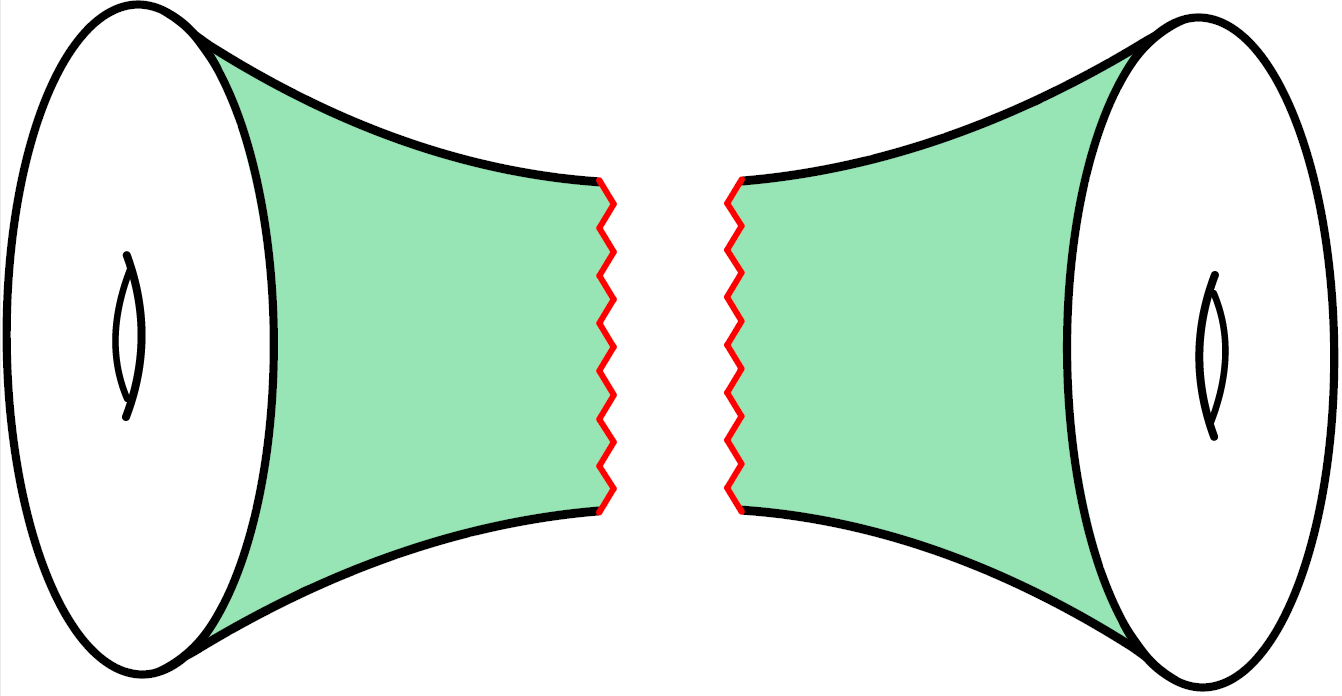 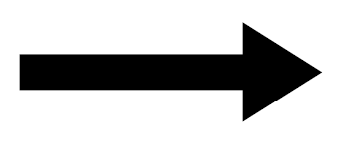 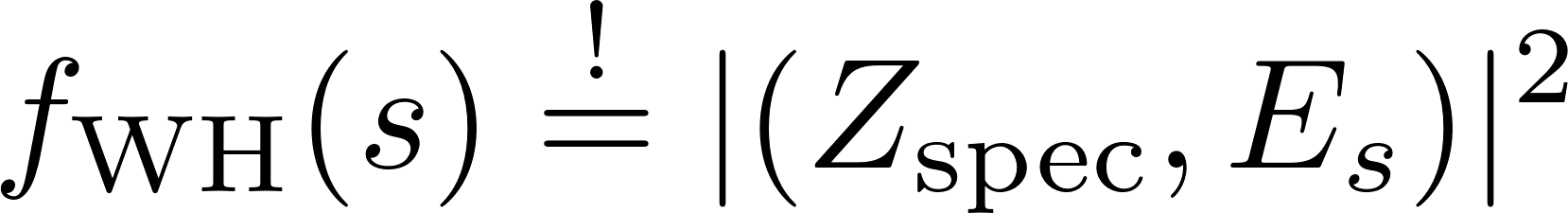 “Wormhole Farey Tail”
RMT Wormholes in AdS3
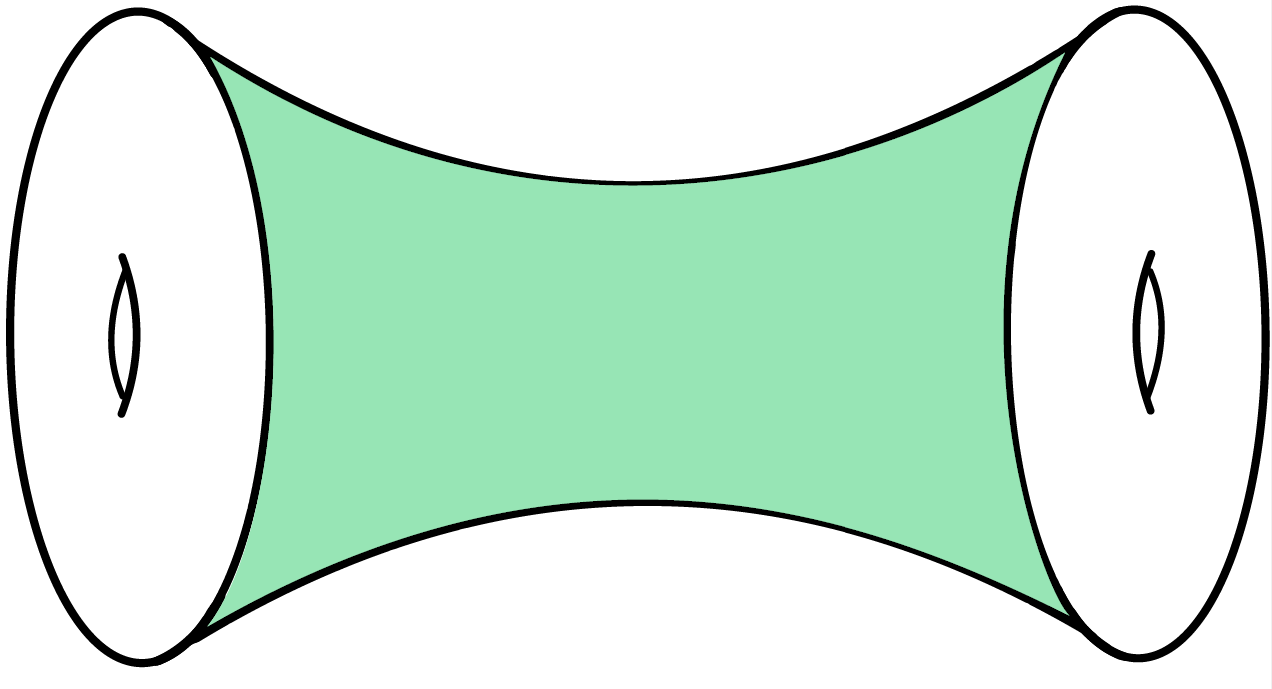 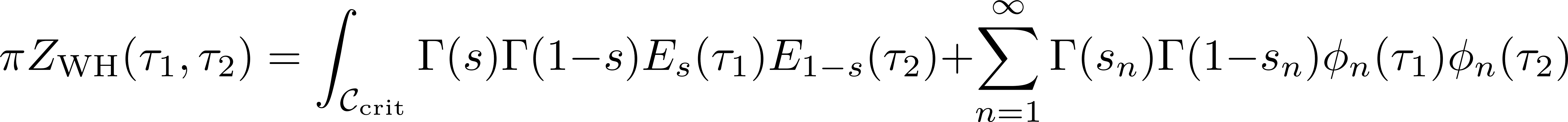 Exactly the ramp! 
(not just asymptotically)
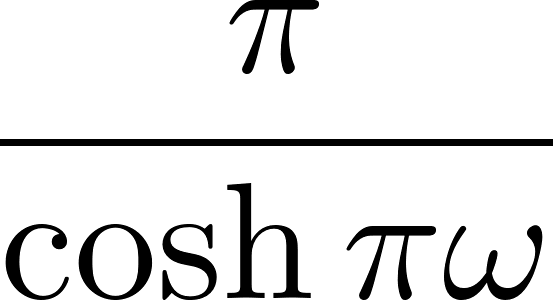 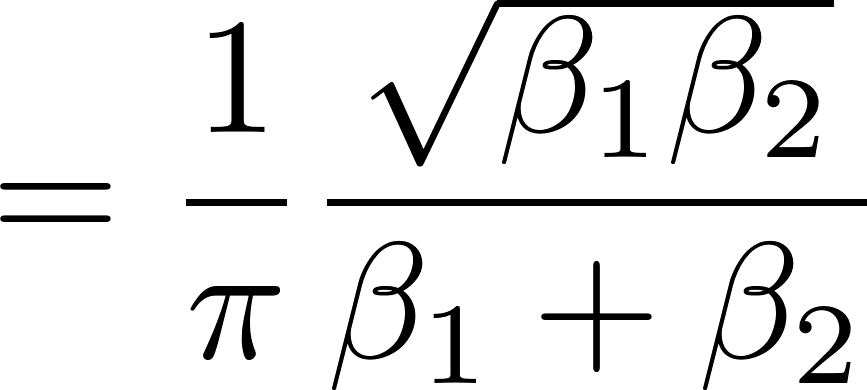 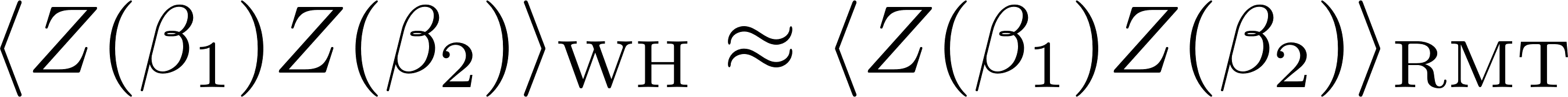 [Di Ubaldo, EP]
RMT Wormholes in AdS3
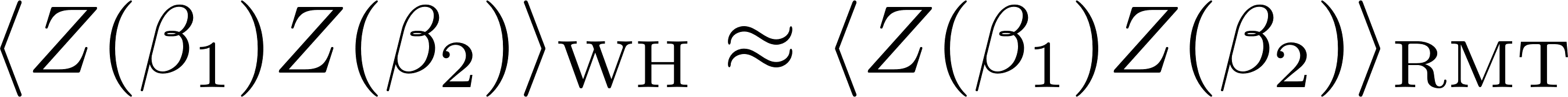 One might call the extremal statistics of AdS3 pure gravity




Black hole microstate spectrum is “as random as possible”.

Pure gravity is maximally chaotic at both early and late times.
MaxRMT: the maximal realization of random matrix universality consistent with Virasoro symmetry and modular invariance.
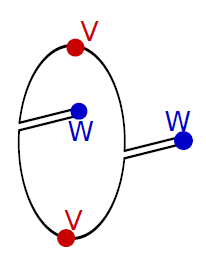 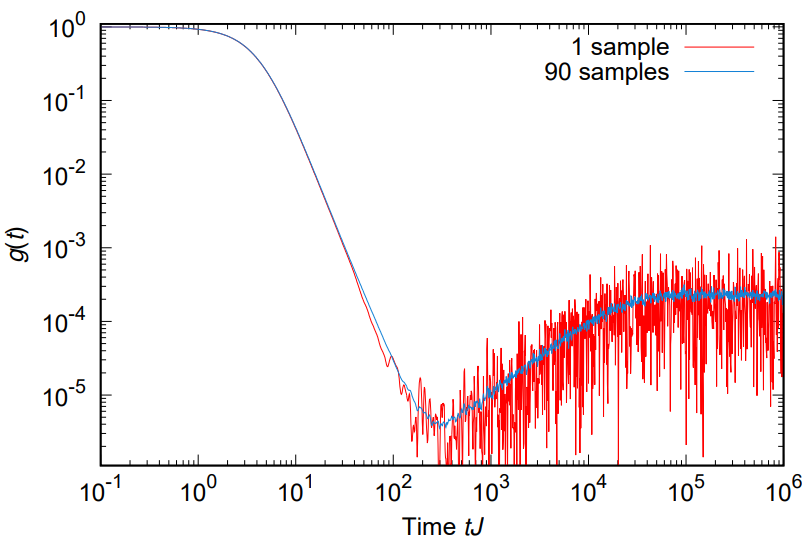 CLOSING FORECAST 
(NEW YEAR’S RESOLUTION)

Number-theoretic methods will become more central in our understanding of 2d CFTs and 3d gravity.